CC5212-1Procesamiento Masivo de DatosOtoño 2018Lecture 11Streaming: Kafka
Aidan Hogan
aidhog@gmail.com
Files
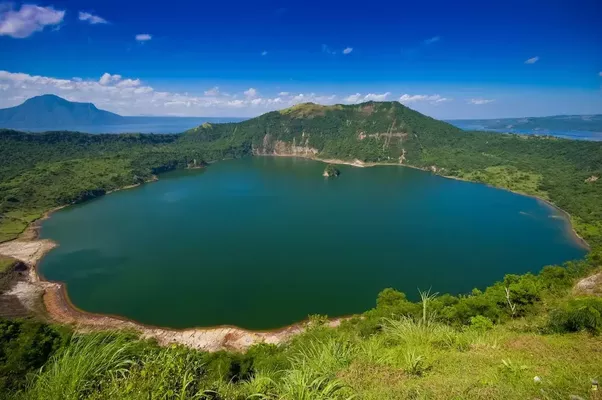 Files
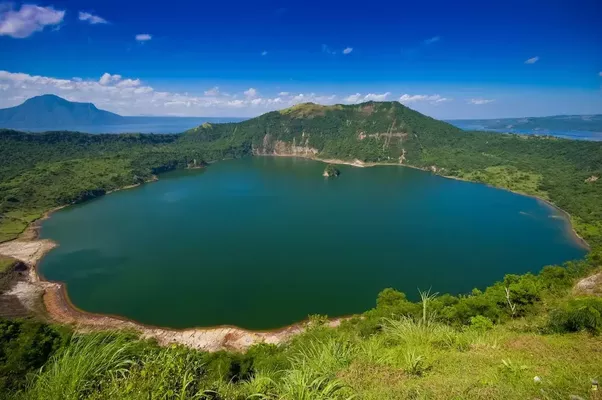 Batch processing

Querying
Streams
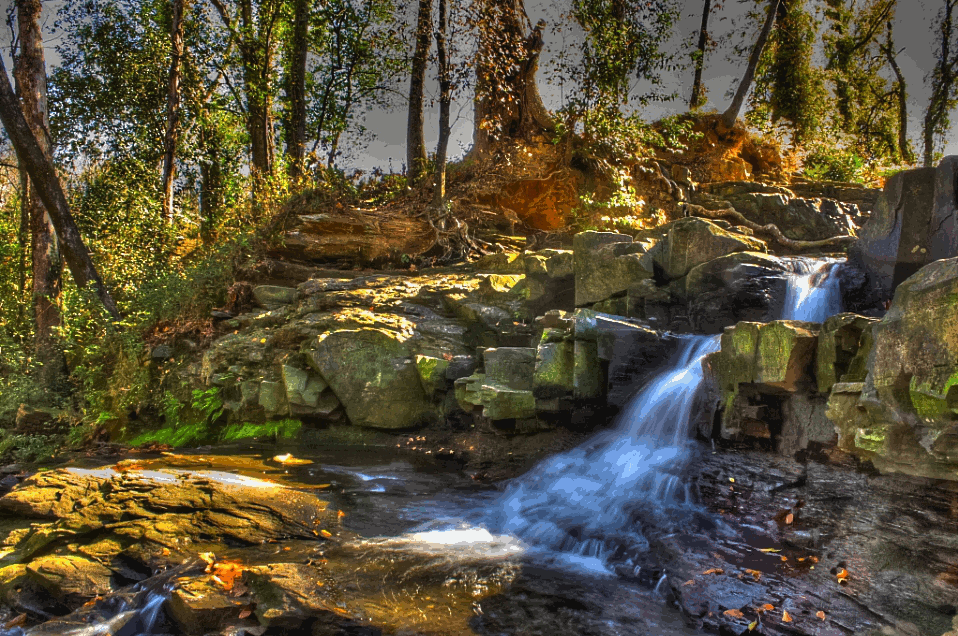 Streams
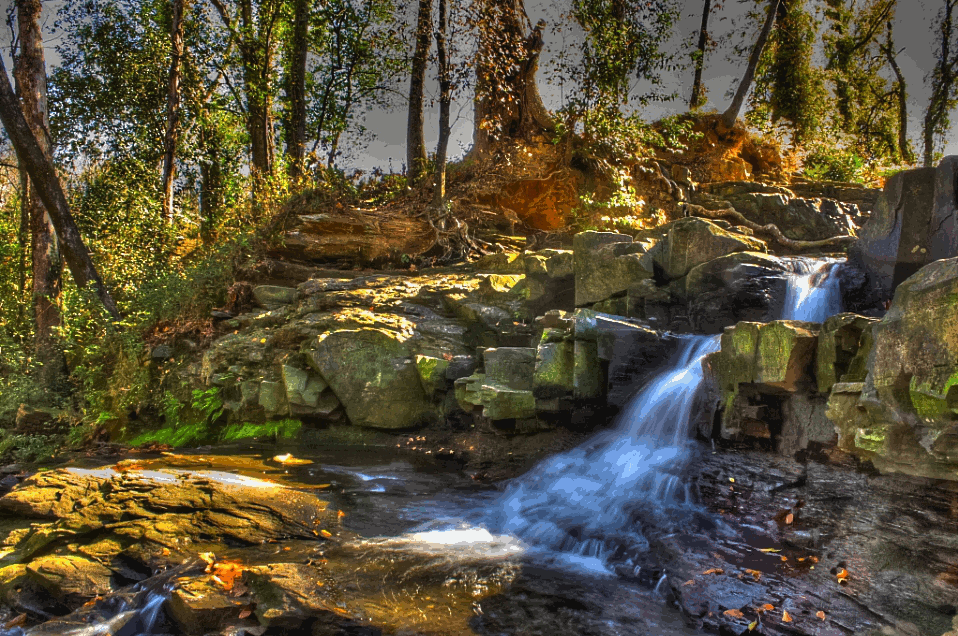 Event processing

Continuous querying

Real-time response
Streams: Internet of Things
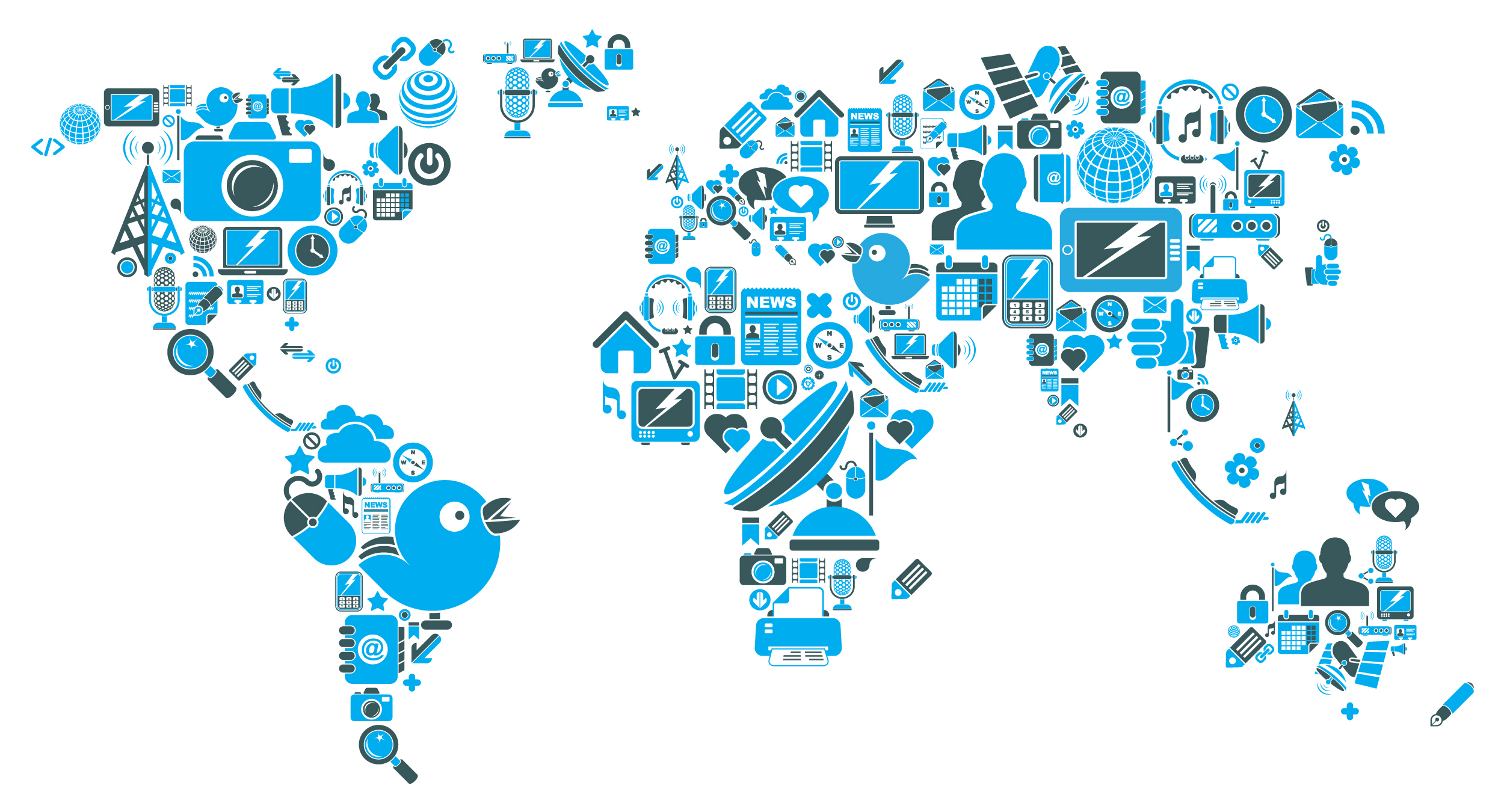 Streams: Internet of Things
Event processing
A light turns on
It starts to rain

Continuous querying
Tell me when temperature reaches 30°
Update position of vehicle

Real-time response
Turn off air conditioning
Take another route
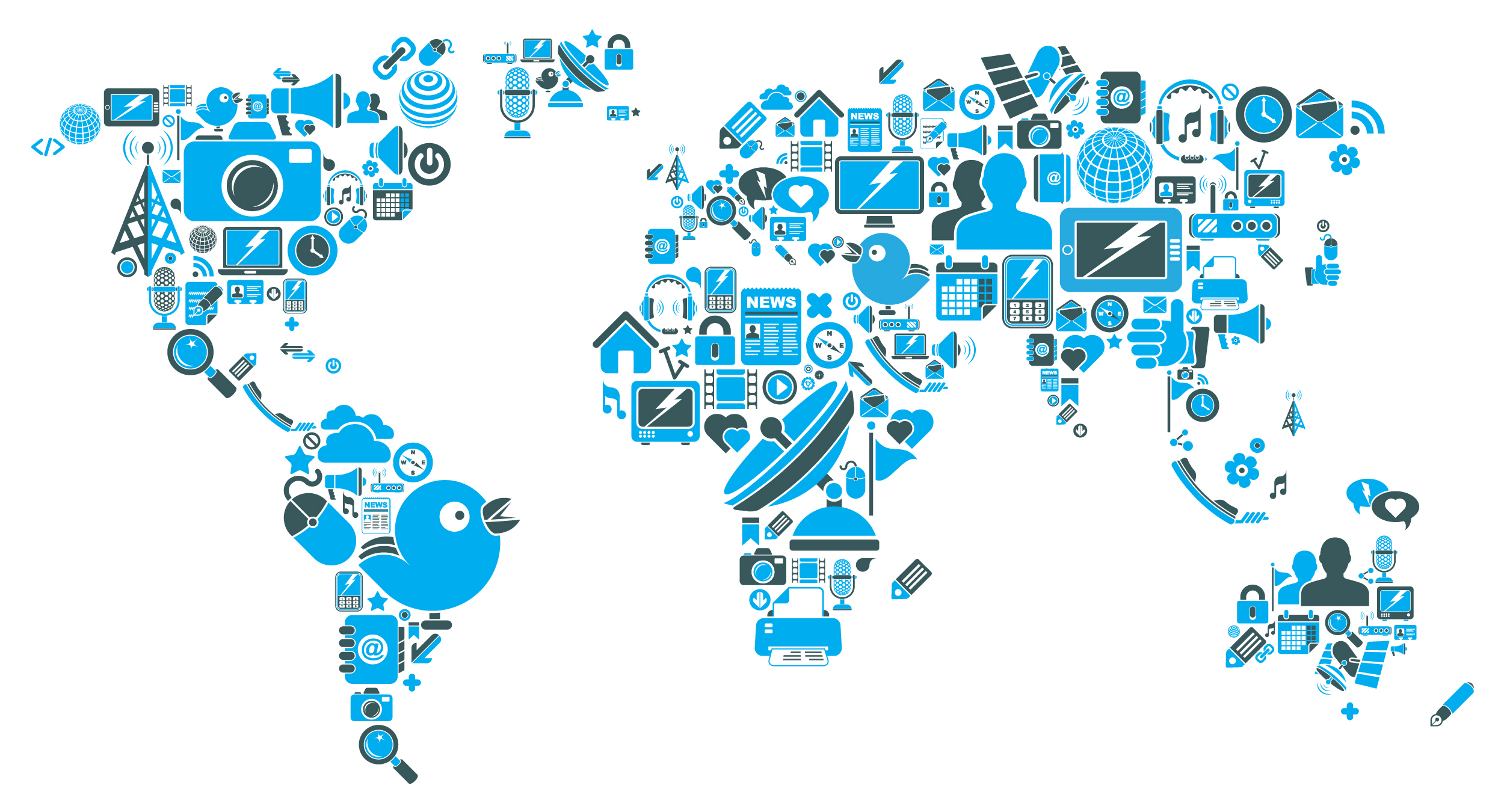 Applications: Astronomy
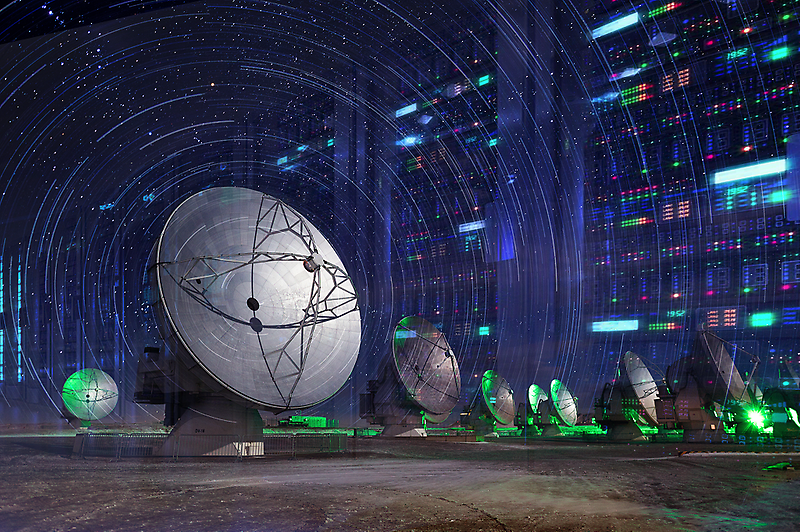 Applications: Astronomy
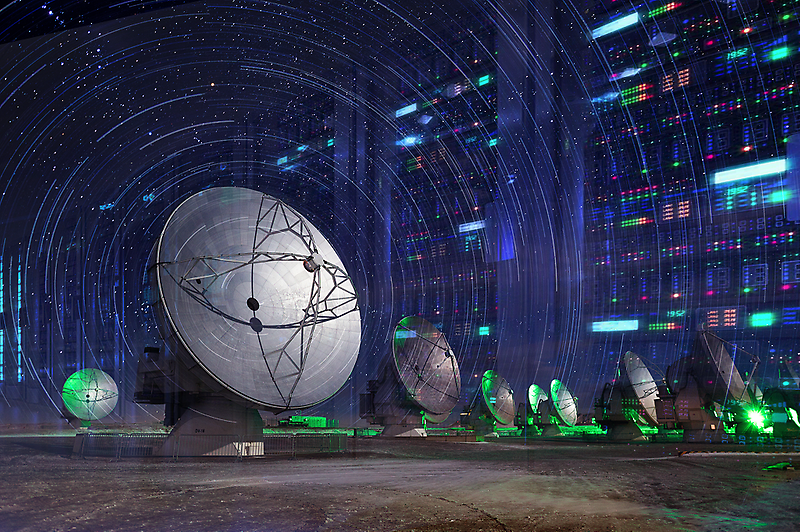 Event processing
The telescope moves
A light source flashes

Continuous querying
Find possible supernovae
Track object across the sky

Real-time response
Refocus telescope on important object
Lower data filter thresholds
Applications: Finance
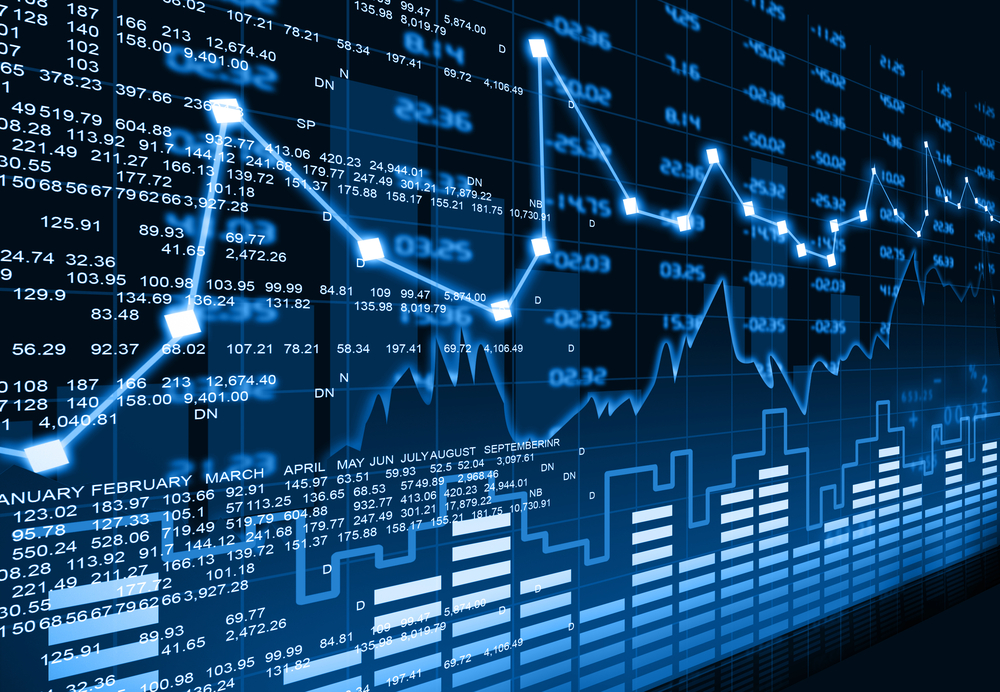 Applications: Finance
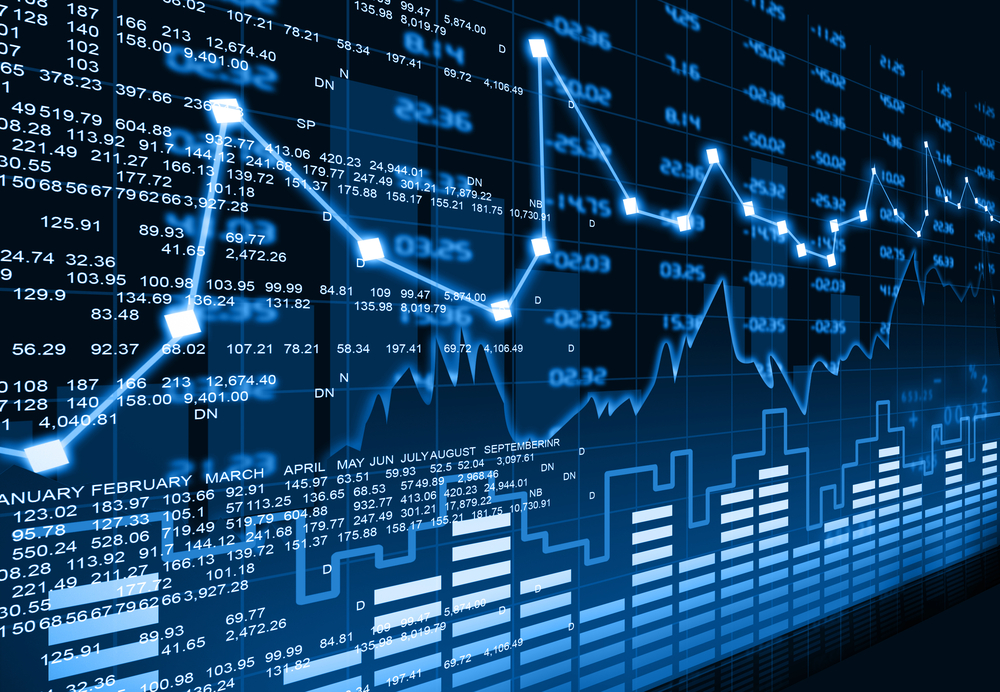 Event processing
Company goes public
Stock drops sharply

Continuous querying
Track stocks with gains of 10% in a day
Create alerts for major buy/sell transactions

Real-time response
BUY BUY BUY
SELL SELL SELL
Applications: Social Media Analytics
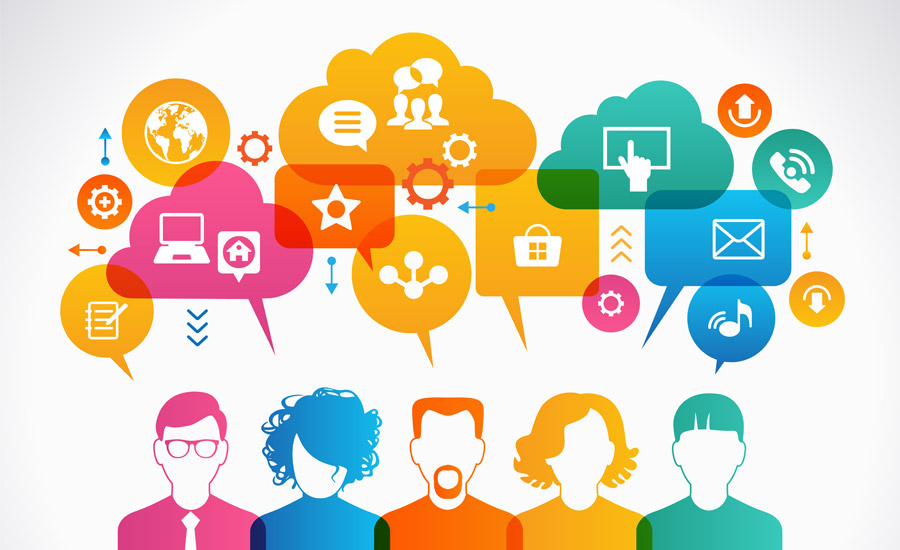 Applications: Social Media Analytics
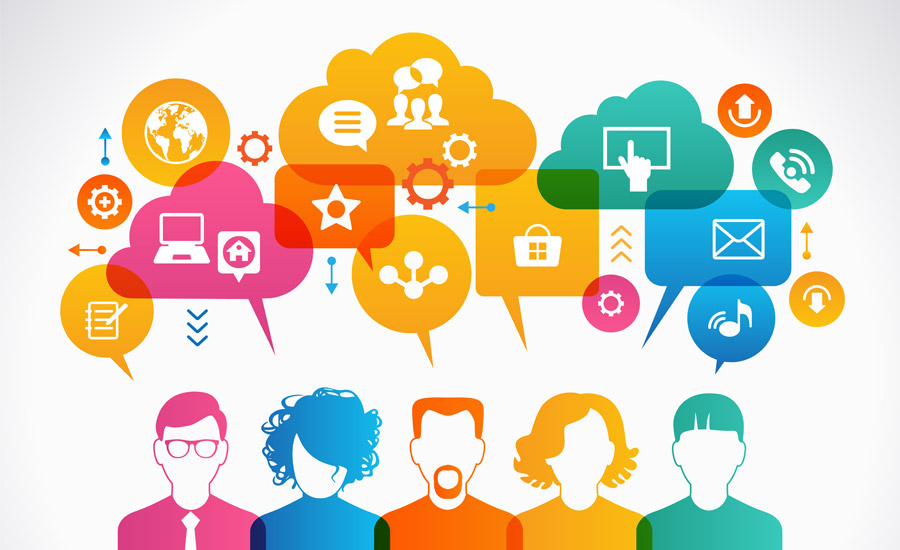 Event processing
Kitten video goes viral
Burst of tweets about earthquakes

Continuous querying
Track sentiment for company's products
Monitor popular users tweeting about me

Real-time response
Put Emergency Services on alert
Schedule Quality Control (QC) review
Applications: Log Monitoring
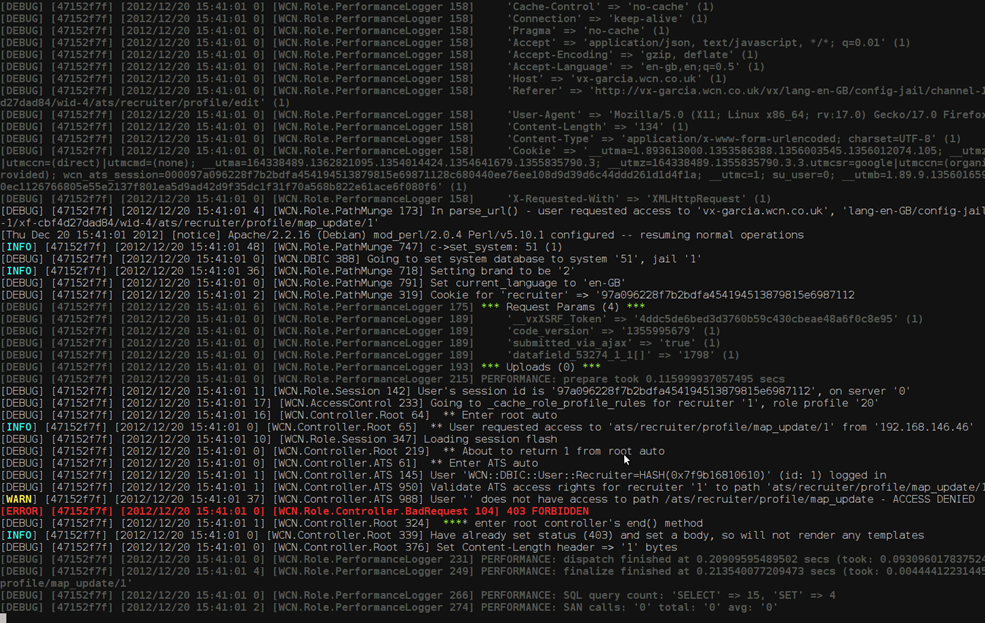 Applications: Log Monitoring
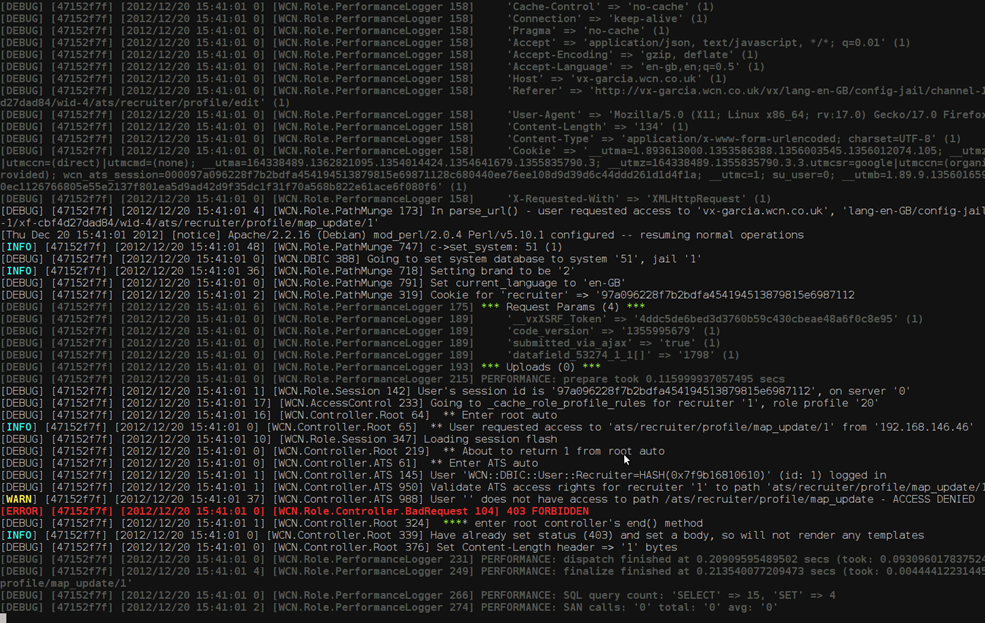 Event processing
Burst of log messages
Critical error message

Continuous querying
Track most critical fixes today
Monitor memory leaks in new release

Real-time response
Disable unsafe feature in a web-site
Automatically fire new developer
Becoming more important
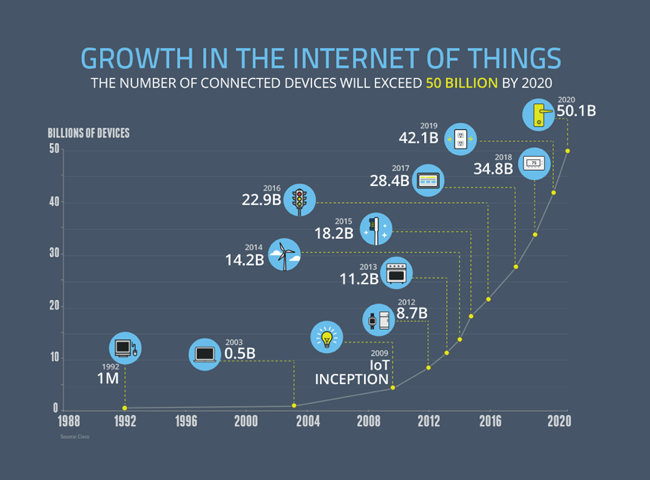 Distributed Streaming Platform
Available Frameworks
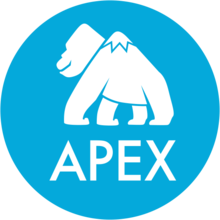 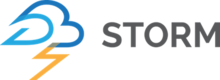 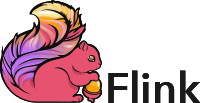 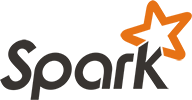 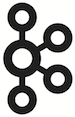 Available Frameworks
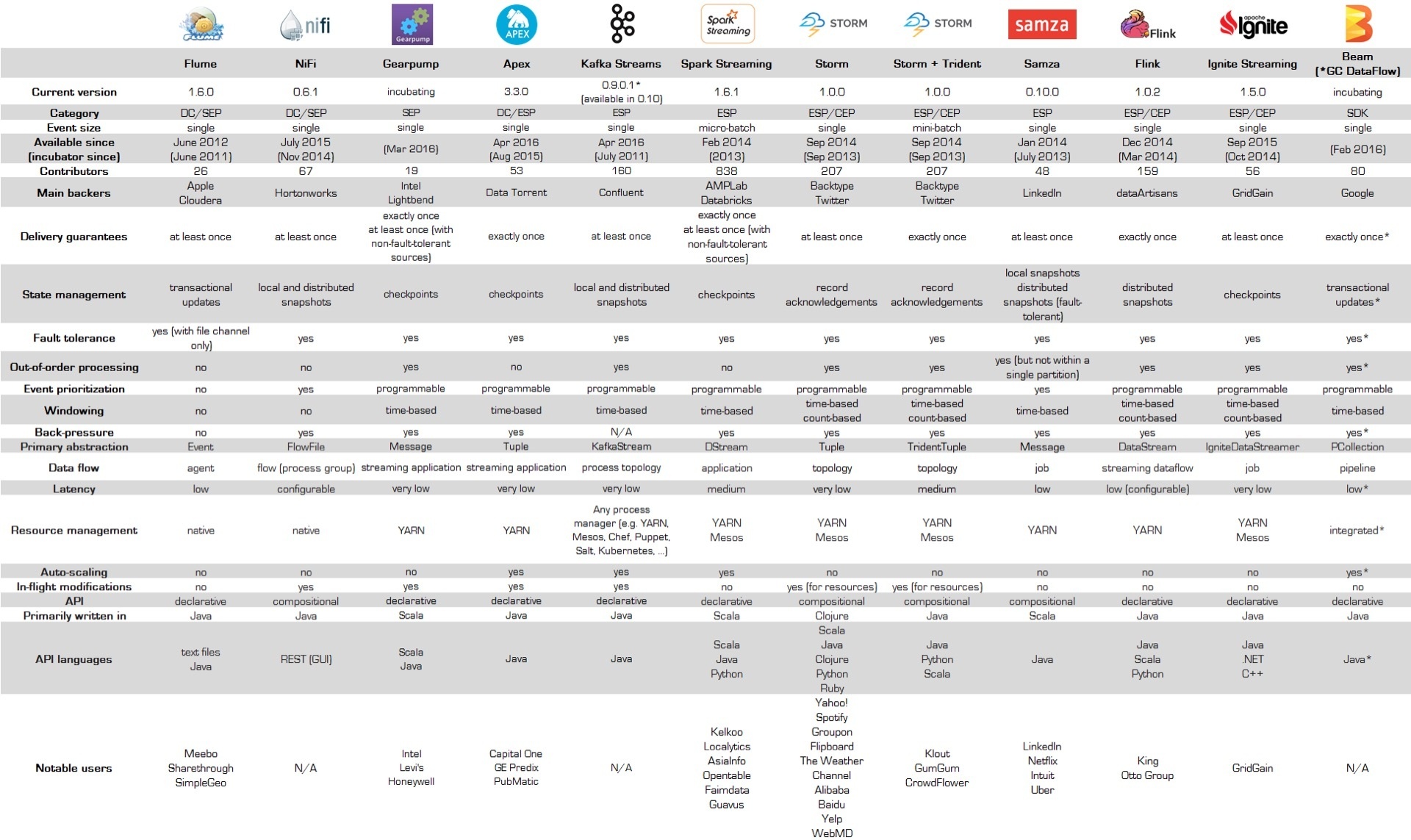 https://databaseline.bitbucket.io/an-overview-of-apache-streaming-technologies/
Application: Emergency Response
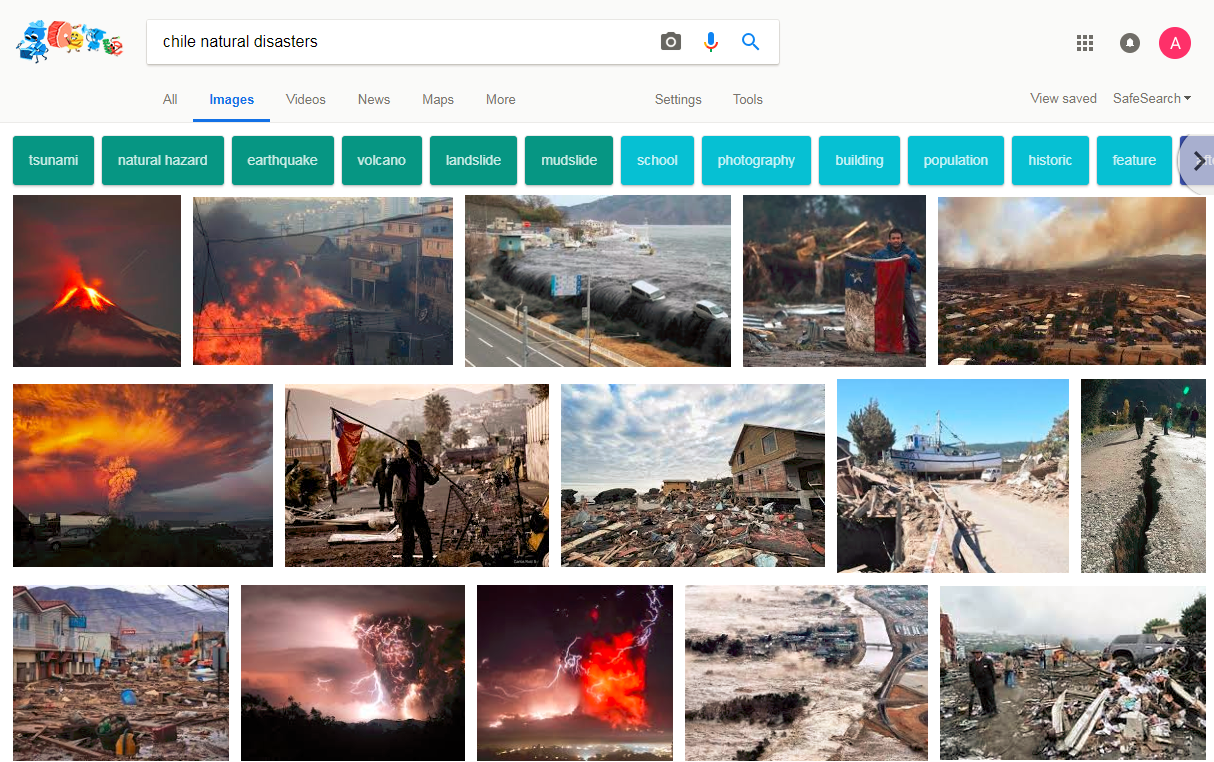 Real-Time Emergency Response
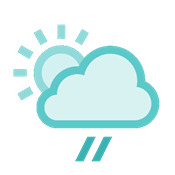 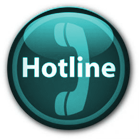 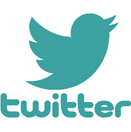 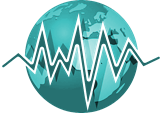 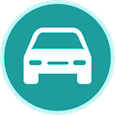 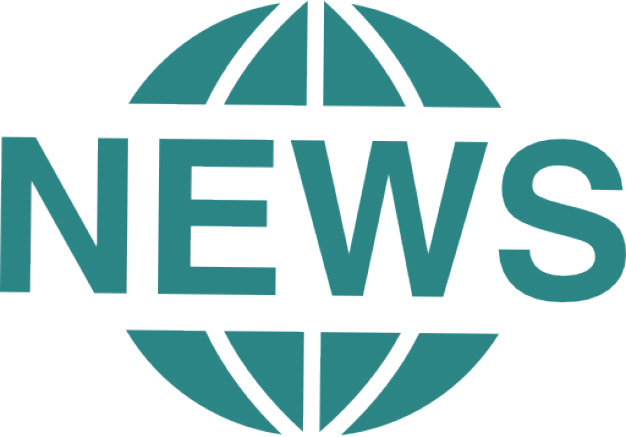 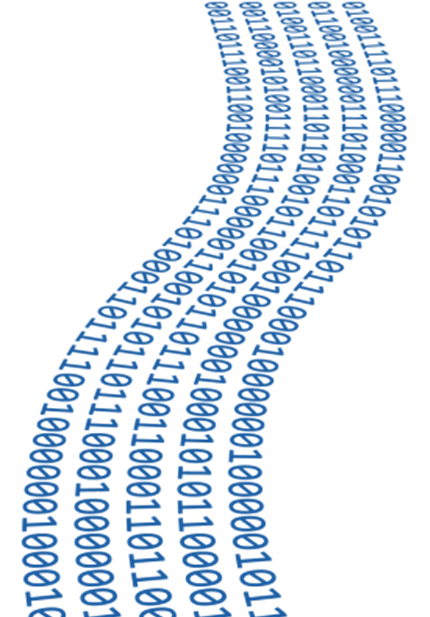 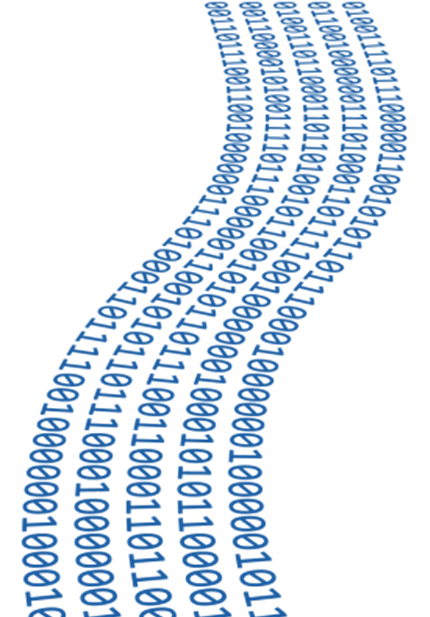 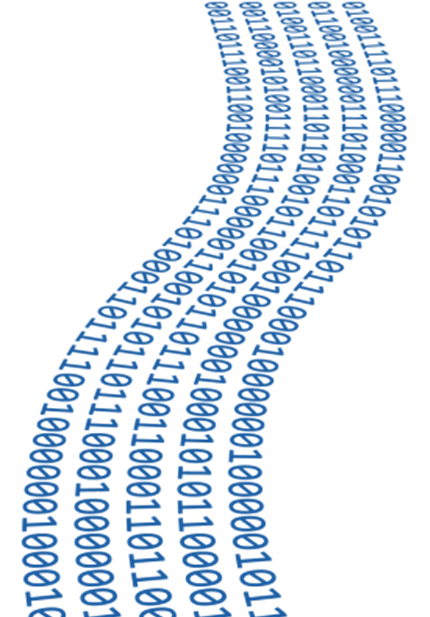 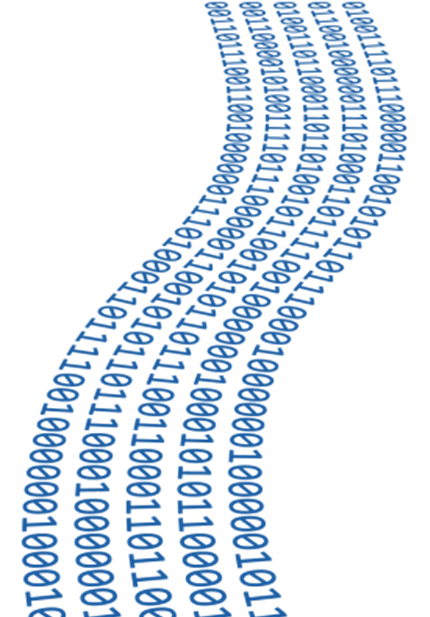 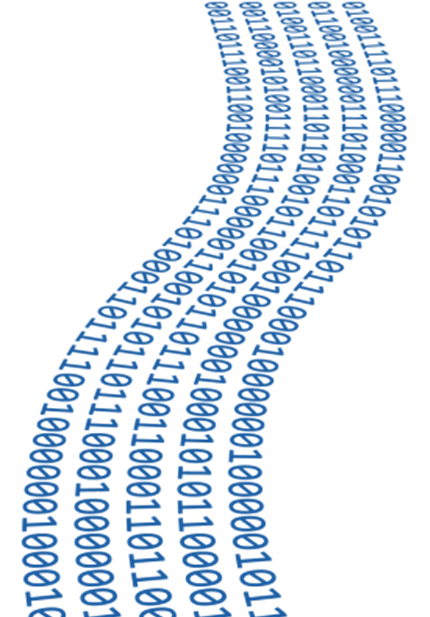 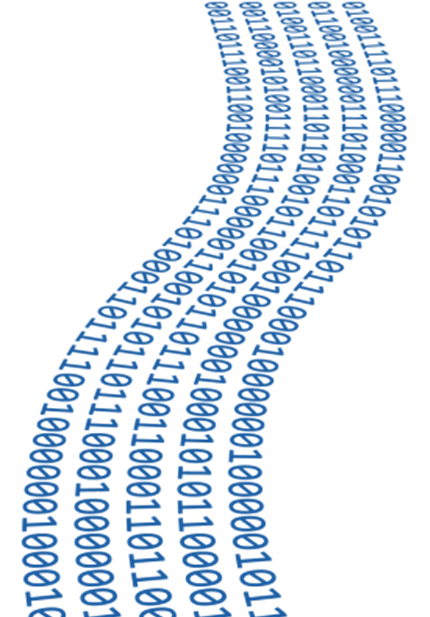 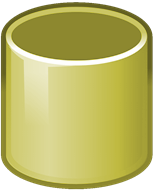 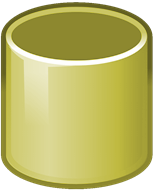 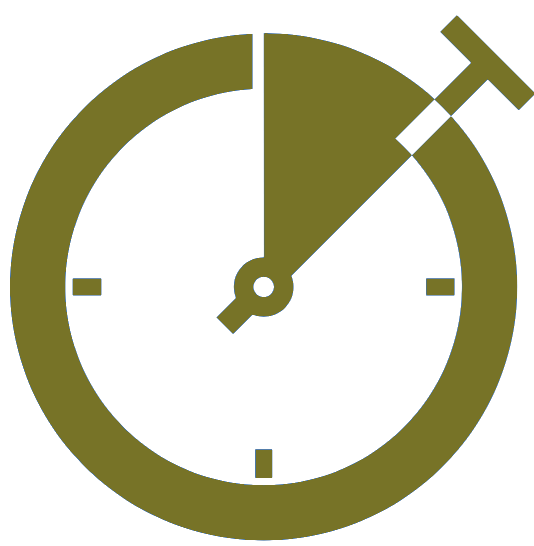 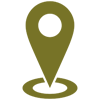 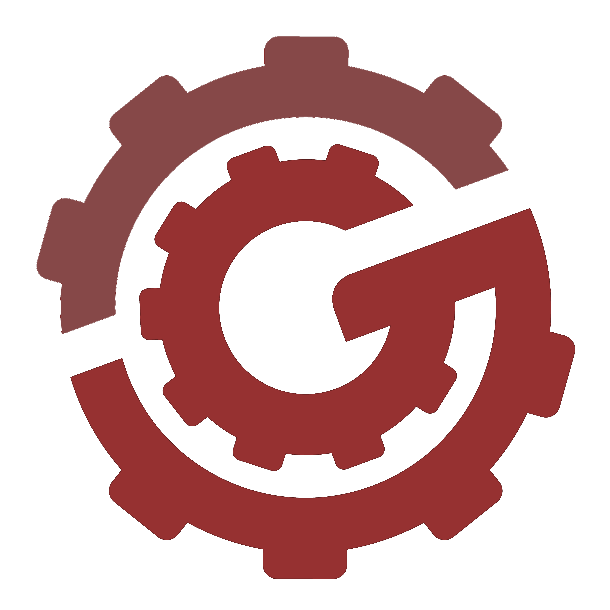 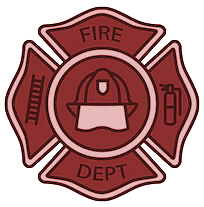 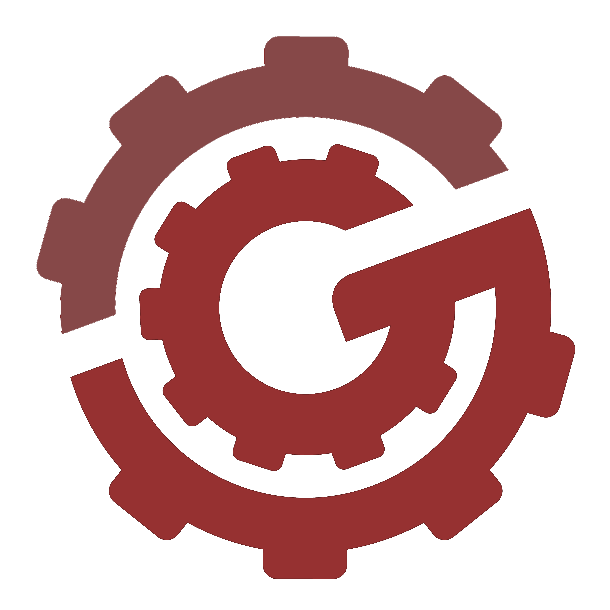 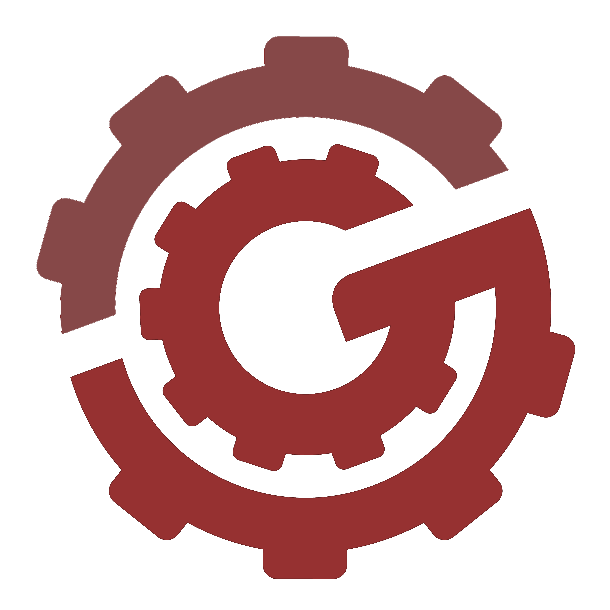 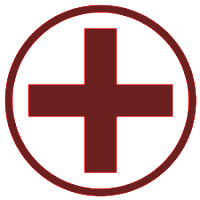 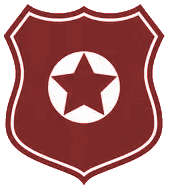 Real-Time Emergency Response
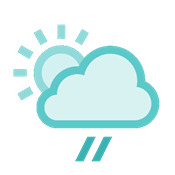 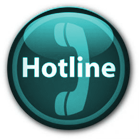 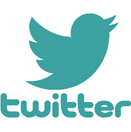 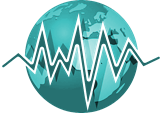 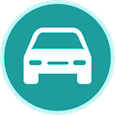 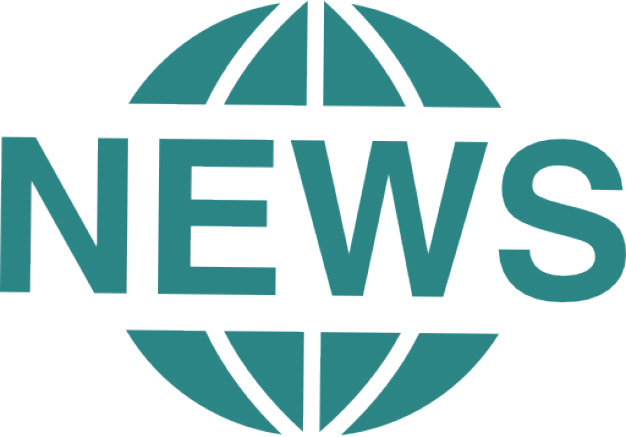 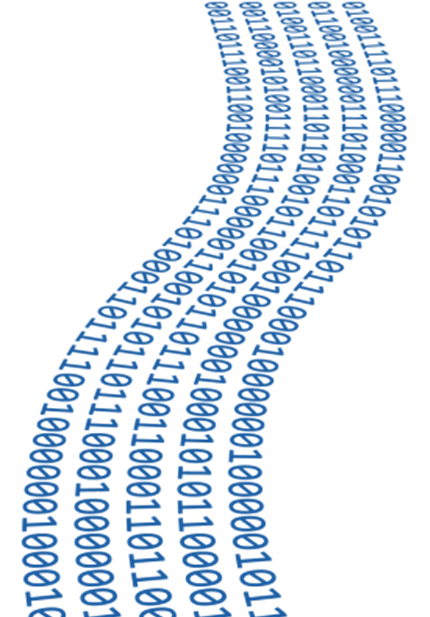 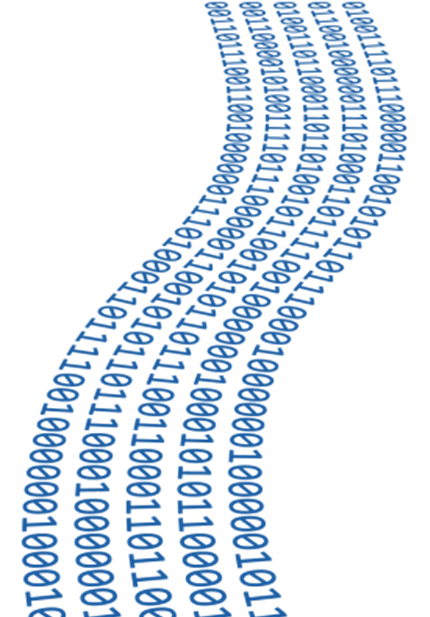 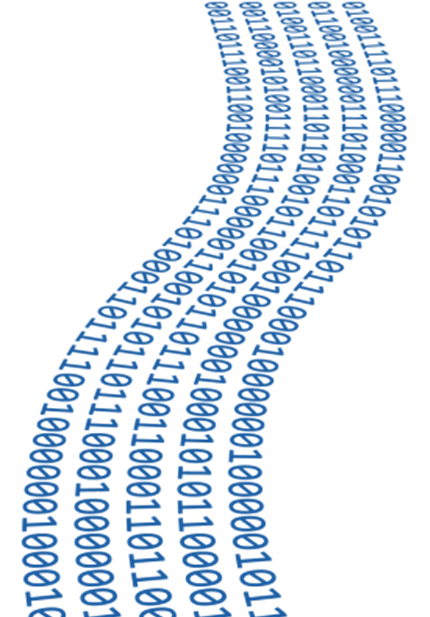 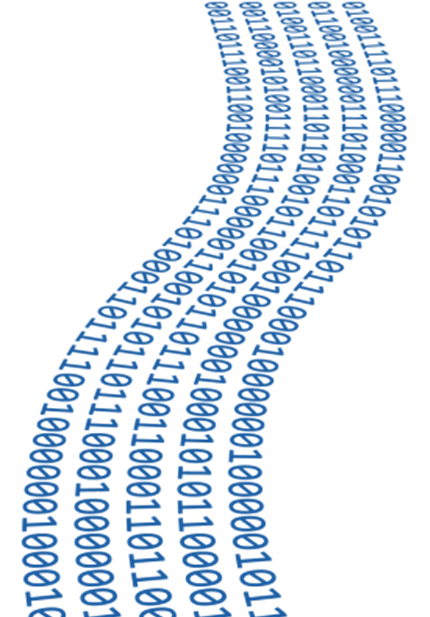 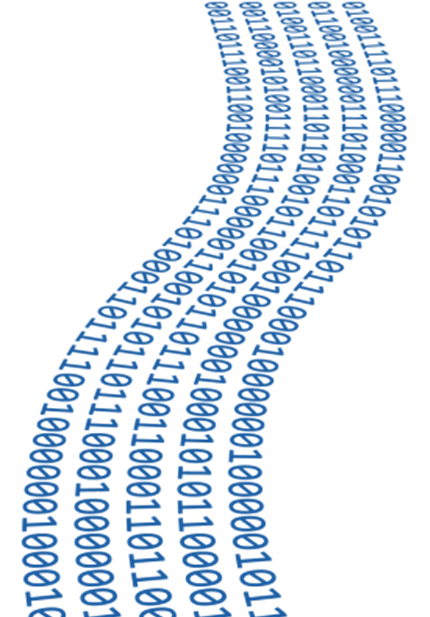 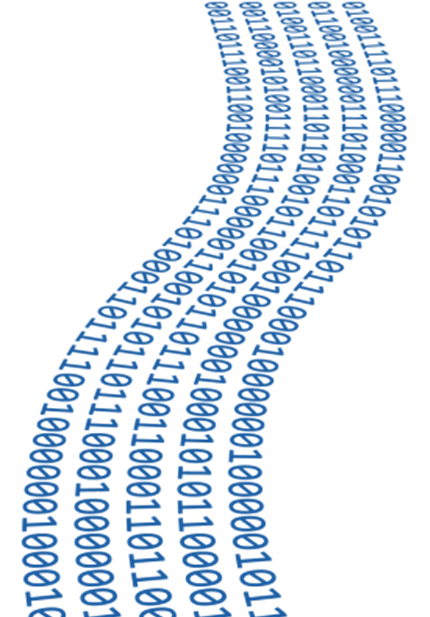 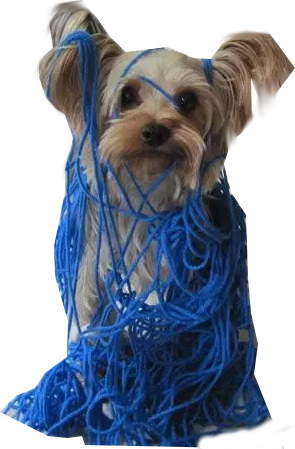 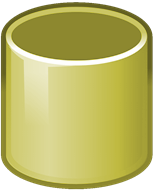 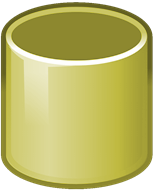 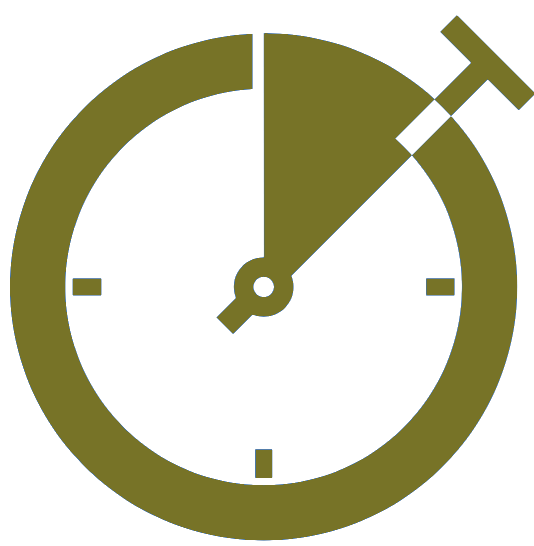 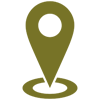 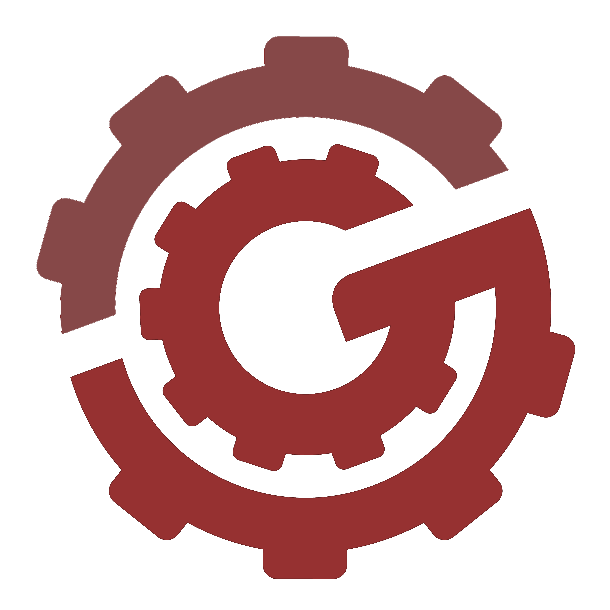 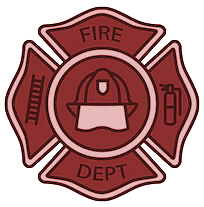 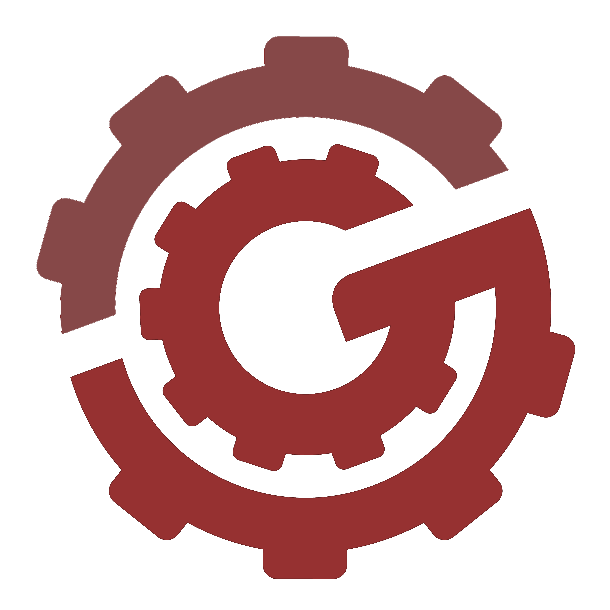 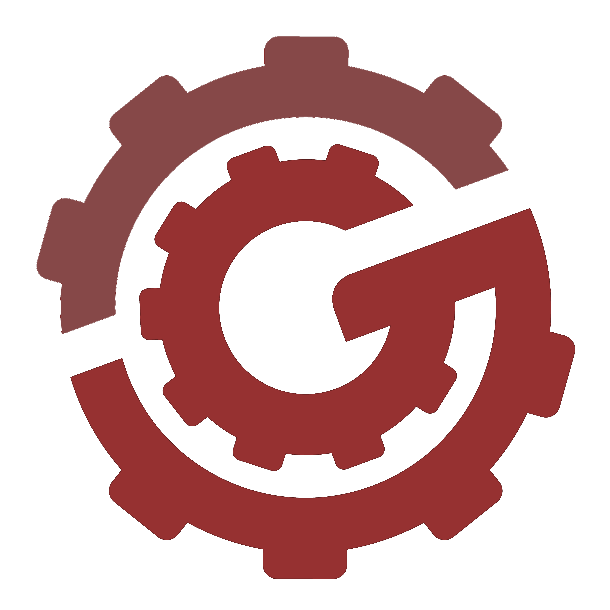 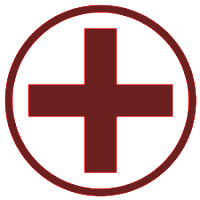 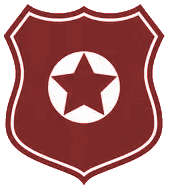 Real-Time Emergency Response
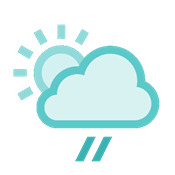 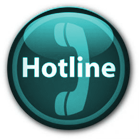 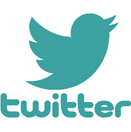 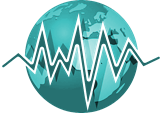 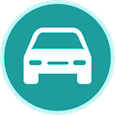 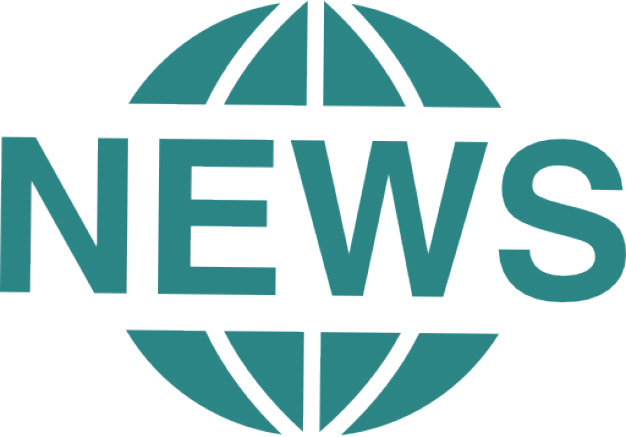 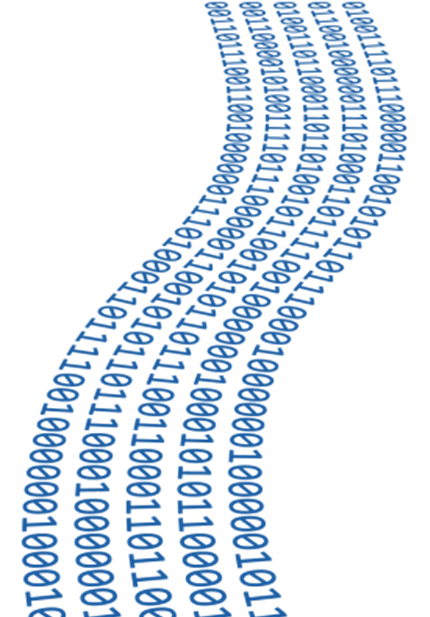 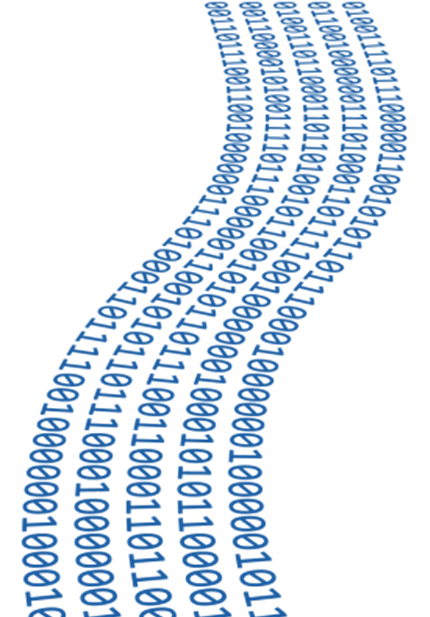 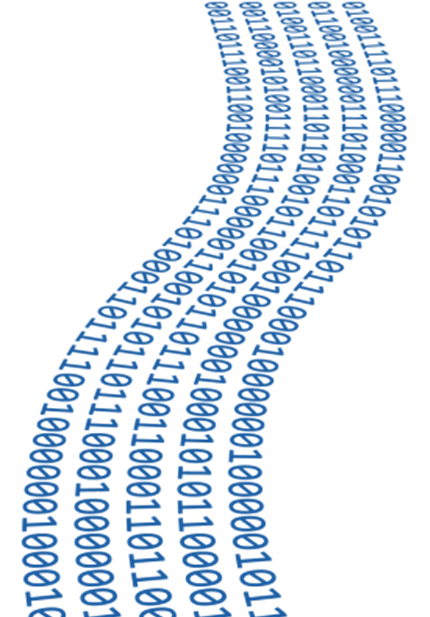 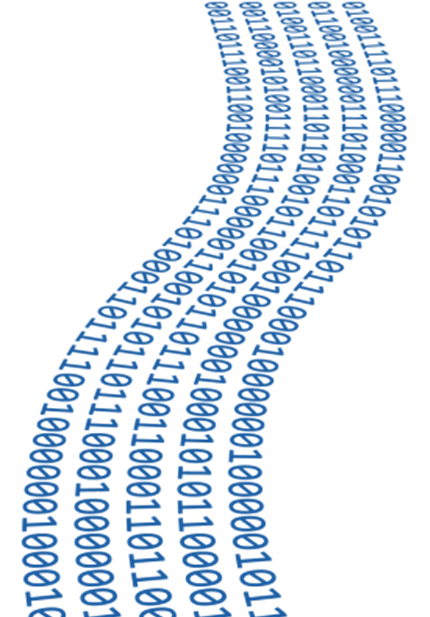 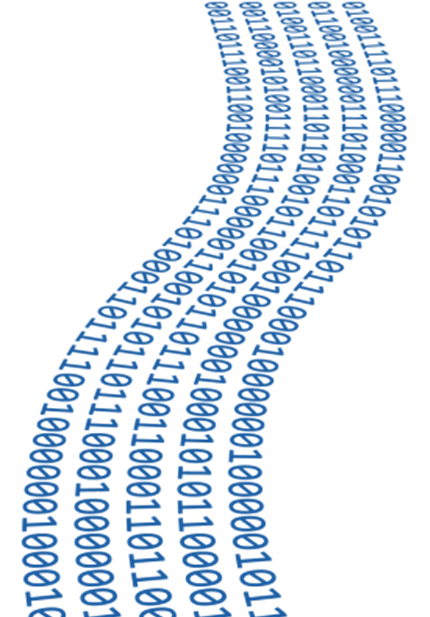 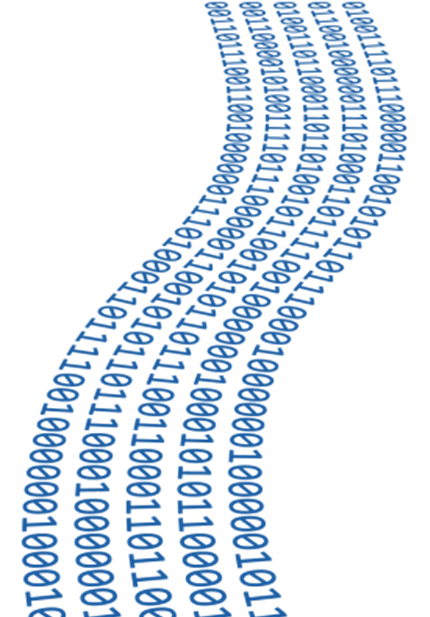 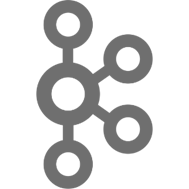 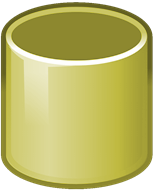 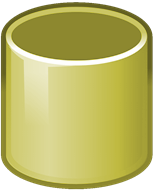 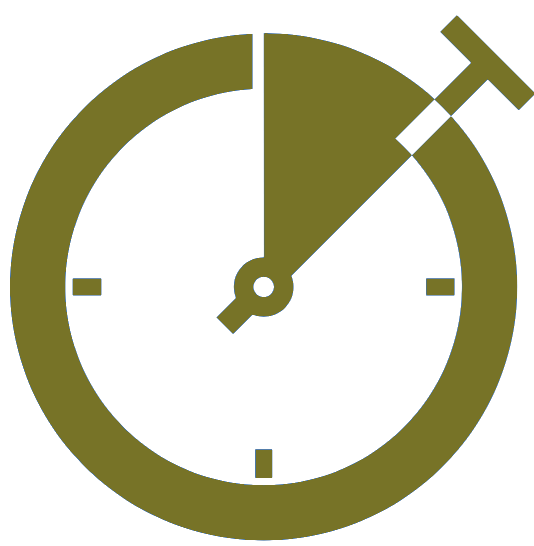 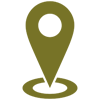 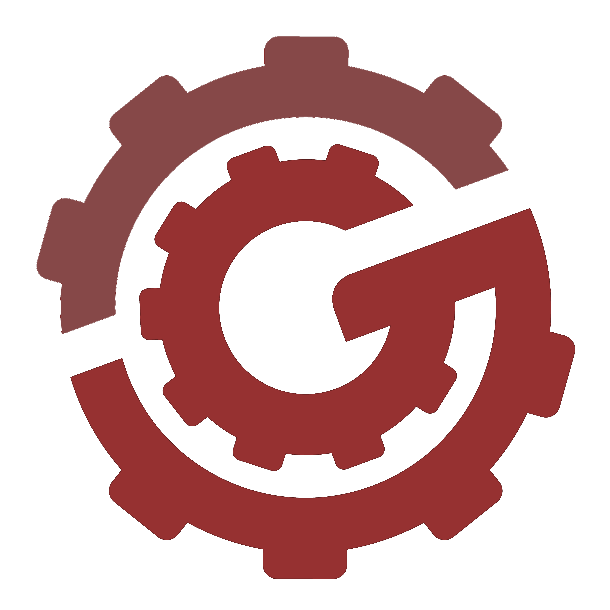 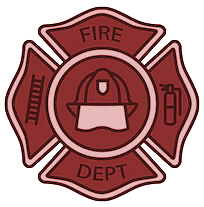 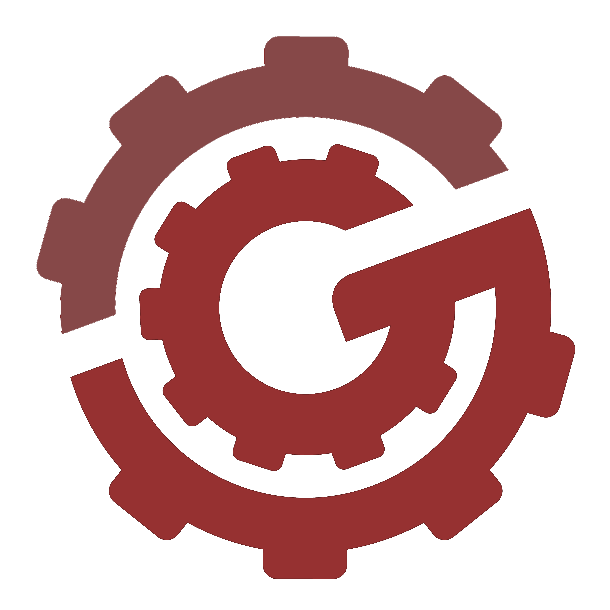 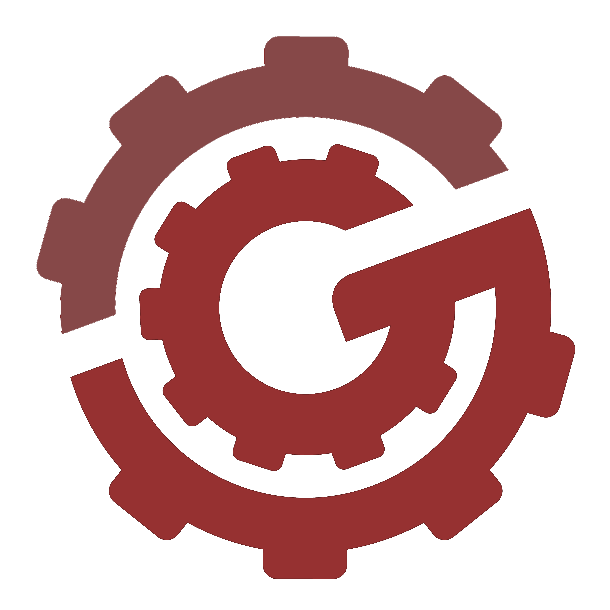 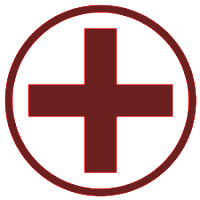 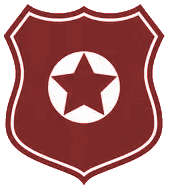 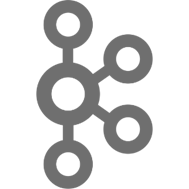 Apache Kafka
Apache Kafka
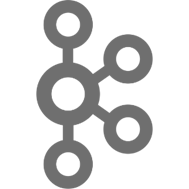 Open Source

Scala / Java

Originated in LinkedIn
Kafka Overview
Producers (Push)
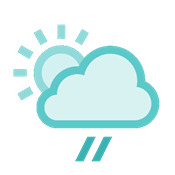 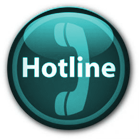 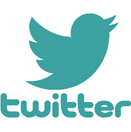 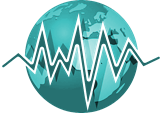 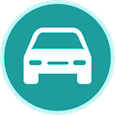 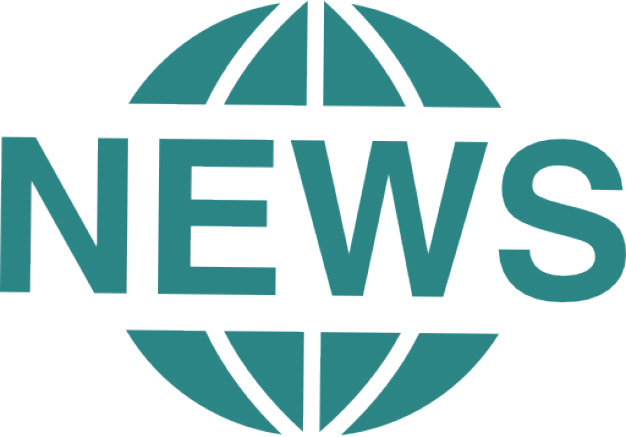 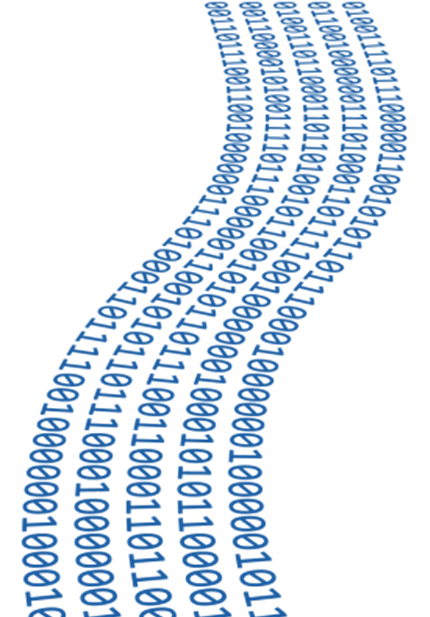 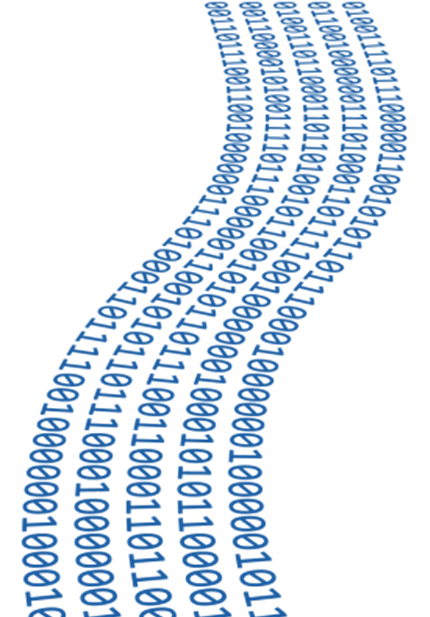 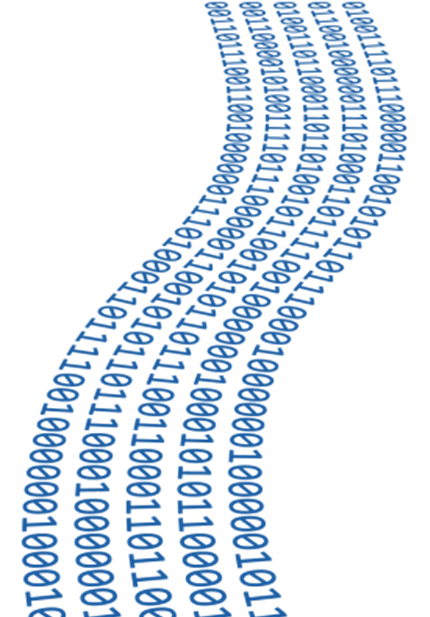 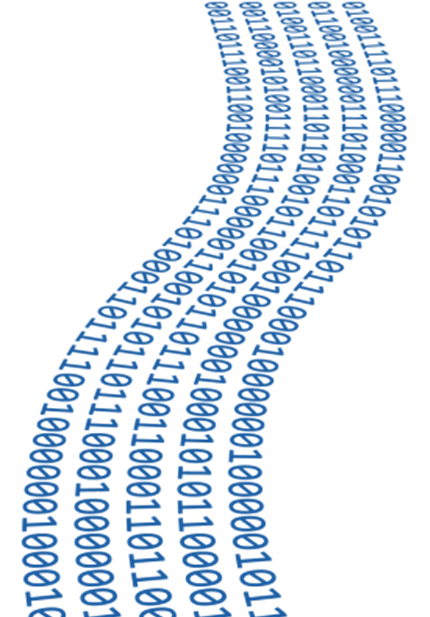 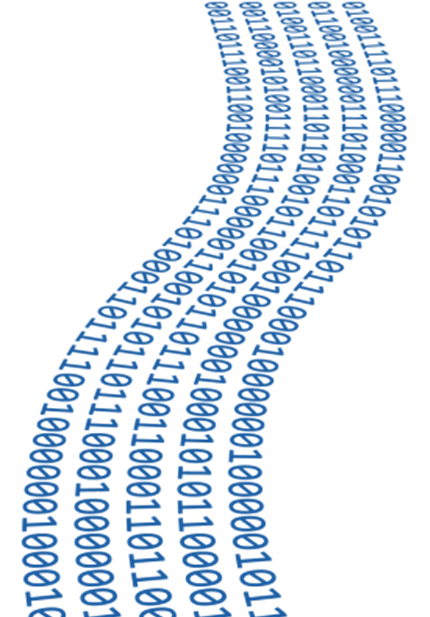 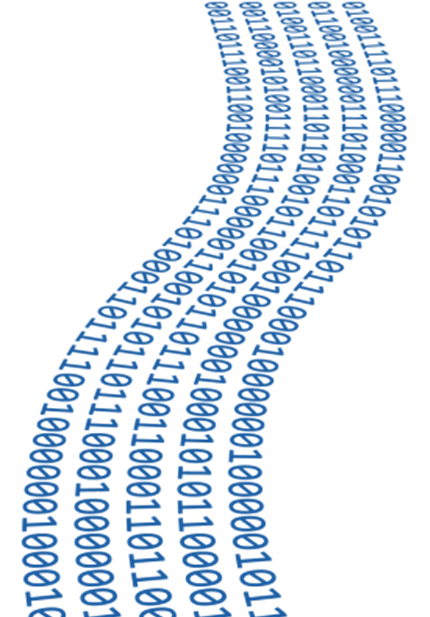 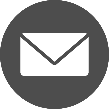 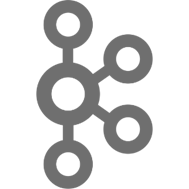 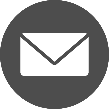 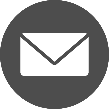 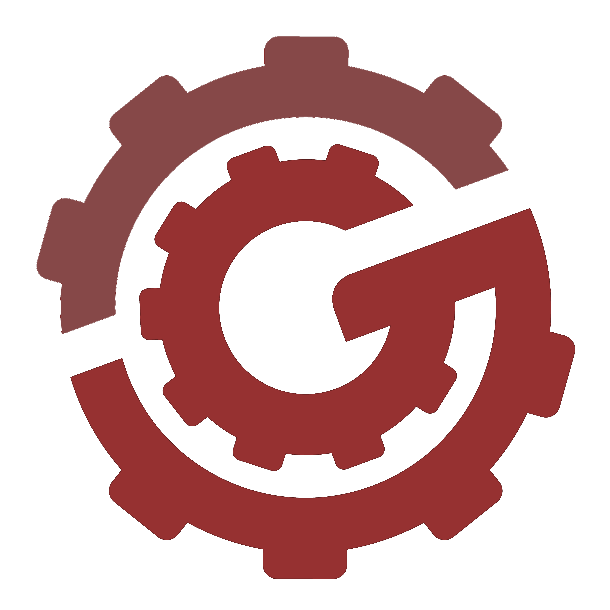 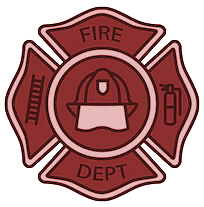 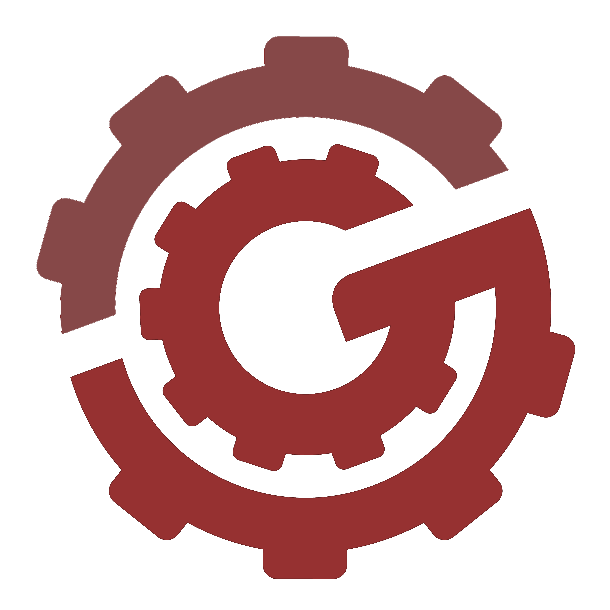 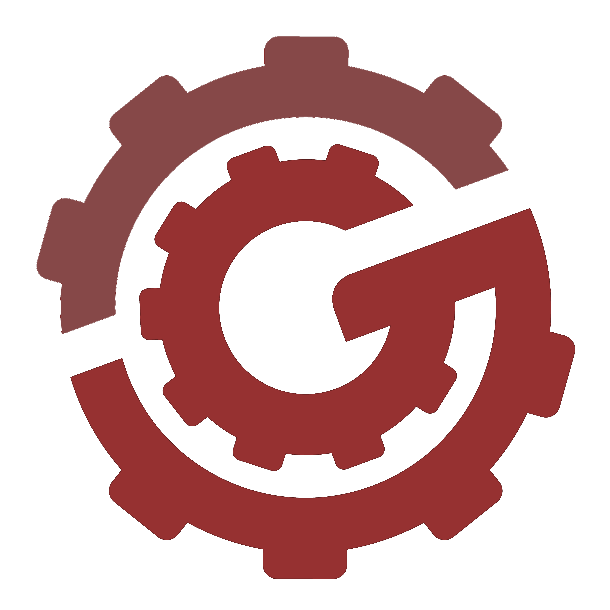 Consumers (Pull)
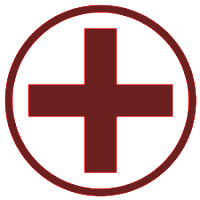 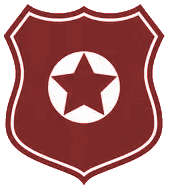 Kafka: Data Model
Kafka Record
Producers
1
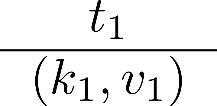 Consumers
Kafka Record
Producers
Records represent "events"

Records are immutable

Contain id (offset), timestamp, key and value
Timestamp assigned by application or Kafka
1
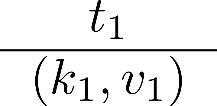 Consumers
Kafka Ledger
Producers
1
2
3
4
5
6
7
8
...
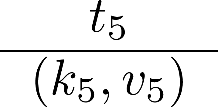 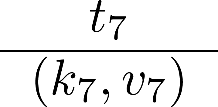 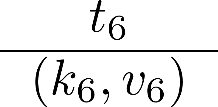 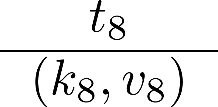 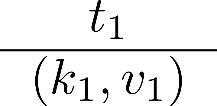 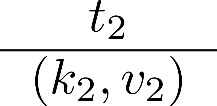 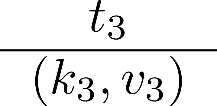 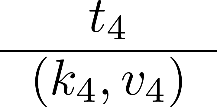 Consumers
Kafka Ledger
Producers
Producers may only append to ledger
1
2
3
4
5
6
7
8
...
Consumers
Kafka Log
Producers
1
2
3
4
5
6
7
8
...
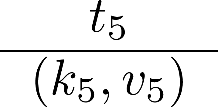 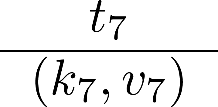 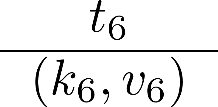 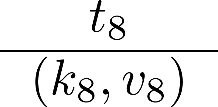 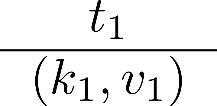 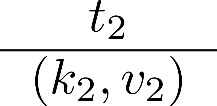 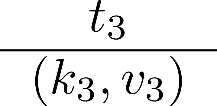 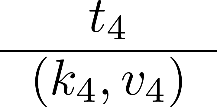 Consumers
Kafka Log
Producers
Producers may only append to log

Consumers can read from anywhere*
* kind of
1
2
3
4
5
6
7
8
...
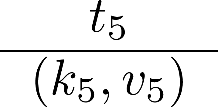 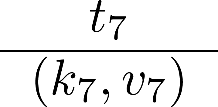 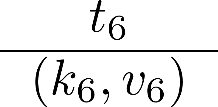 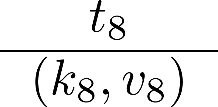 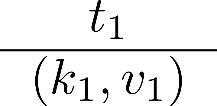 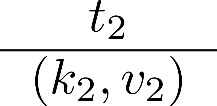 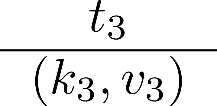 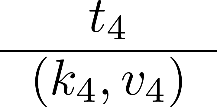 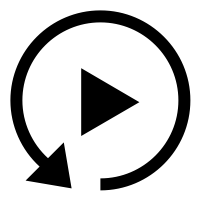 Consumers
Kafka: Topics
Kafka Topics
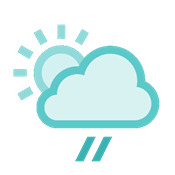 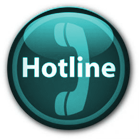 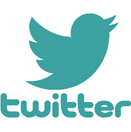 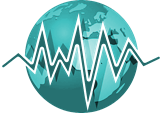 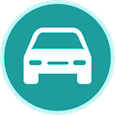 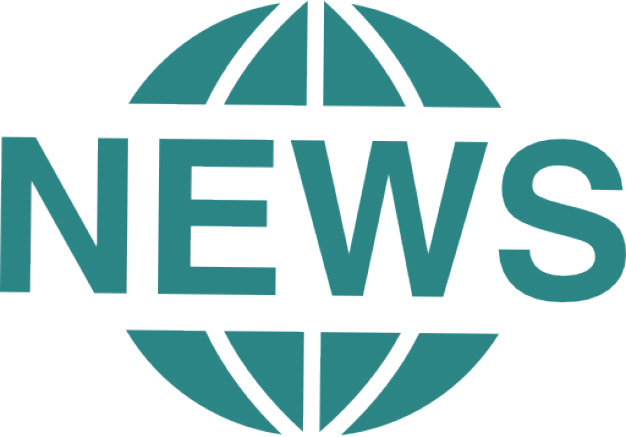 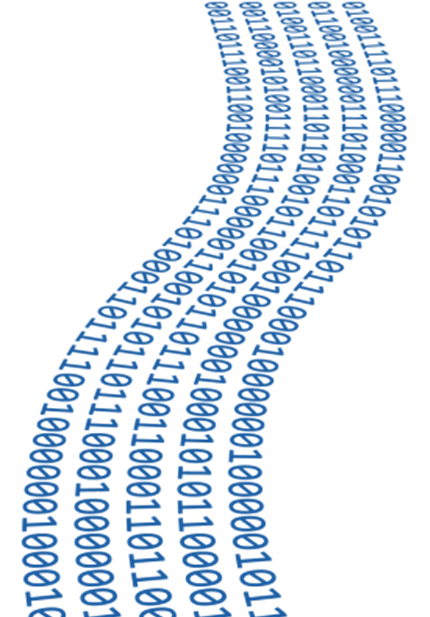 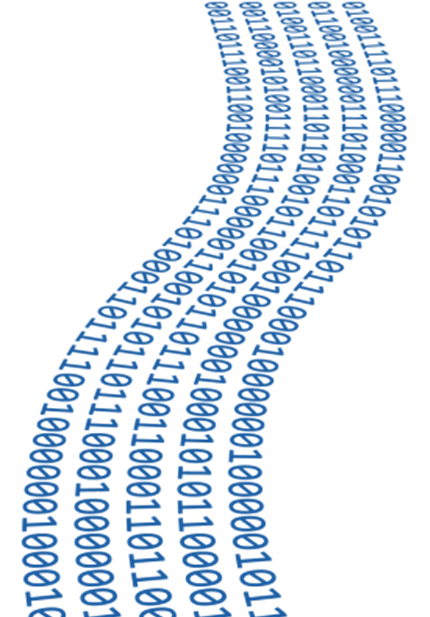 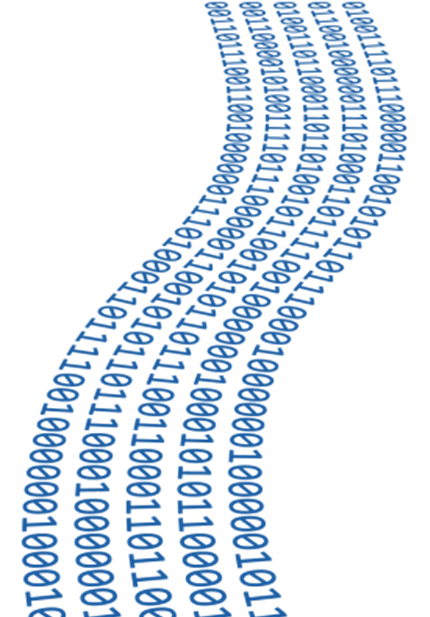 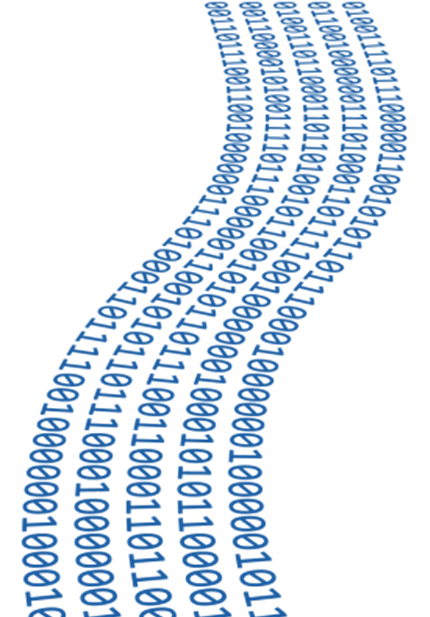 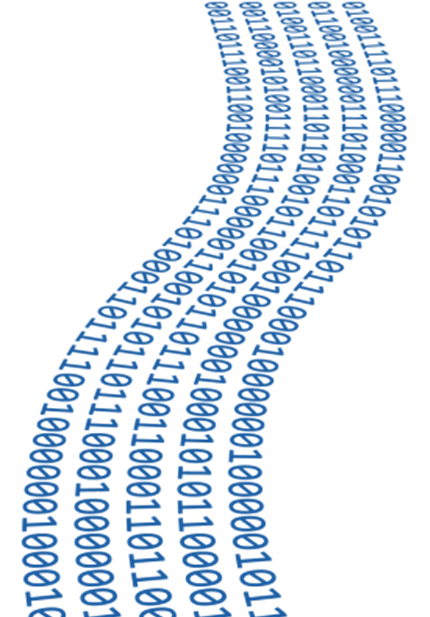 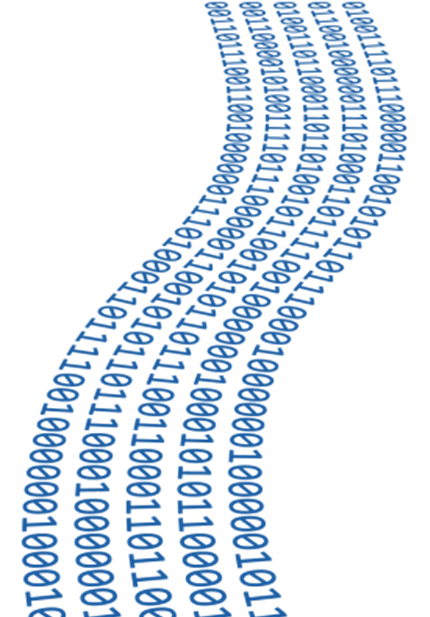 Topic 1:
Disasters
Topic 2:
News
Topic 3:
Traffic
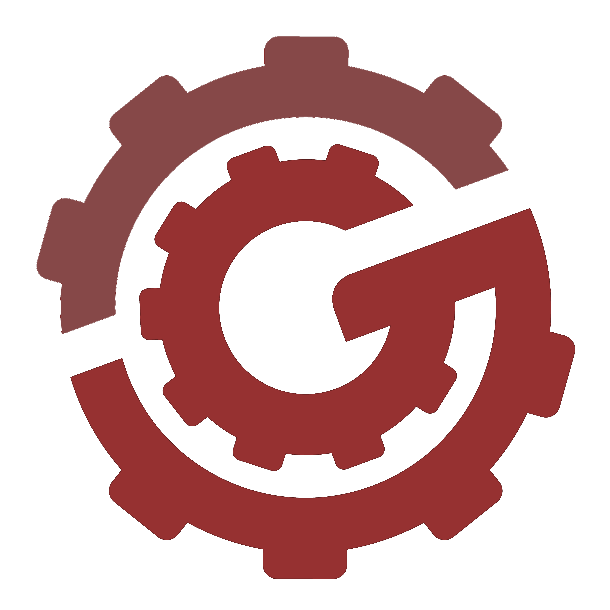 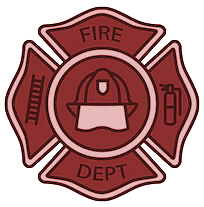 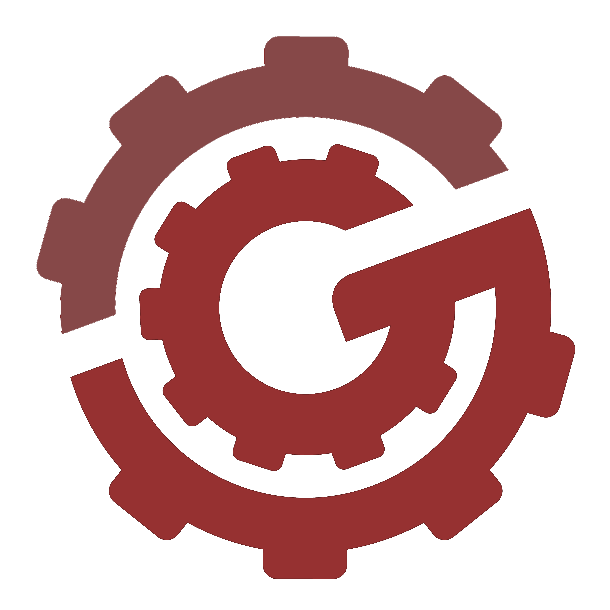 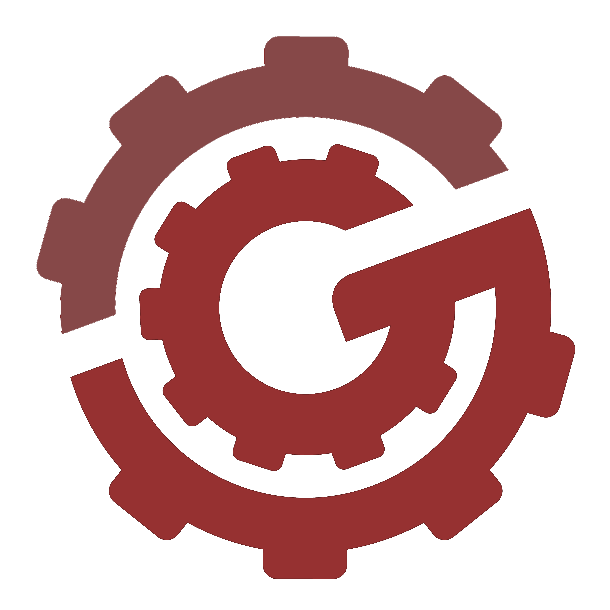 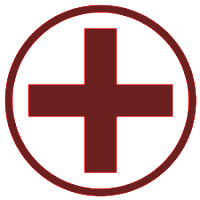 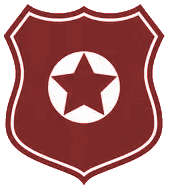 Kafka Topics
Producers
Publish to Topics
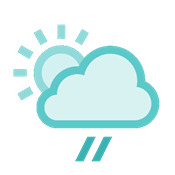 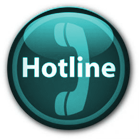 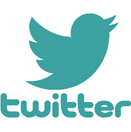 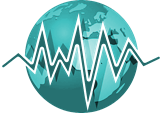 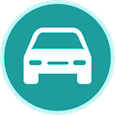 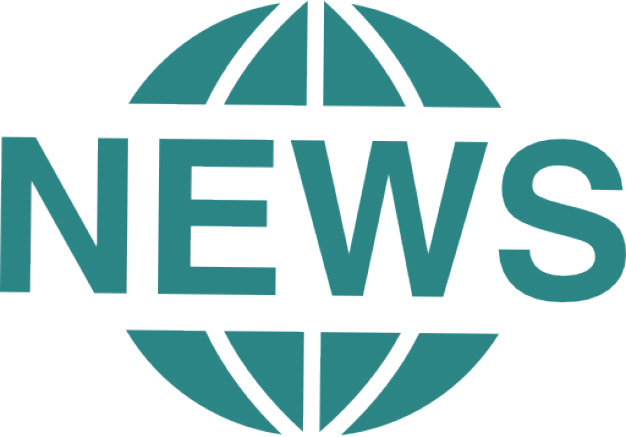 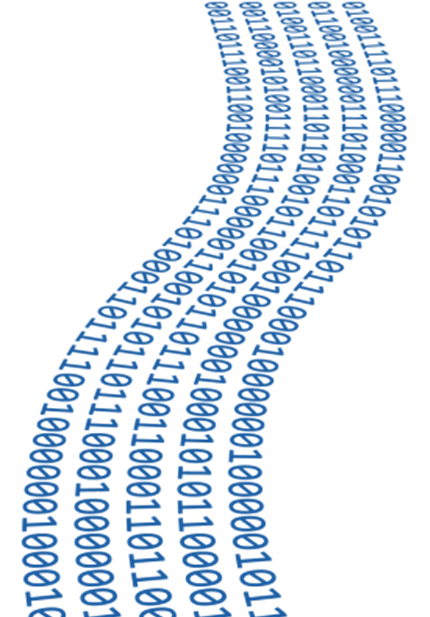 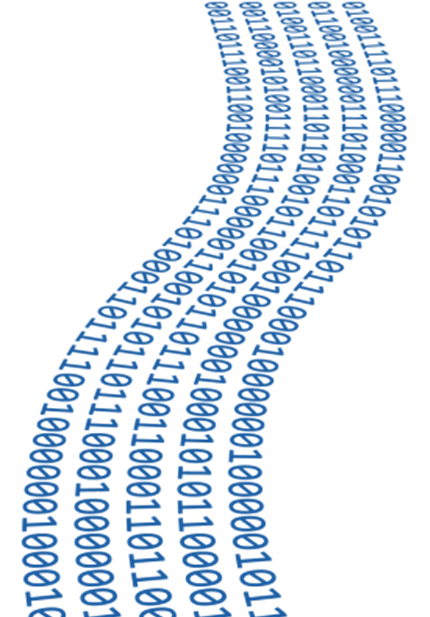 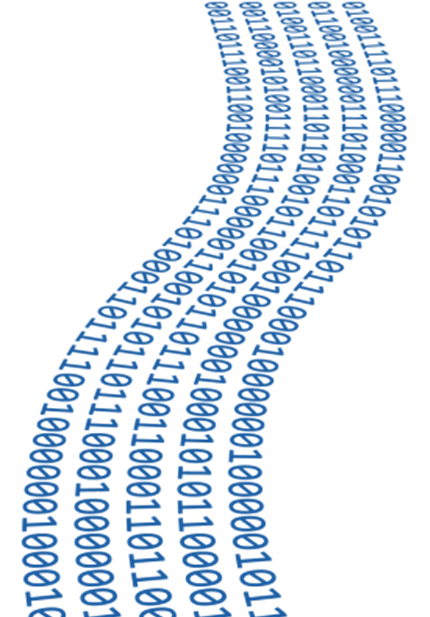 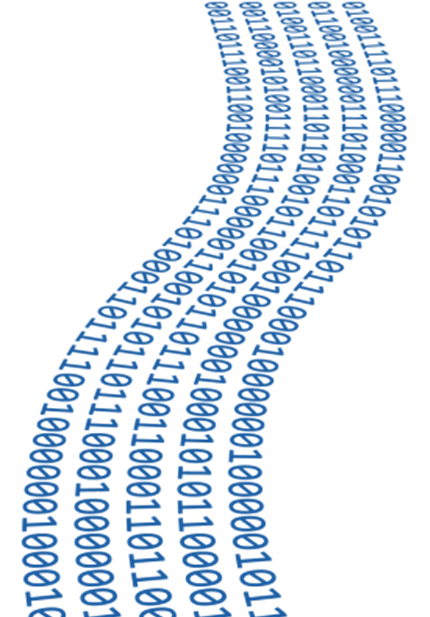 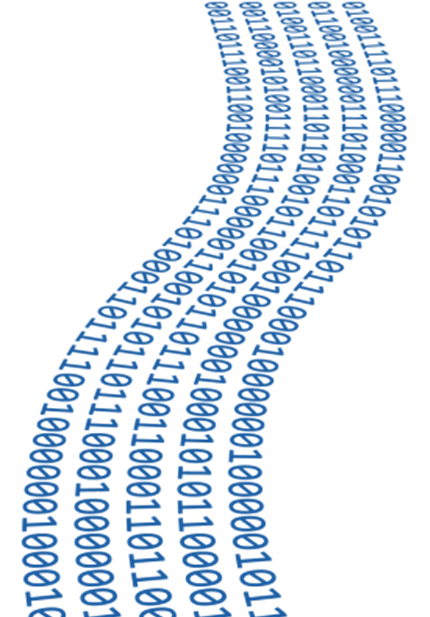 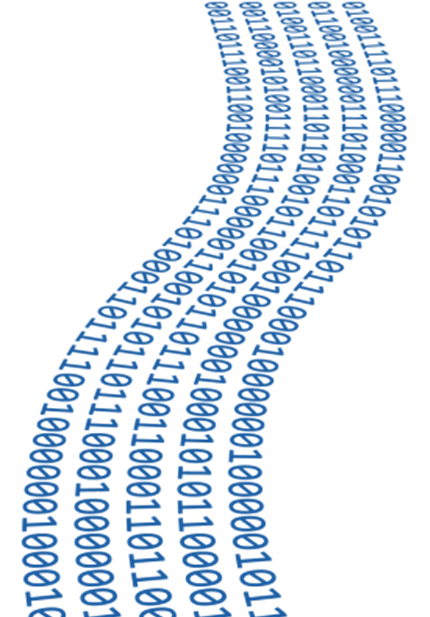 Topic 1:
Disasters
Topic 2:
News
Topic 3:
Traffic
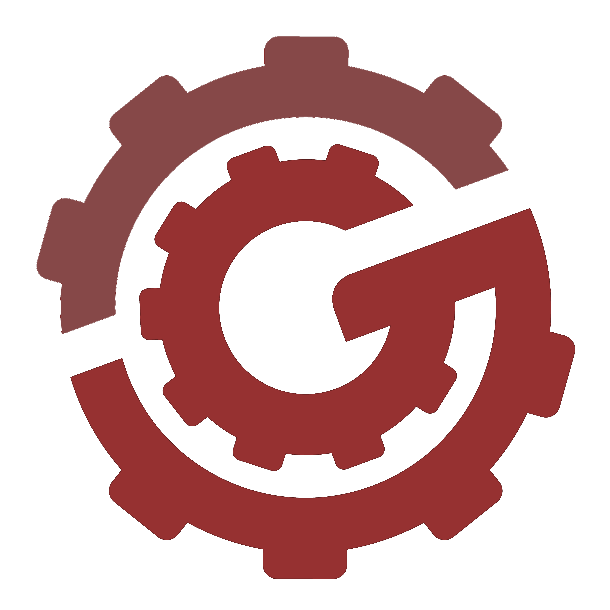 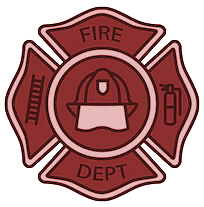 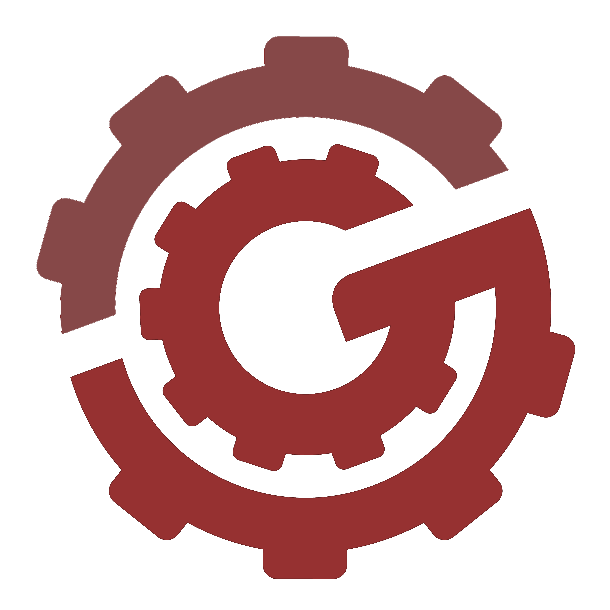 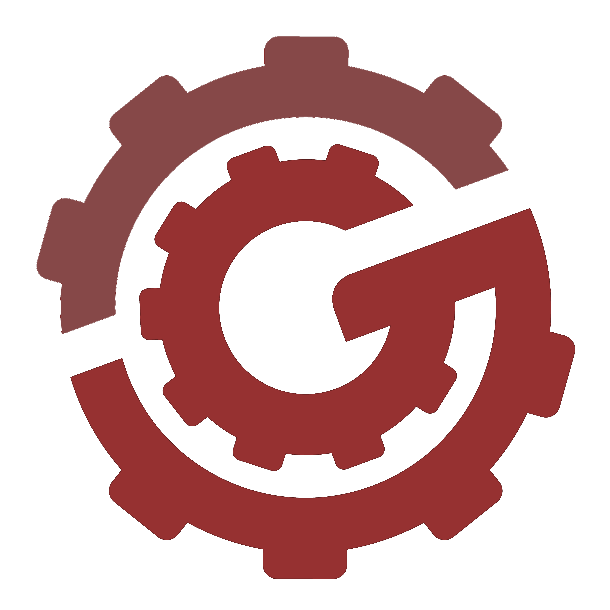 Consumers
Subscribe to Topics
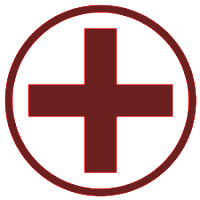 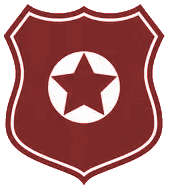 Topic
Partition 1
1
2
3
4
5
6
...
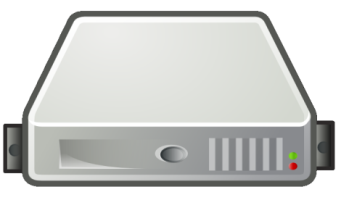 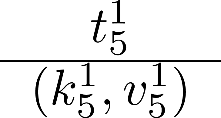 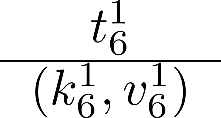 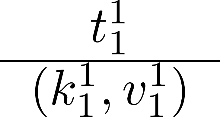 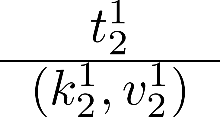 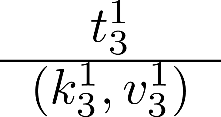 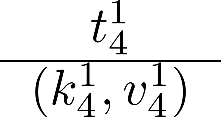 Partition 2
1
2
3
4
5
6
7
8
...
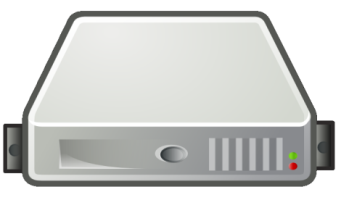 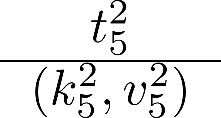 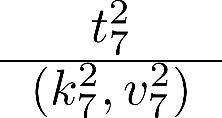 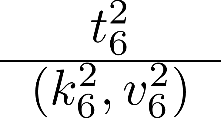 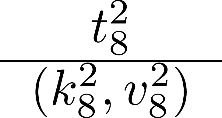 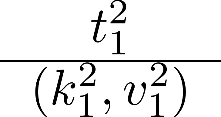 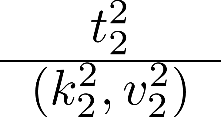 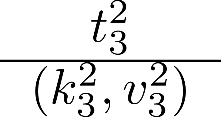 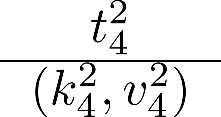 Partition 3
1
2
3
4
...
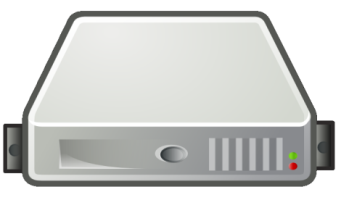 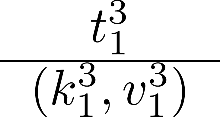 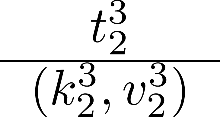 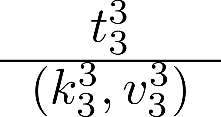 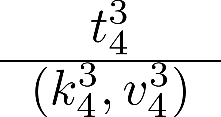 Topic
Partition 1
Topic is a distributed (partitioned) log
Partitioning done by key
Or can be set manually

Topics are persistent (on disk)
Configurable retention policy
Keep everything
Delete once consumed
Keep for a period of time
Use fixed amount of space
1
2
3
4
5
6
...
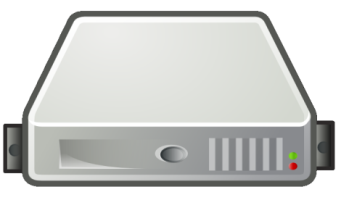 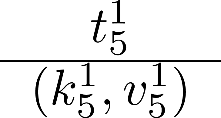 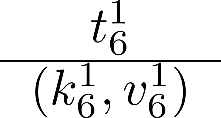 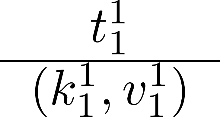 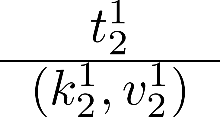 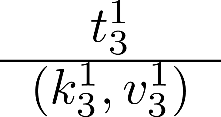 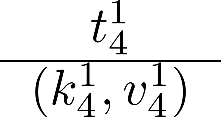 Partition 2
1
2
3
4
5
6
7
8
...
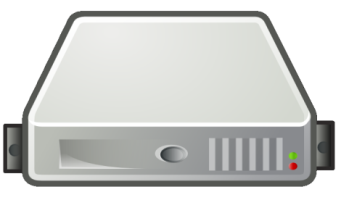 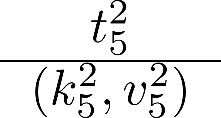 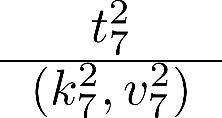 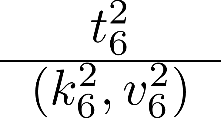 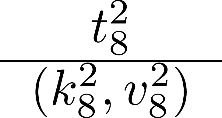 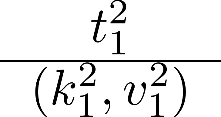 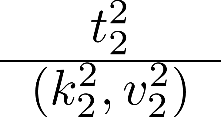 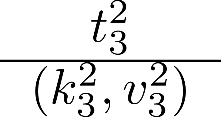 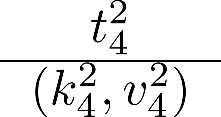 Partition 3
1
2
3
4
...
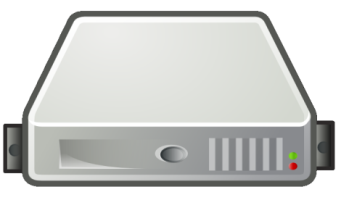 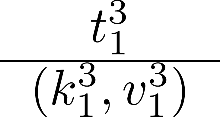 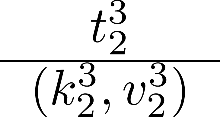 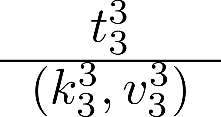 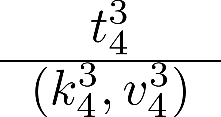 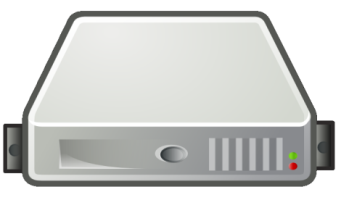 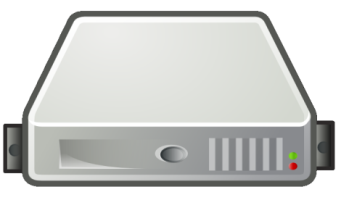 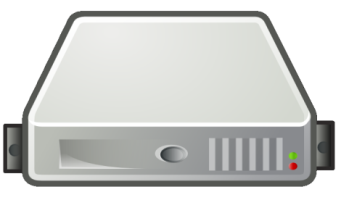 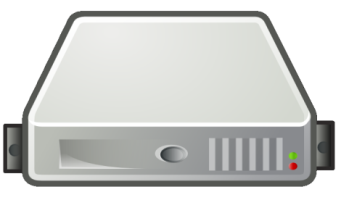 Topic
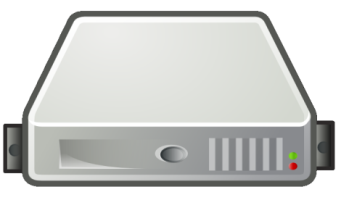 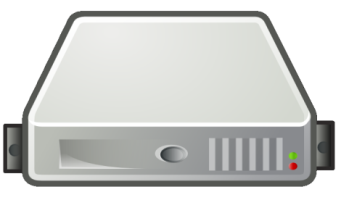 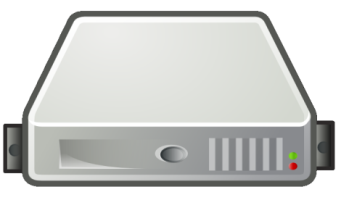 Partition 1
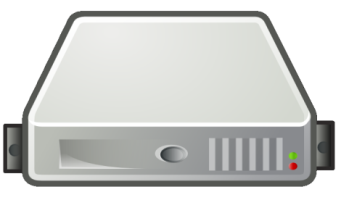 Topic is a distributed (partitioned) log
Partitioning done by key
Or can be set manually

Topics are persistent (on disk)
Configurable retention policy
Keep everything
Delete once consumed
Keep for a period of time
Use fixed amount of space
1
2
3
4
5
6
...
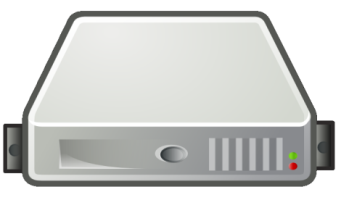 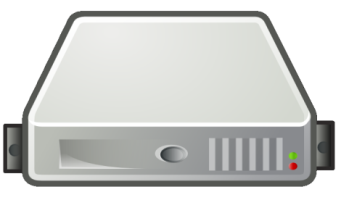 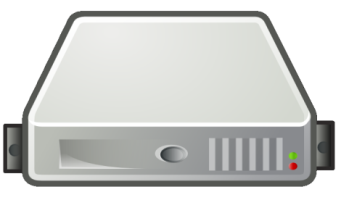 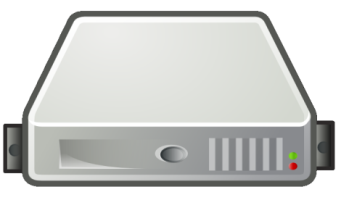 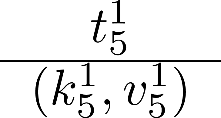 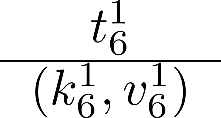 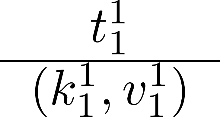 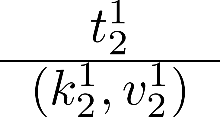 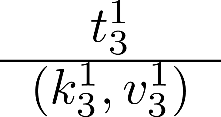 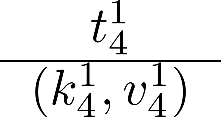 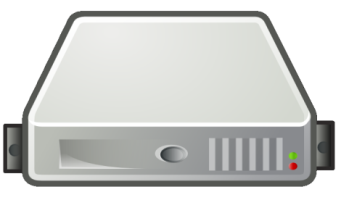 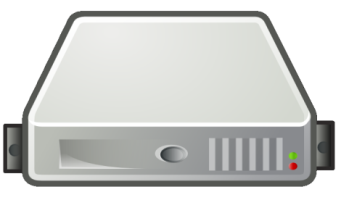 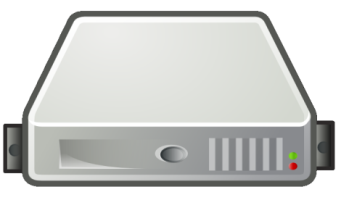 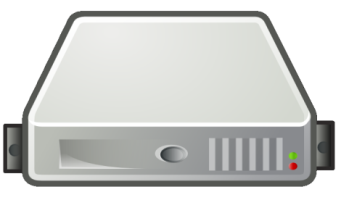 Partition 2
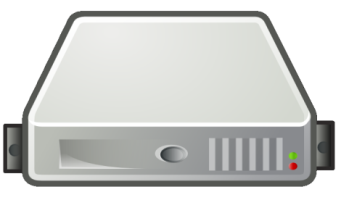 1
2
3
4
5
6
7
8
...
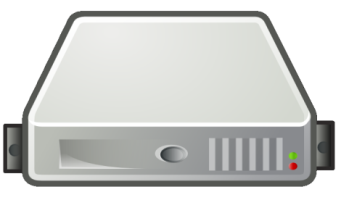 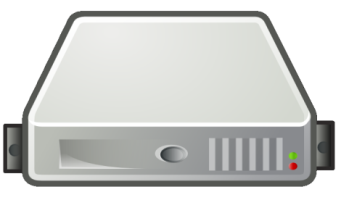 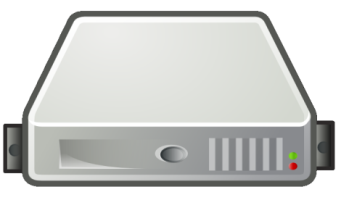 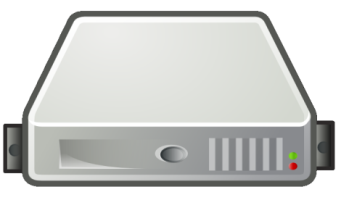 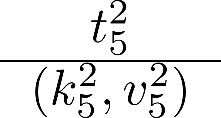 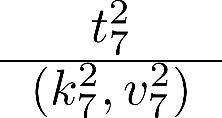 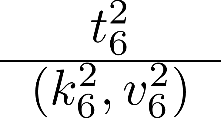 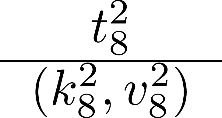 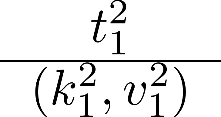 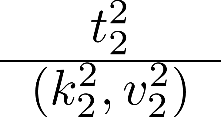 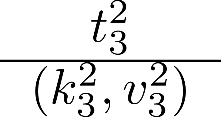 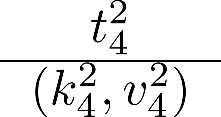 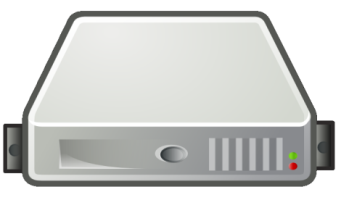 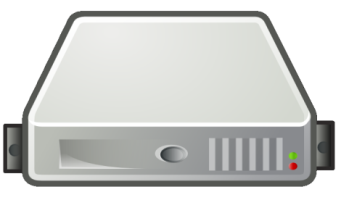 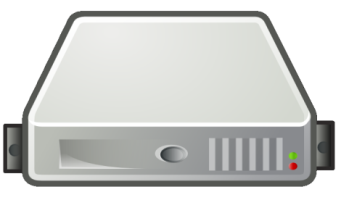 Partition 3
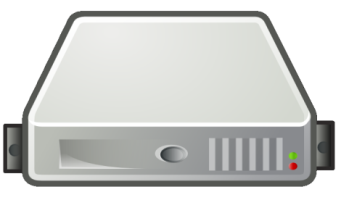 1
2
3
4
...
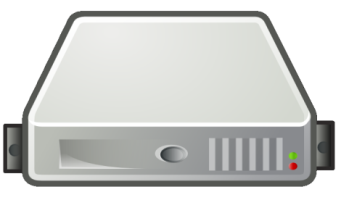 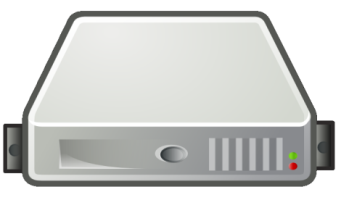 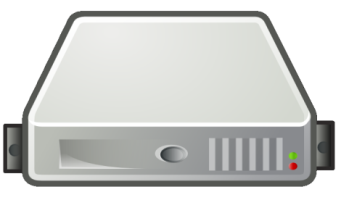 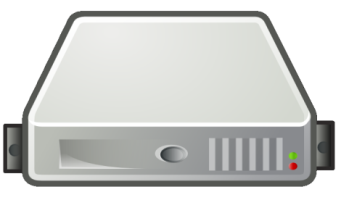 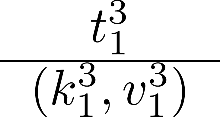 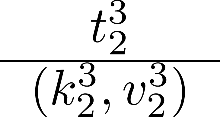 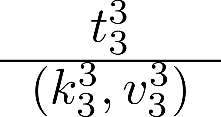 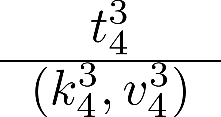 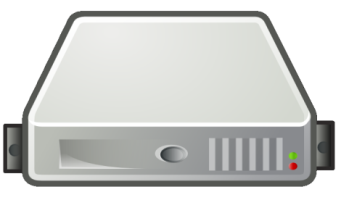 Ordering
Partition 1
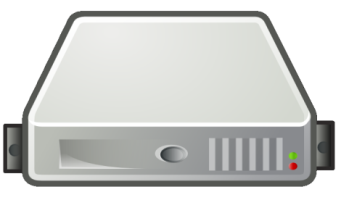 1
2
3
4
5
6
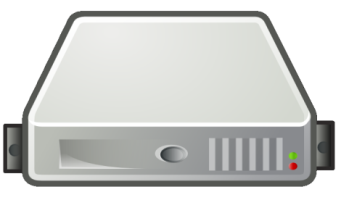 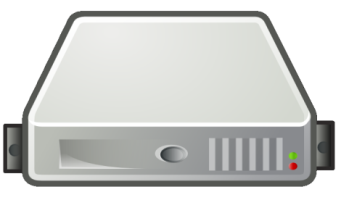 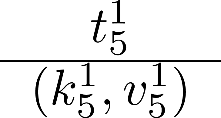 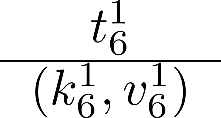 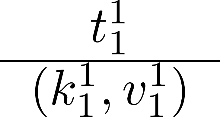 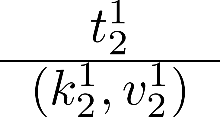 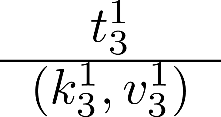 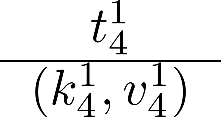 Partition 2
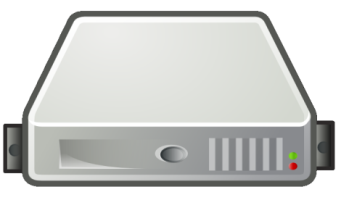 1
2
3
4
5
6
7
8
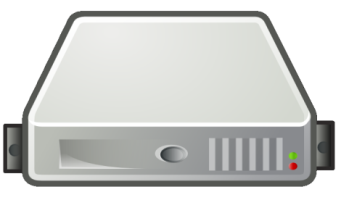 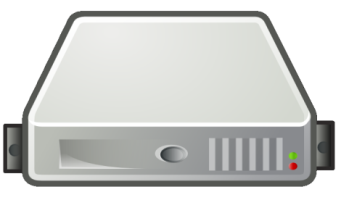 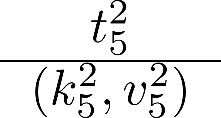 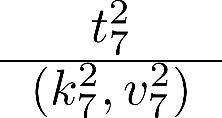 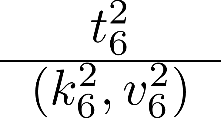 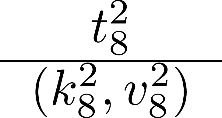 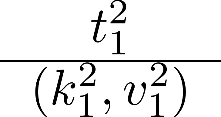 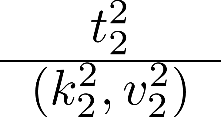 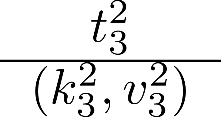 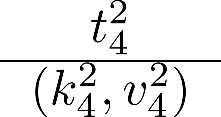 Partition 3
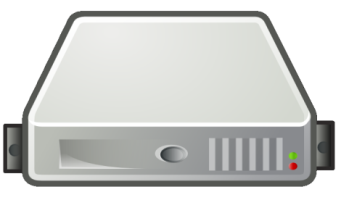 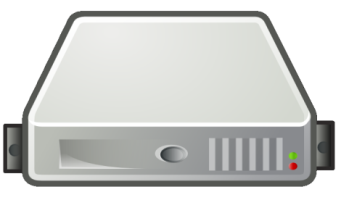 1
2
3
4
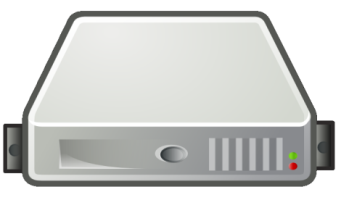 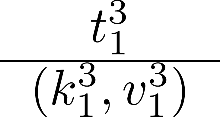 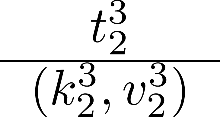 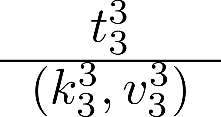 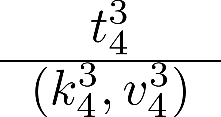 Ordering
Partition 1
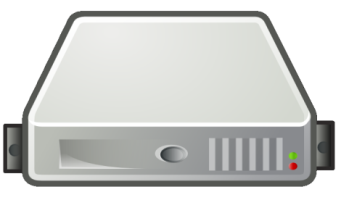 Ordering (offset) guaranteed per partition 
Not across partitions!
For ordering across partitions, use timestamp
...
1
2
3
4
5
6
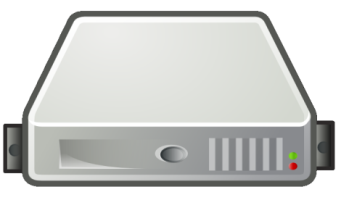 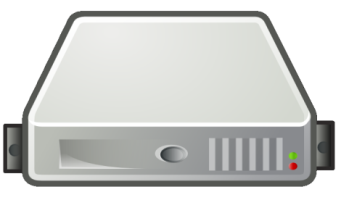 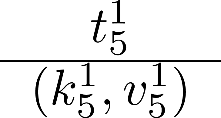 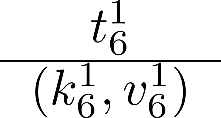 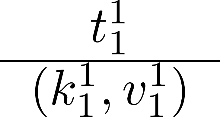 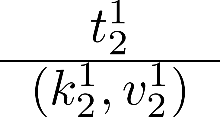 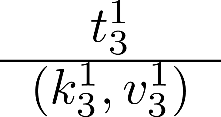 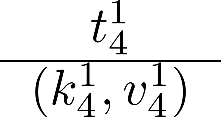 Partition 2
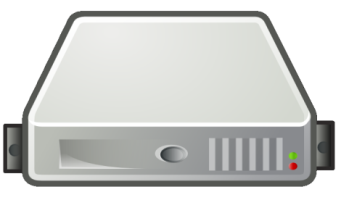 ...
1
2
3
4
5
6
7
8
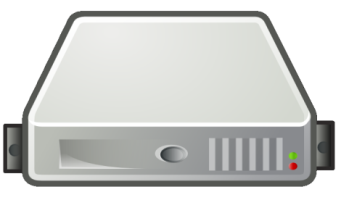 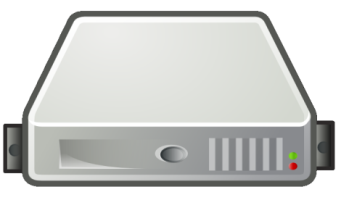 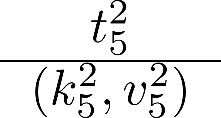 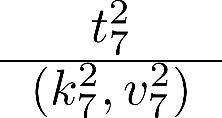 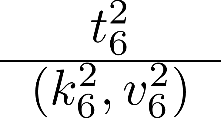 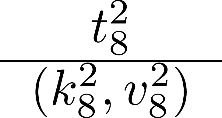 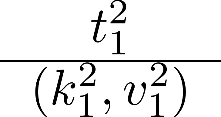 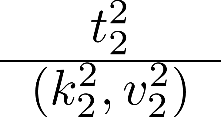 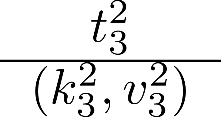 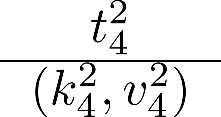 Partition 3
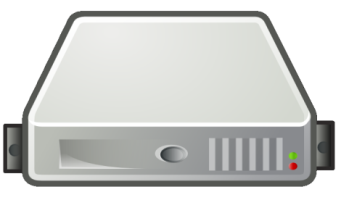 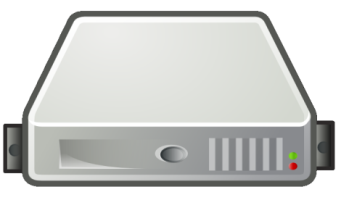 1
2
3
4
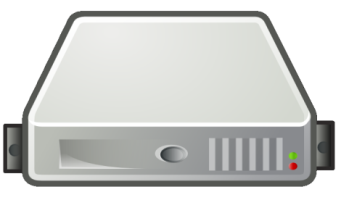 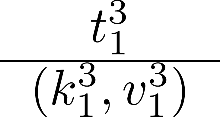 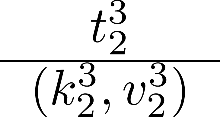 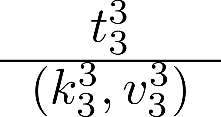 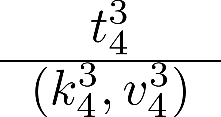 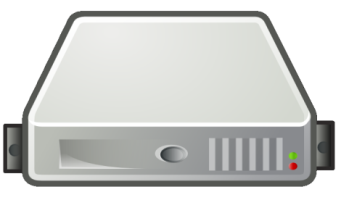 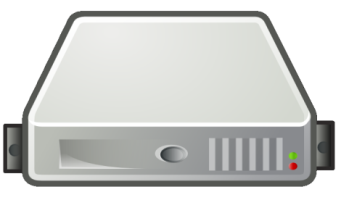 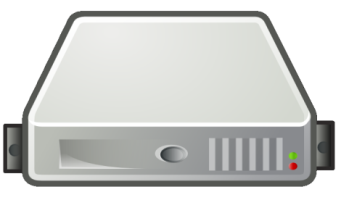 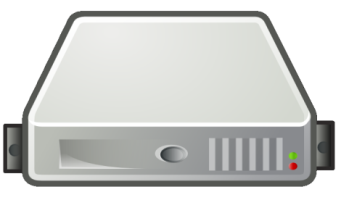 Replication
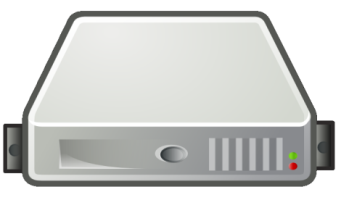 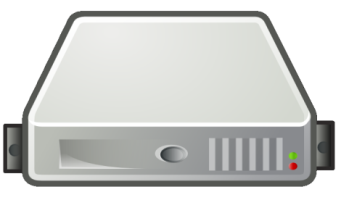 Partition 2
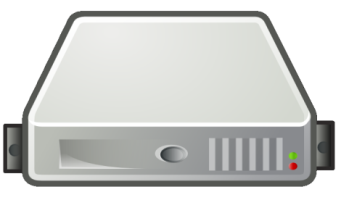 Partition 1
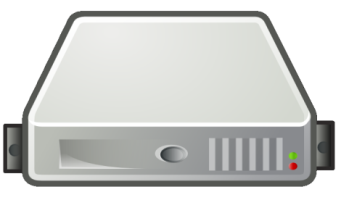 Topics can be replicated
Choose factor per topic
Automatic load balancing
1
2
3
4
5
6
...
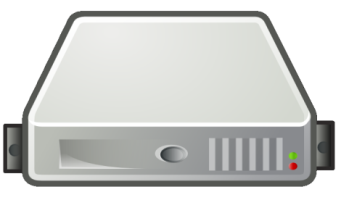 Partition 3
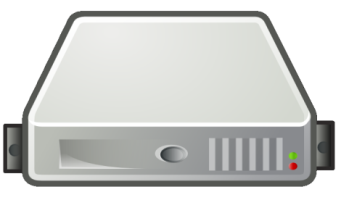 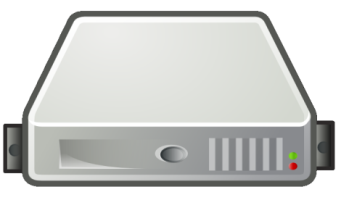 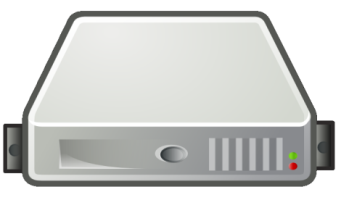 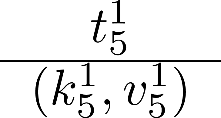 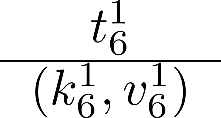 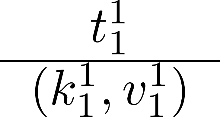 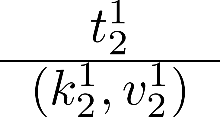 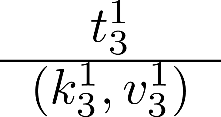 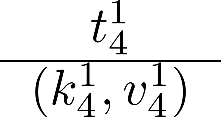 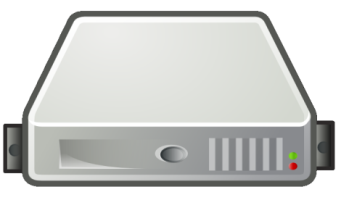 Partition 2
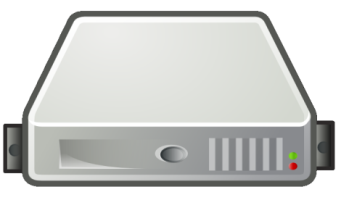 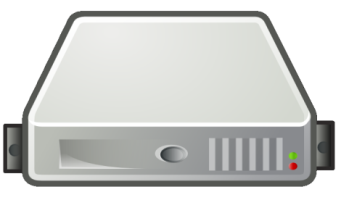 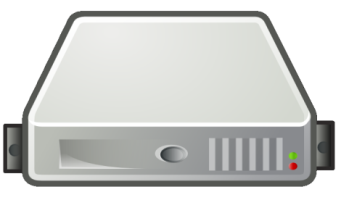 Partition 2
Partition 2
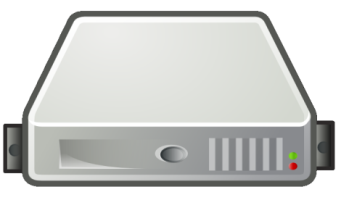 1
2
3
4
5
6
7
8
...
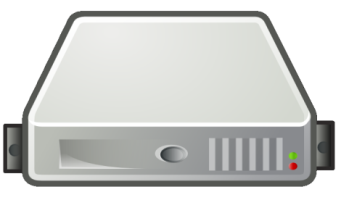 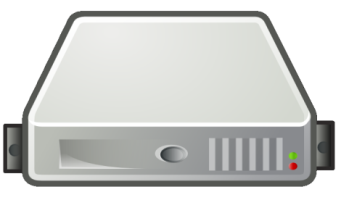 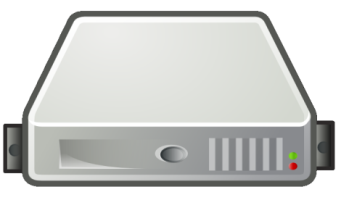 Partition 3
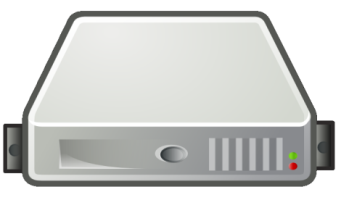 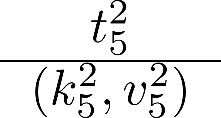 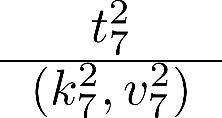 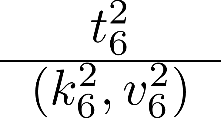 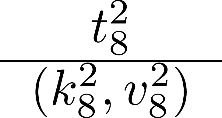 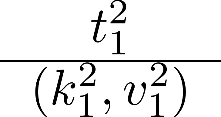 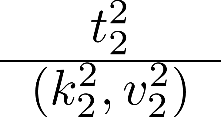 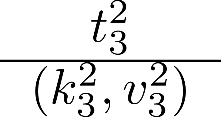 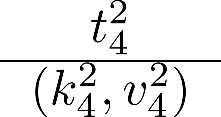 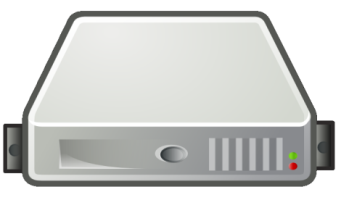 Partition 1
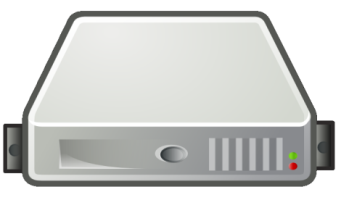 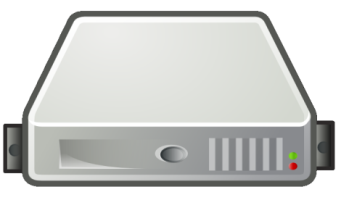 Partition 3
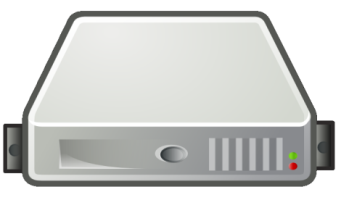 Partition 1
1
2
3
4
...
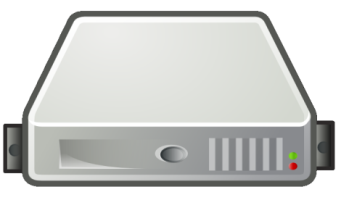 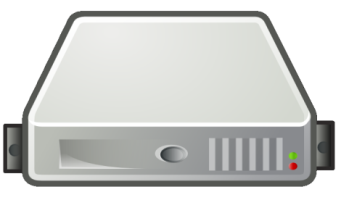 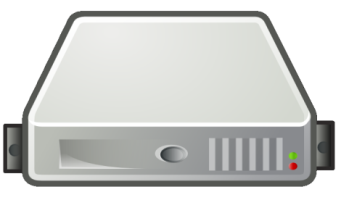 Partition 1
Partition 3
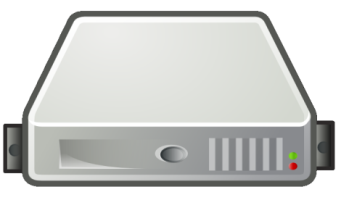 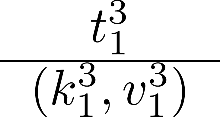 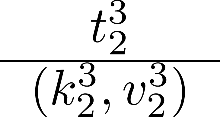 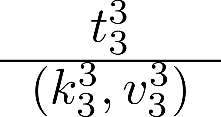 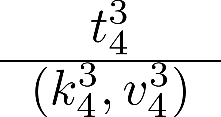 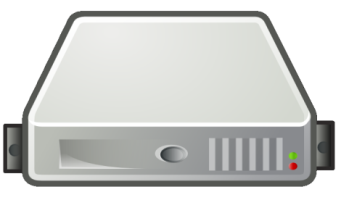 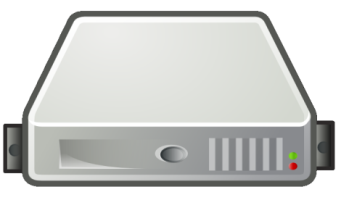 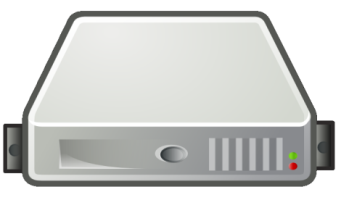 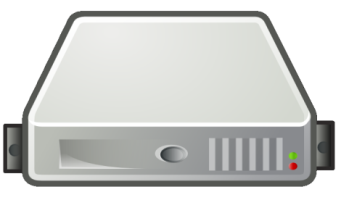 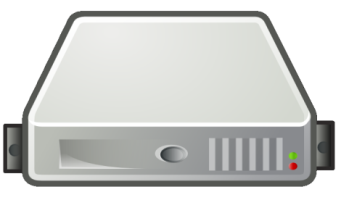 Replication
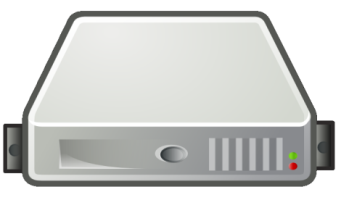 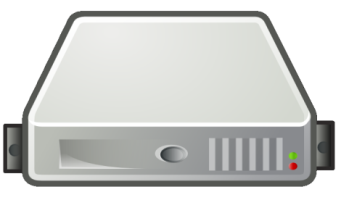 Partition 2
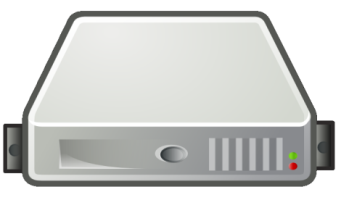 Partition 1
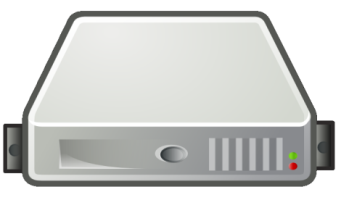 Topics can be replicated
Choose factor per topic
Automatic load balancing
1
2
3
4
5
6
...
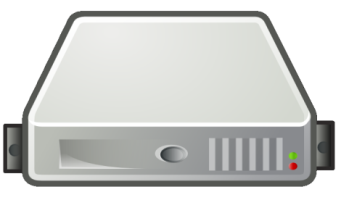 Partition 3
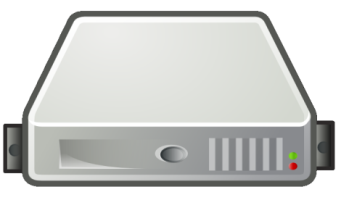 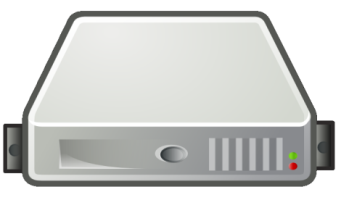 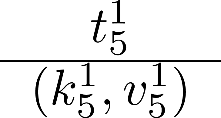 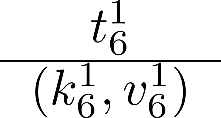 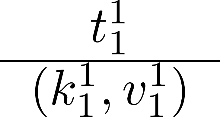 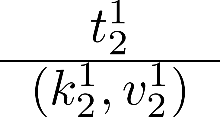 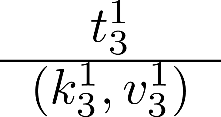 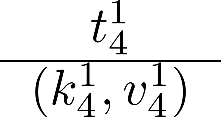 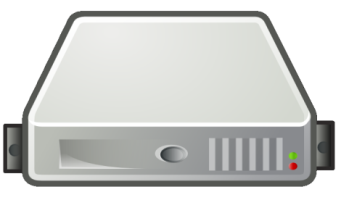 Partition 2
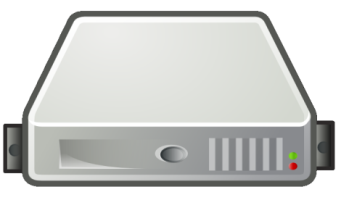 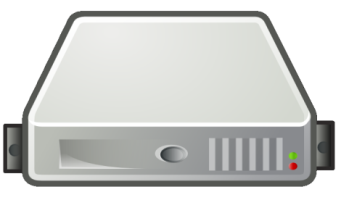 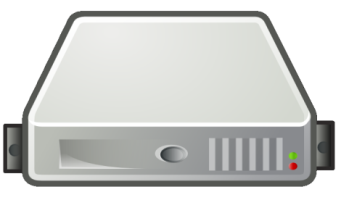 Partition 2
Partition 2
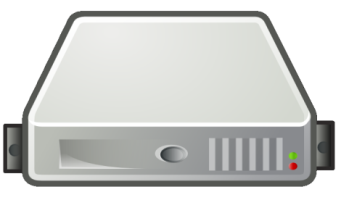 1
2
3
4
5
6
7
8
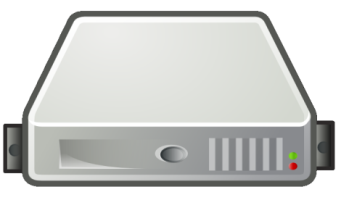 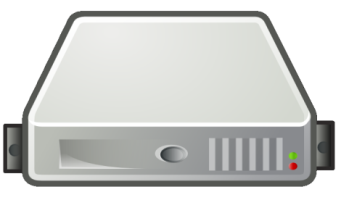 Partition 3
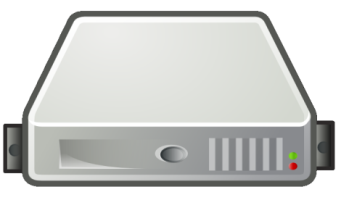 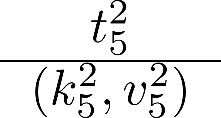 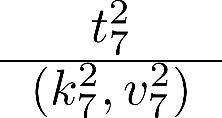 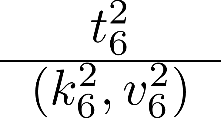 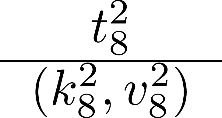 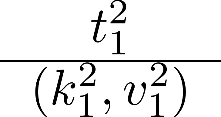 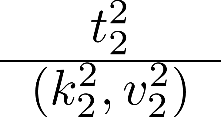 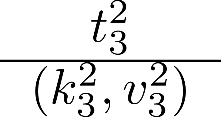 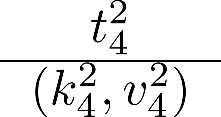 Problem?
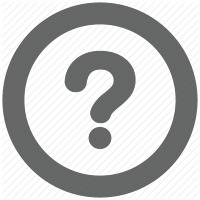 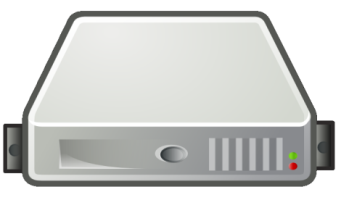 Partition 1
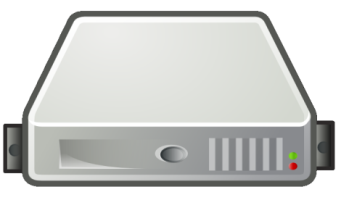 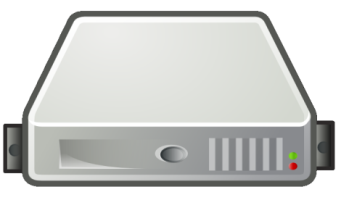 Partition 3
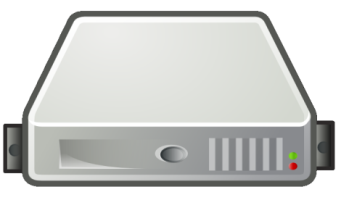 Partition 1
1
2
3
4
...
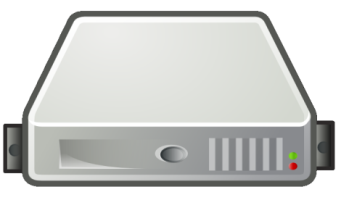 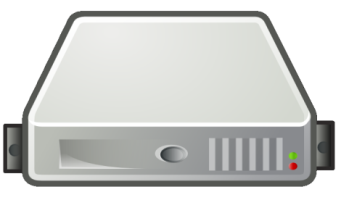 Partition 1
Partition 3
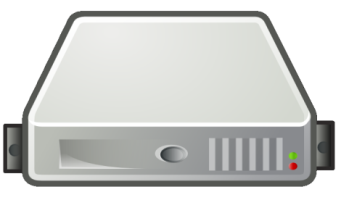 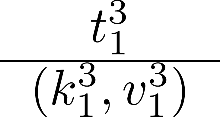 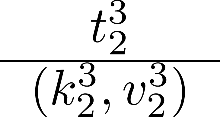 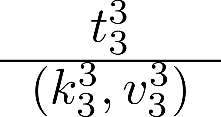 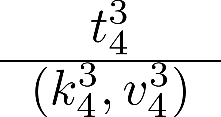 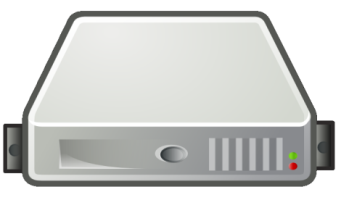 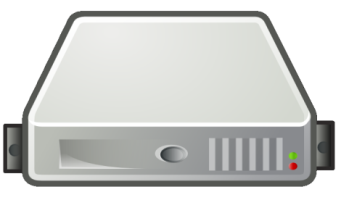 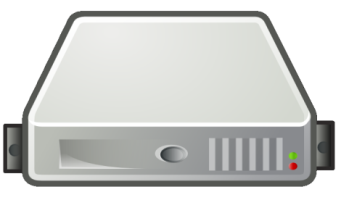 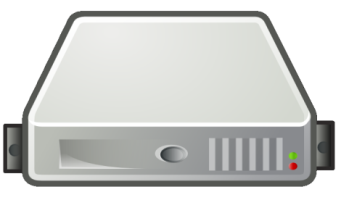 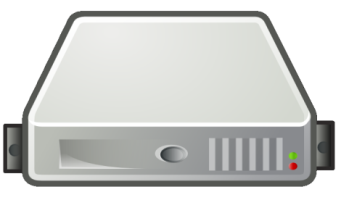 Replication
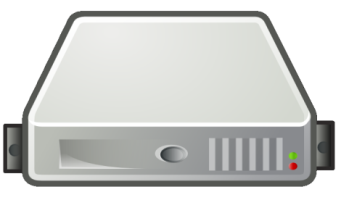 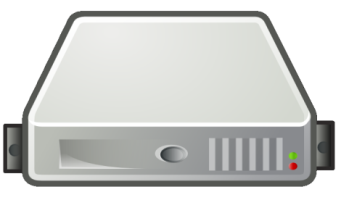 Partition 2
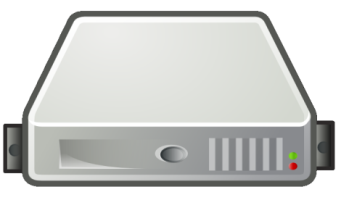 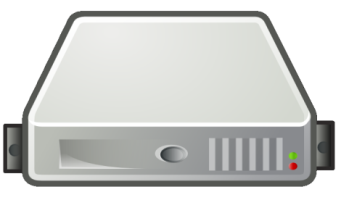 Topics can be replicated
Choose factor per topic
Automatic load balancing
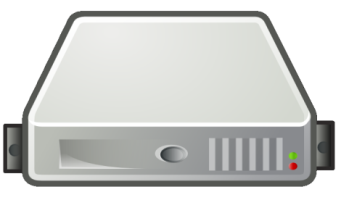 Partition 3
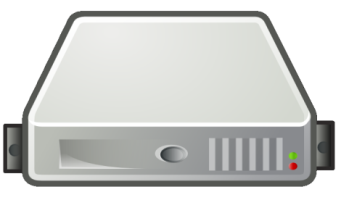 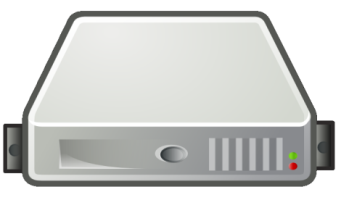 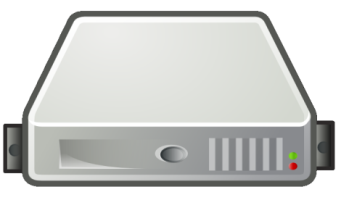 Partition 2
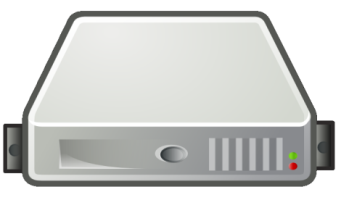 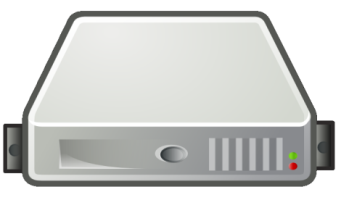 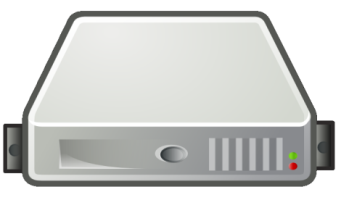 Partition 2
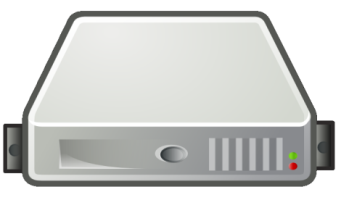 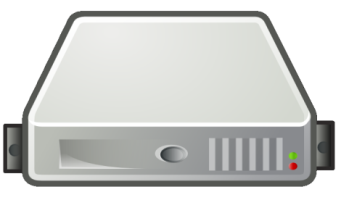 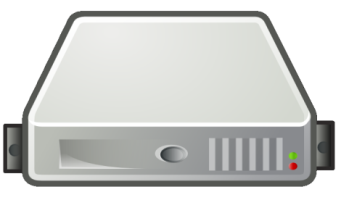 Partition 3
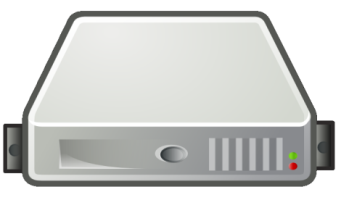 Problem?
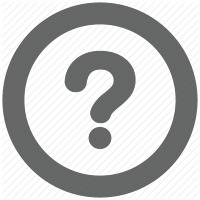 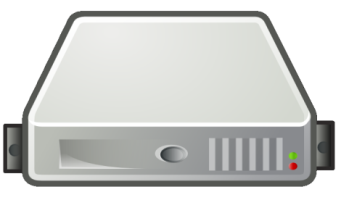 Partition 1
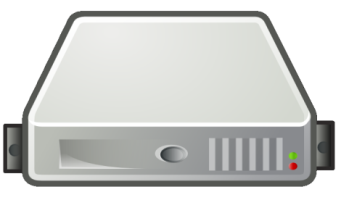 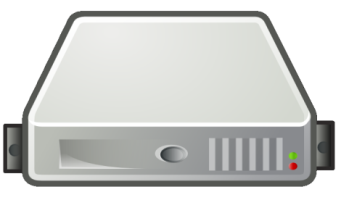 Order?
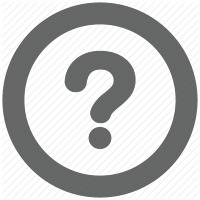 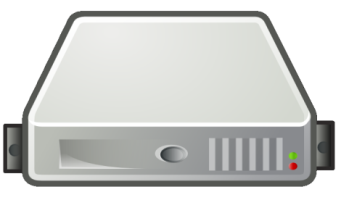 Partition 1
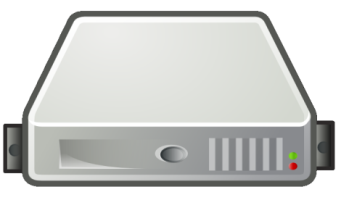 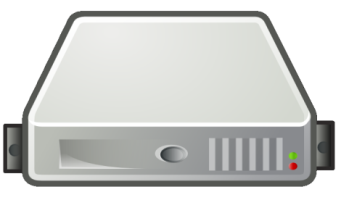 Partition 1
Partition 3
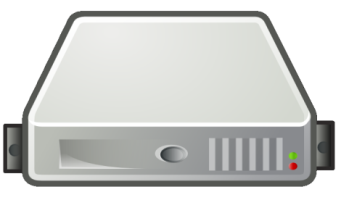 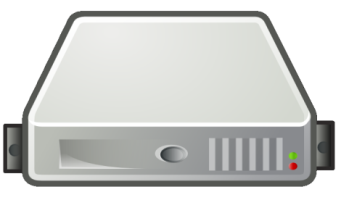 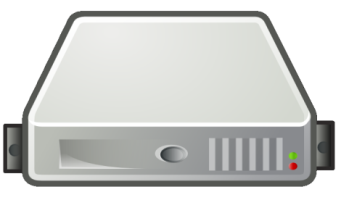 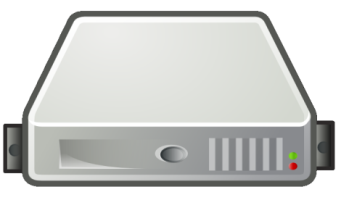 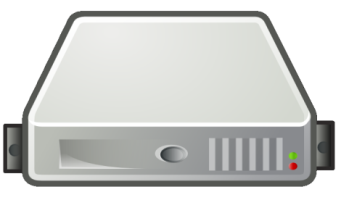 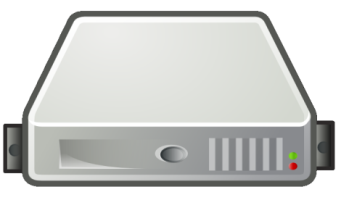 Leader
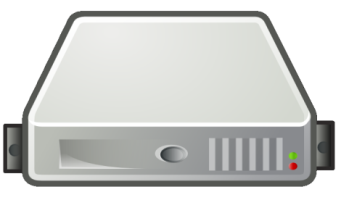 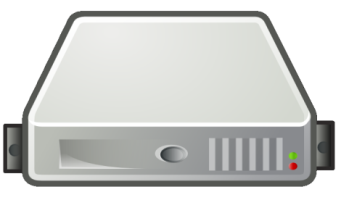 Partition 2
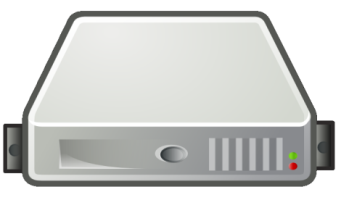 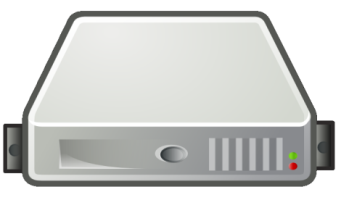 Topics can be replicated
Choose factor per topic
Automatic load balancing

One machine is the leader
The others are followers
Leader automatically elected
Ensures order per partition
Reads/writes to leader
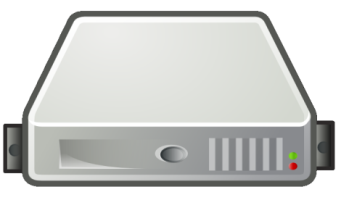 Partition 3
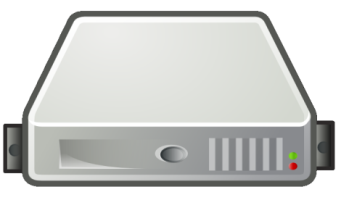 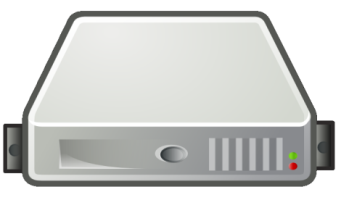 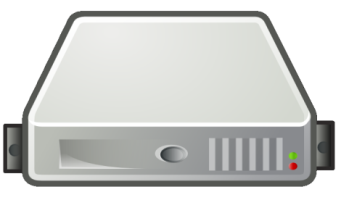 Partition 2
Partition 2
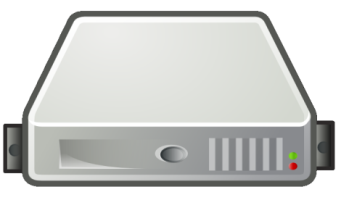 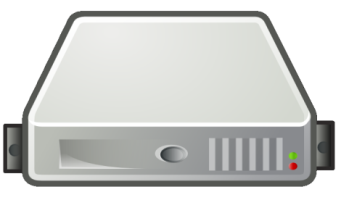 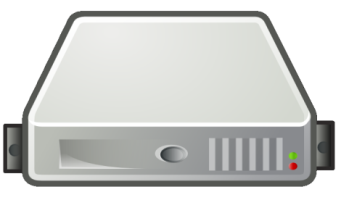 Partition 2
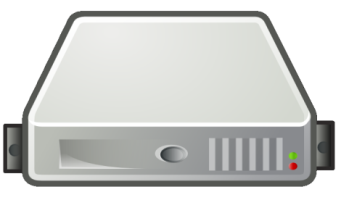 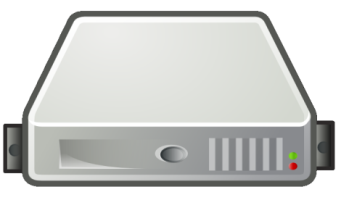 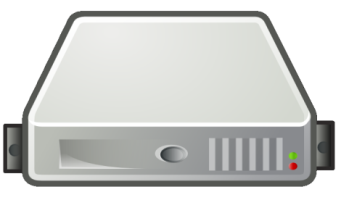 Partition 3
Partition 3
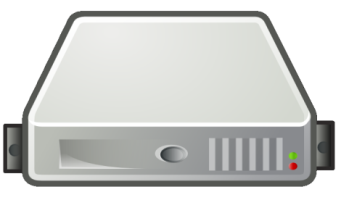 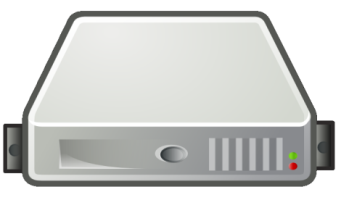 Partition 1
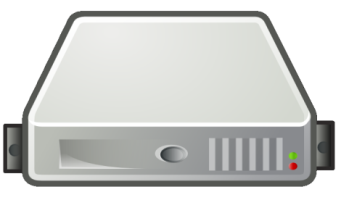 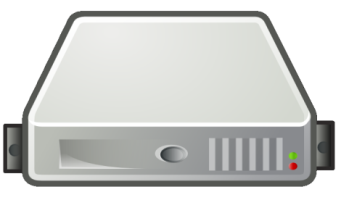 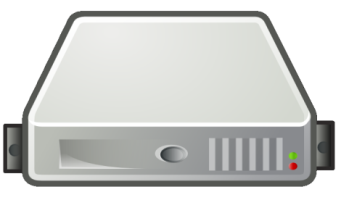 Partition 1
Partition 1
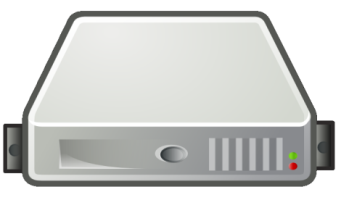 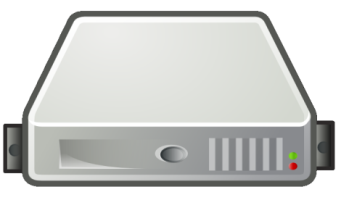 Partition 1
Partition 3
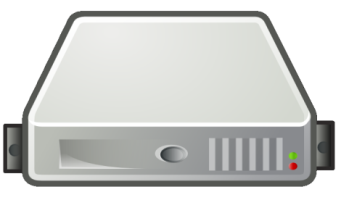 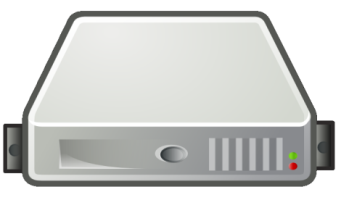 Leader Replication and Reads
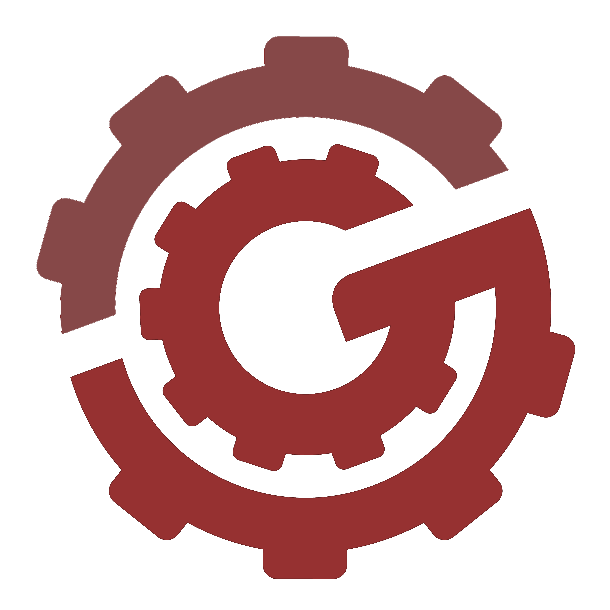 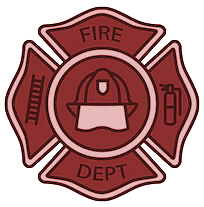 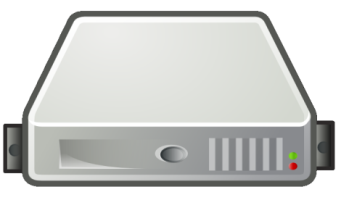 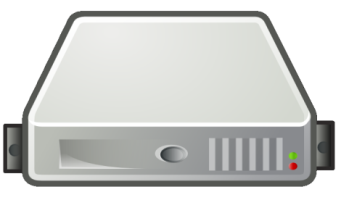 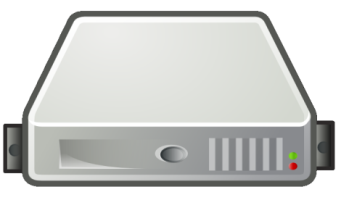 Partition 2
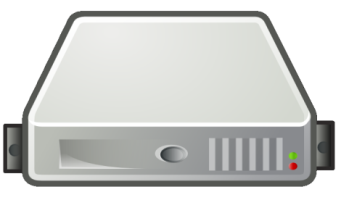 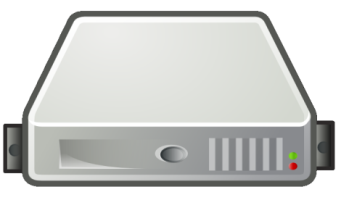 Partition 3
Producers
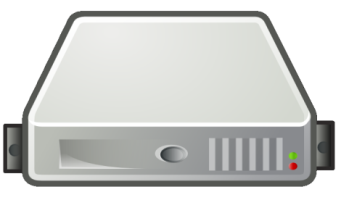 Partition 2
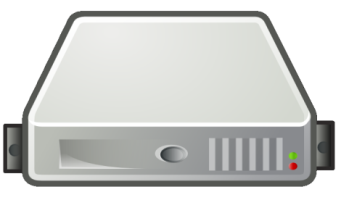 Partition 1
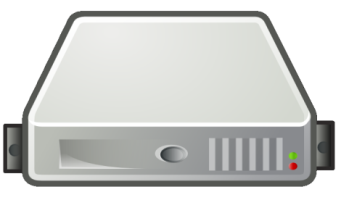 Partition 2
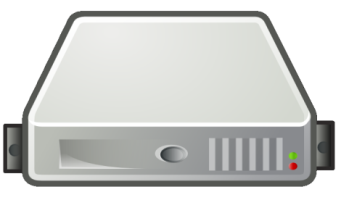 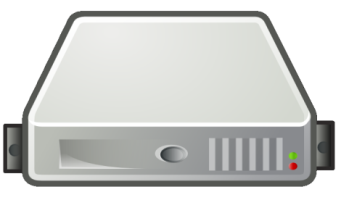 Partition 1
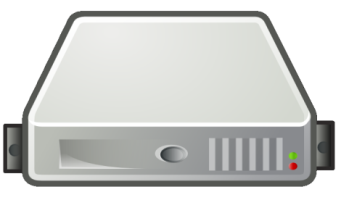 Partition 3
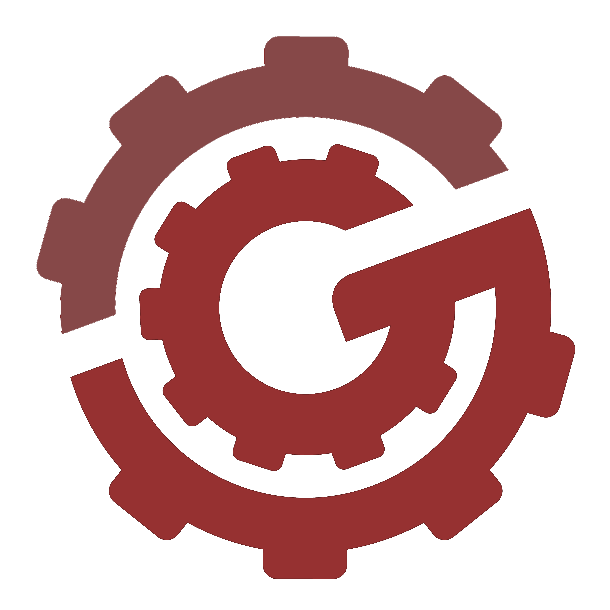 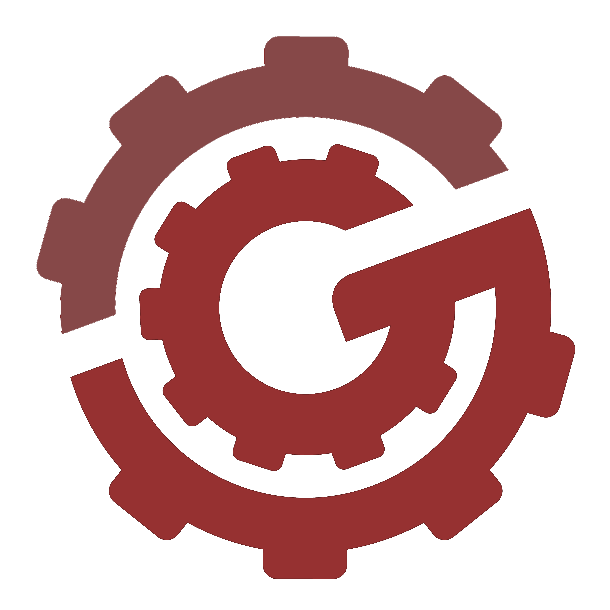 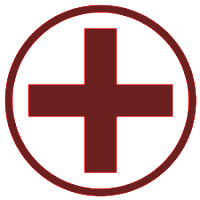 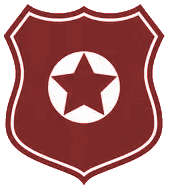 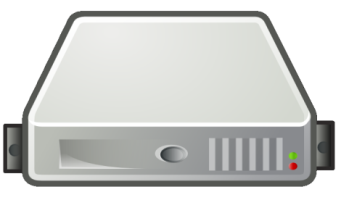 Partition 3
Partition 1
Consumer Groups
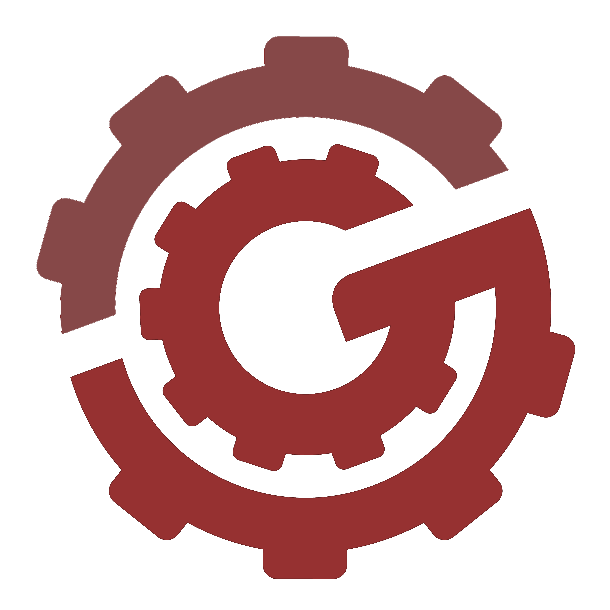 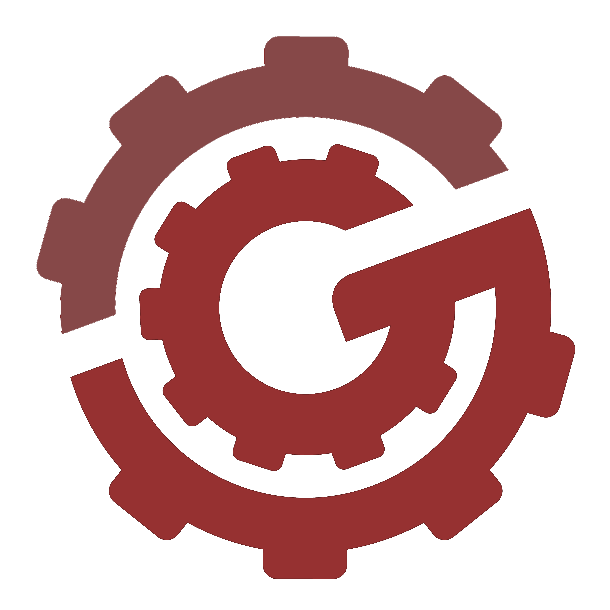 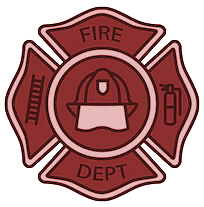 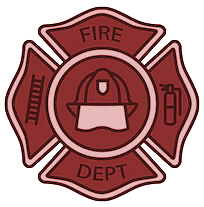 Group 1
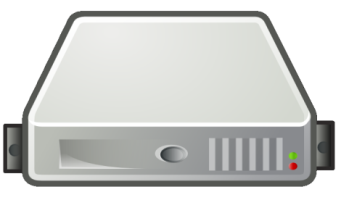 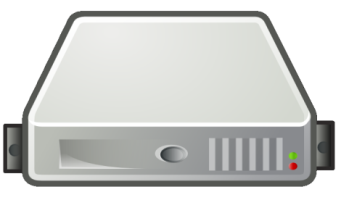 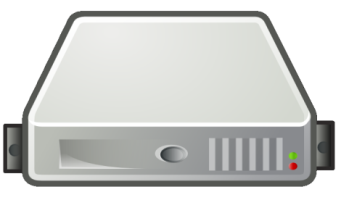 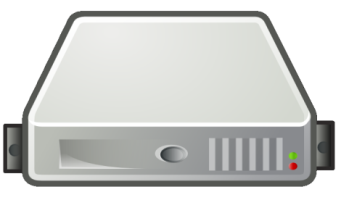 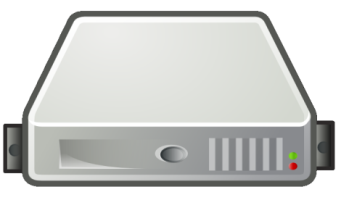 Producers
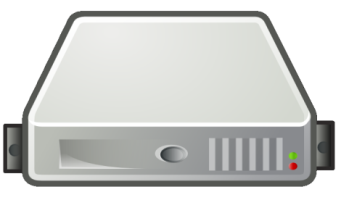 Partition 2
Group 2
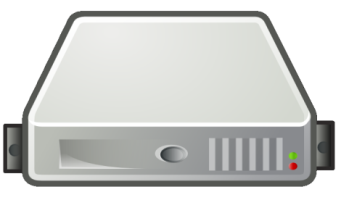 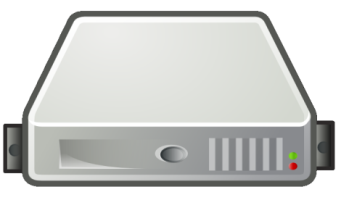 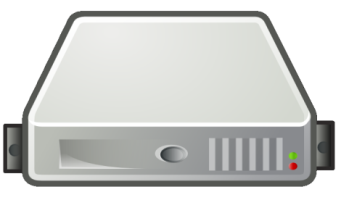 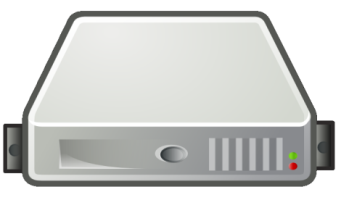 Partition 1
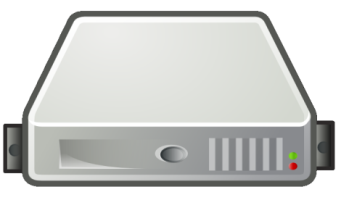 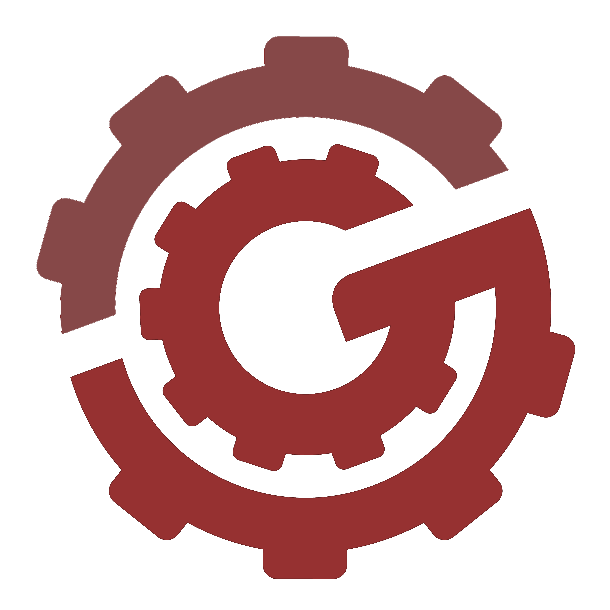 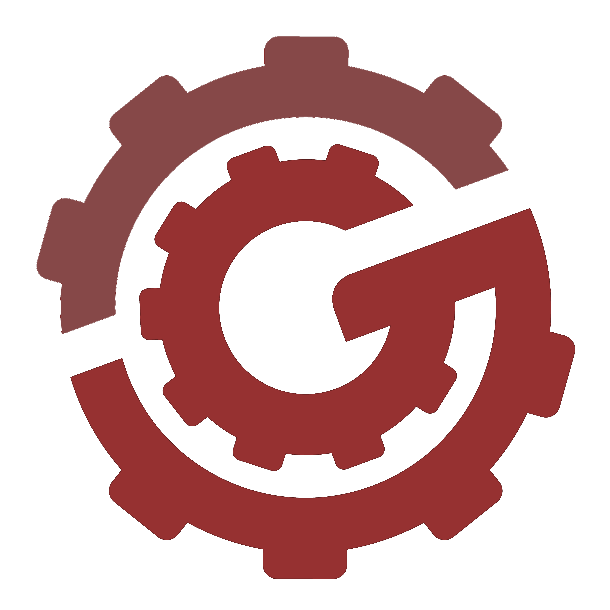 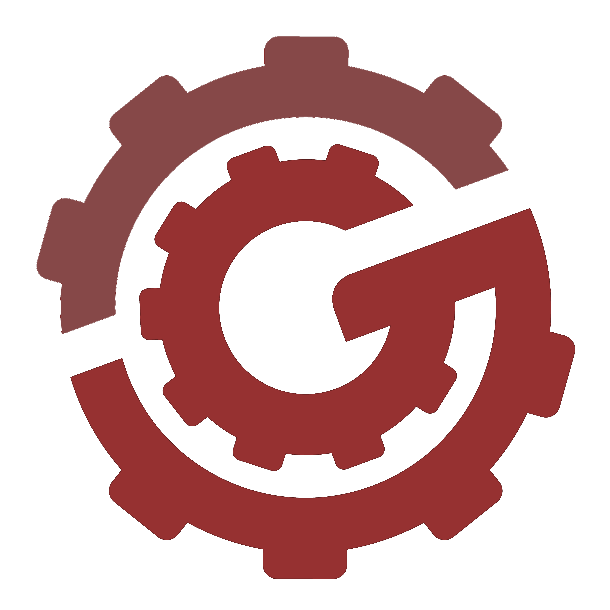 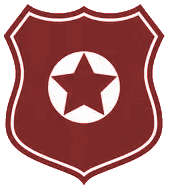 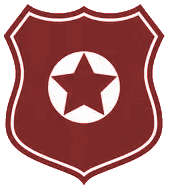 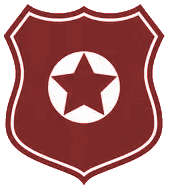 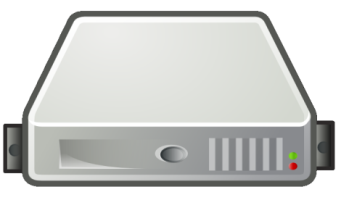 Partition 3
Consumer Groups
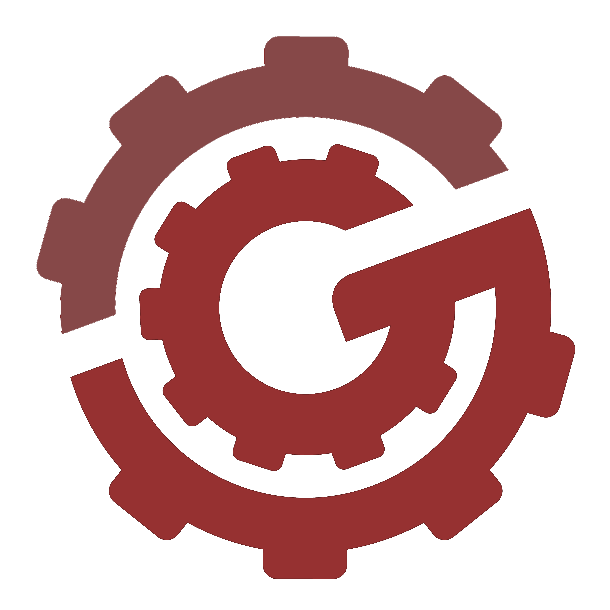 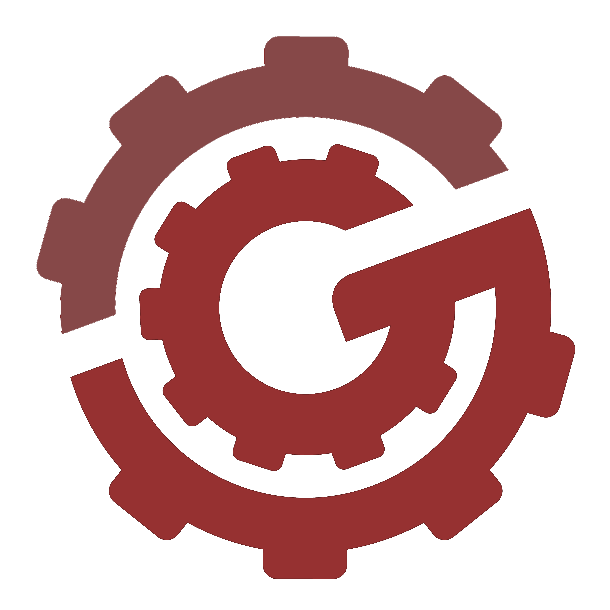 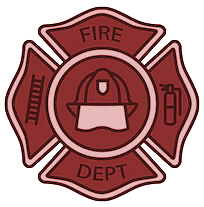 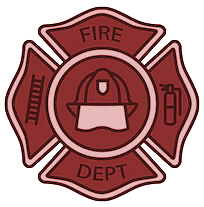 Group 1
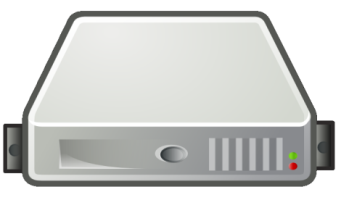 Write to one consumer in each group
Allows to partition consumers
Load balancing within each group
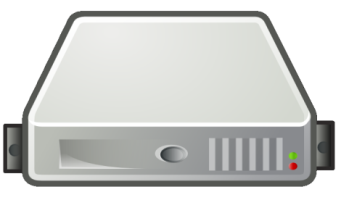 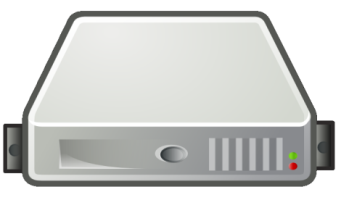 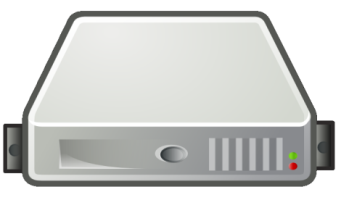 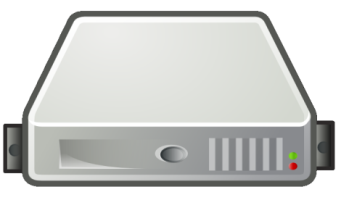 Producers
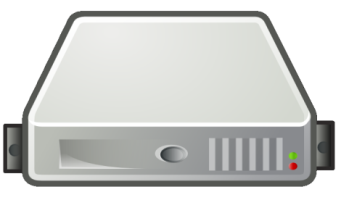 Partition 2
Group 2
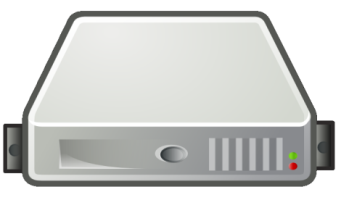 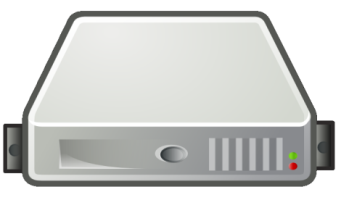 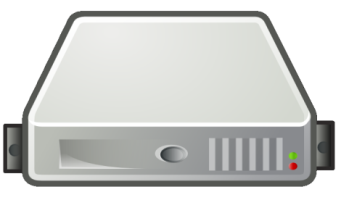 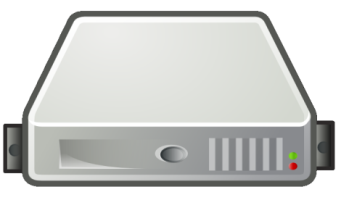 Partition 1
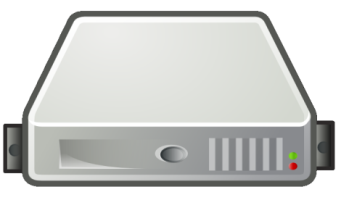 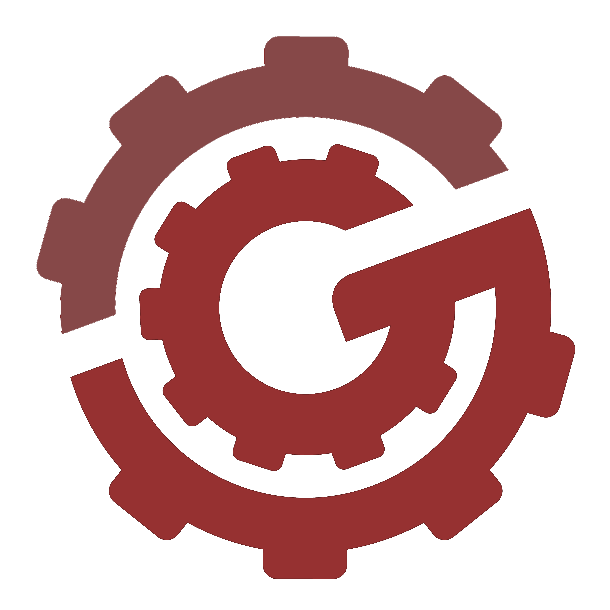 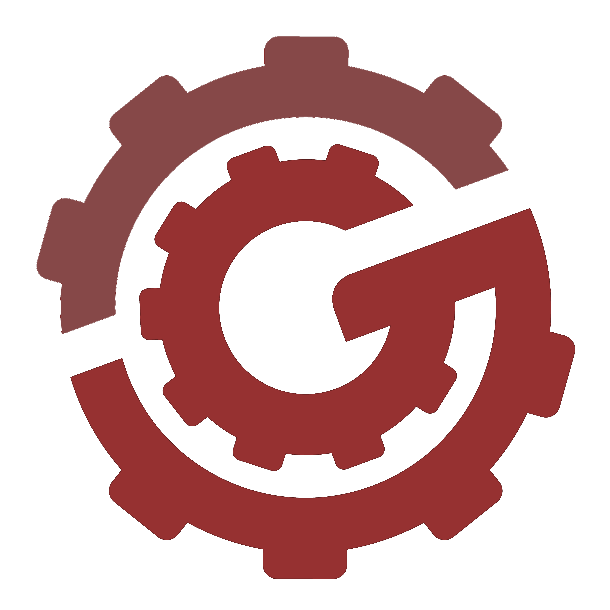 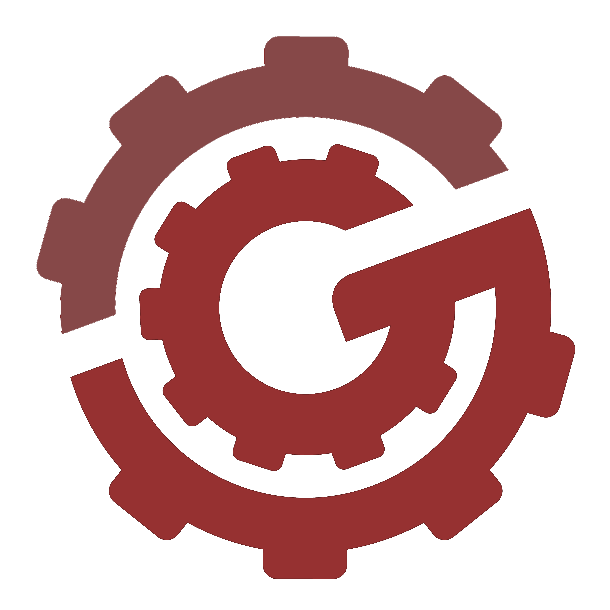 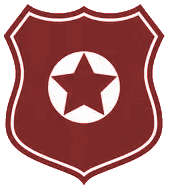 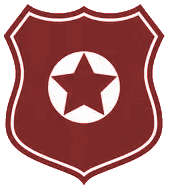 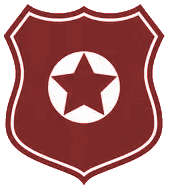 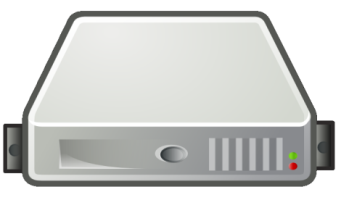 Partition 3
Kafka: Write Guarantees
Writes: Asynchronous (No Guarantee)
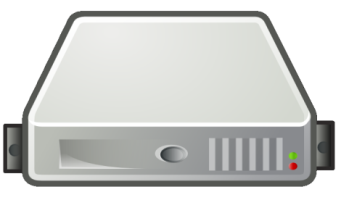 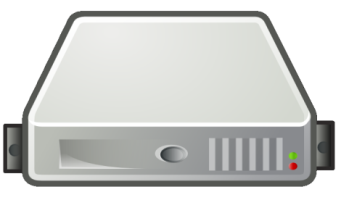 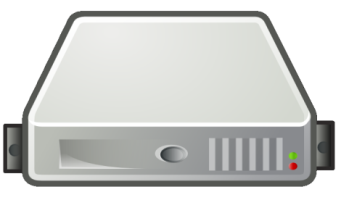 Partition 2
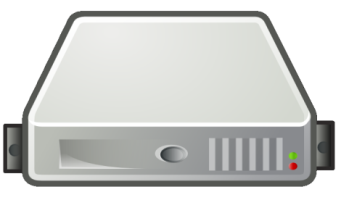 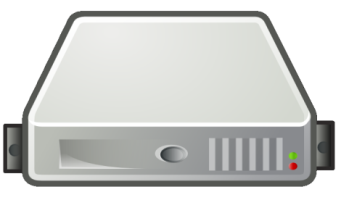 Partition 3
Producers
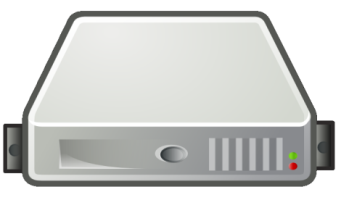 Partition 2
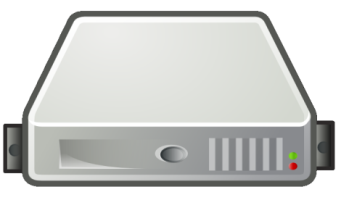 Partition 1
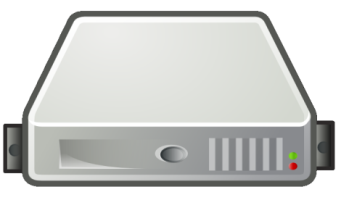 Partition 2
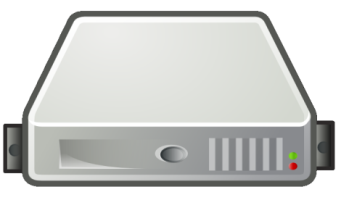 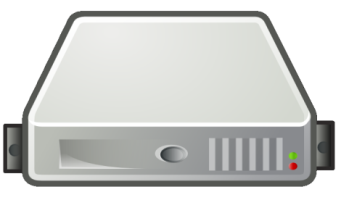 Partition 1
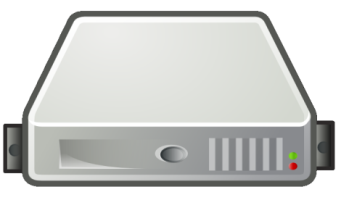 Partition 3
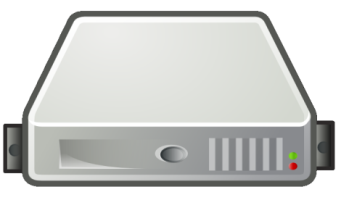 Partition 3
Partition 1
Writes: Leader Commit
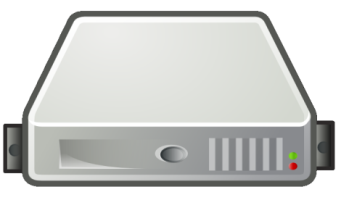 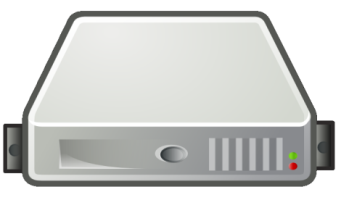 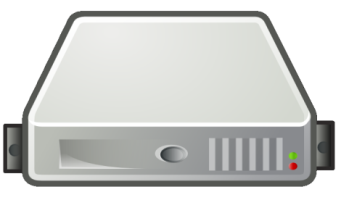 Partition 2
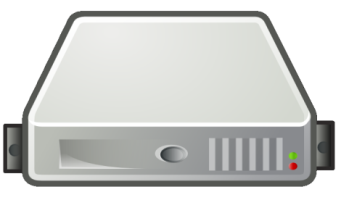 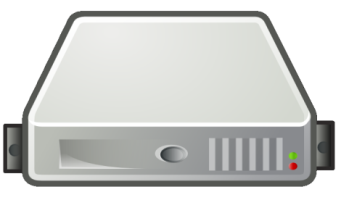 Partition 3
Producers
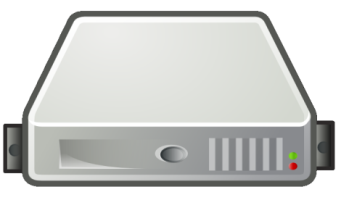 Partition 2
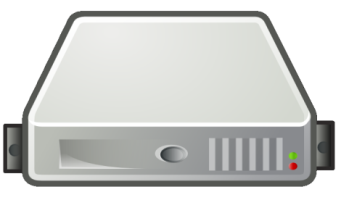 Partition 1
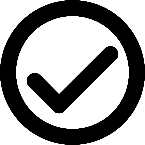 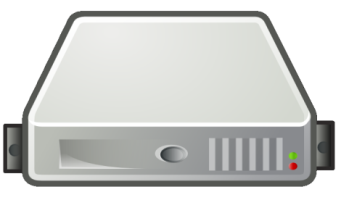 Partition 2
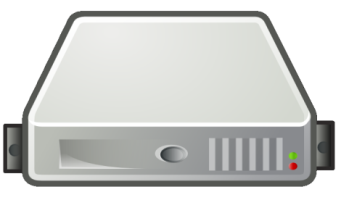 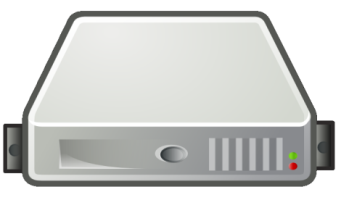 Partition 1
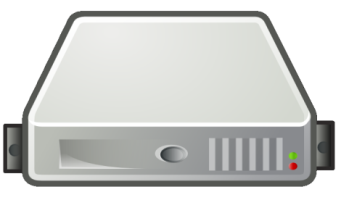 Partition 3
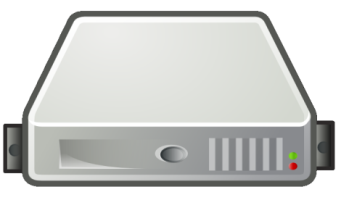 Partition 3
Partition 1
Writes: Leader Commit + Quorum (2)
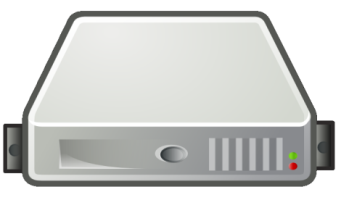 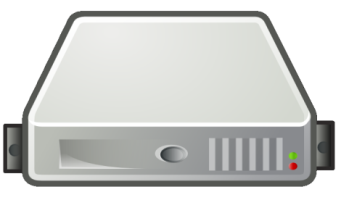 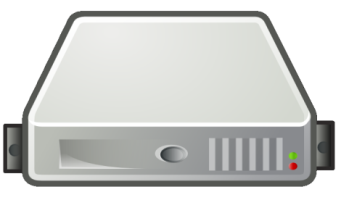 Partition 2
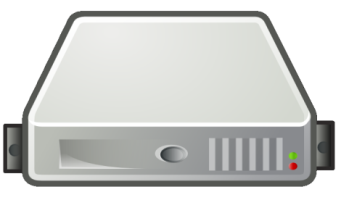 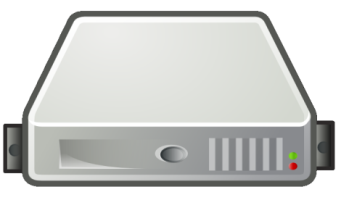 Partition 3
Producers
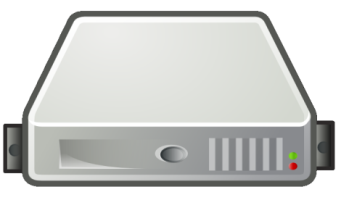 Partition 2
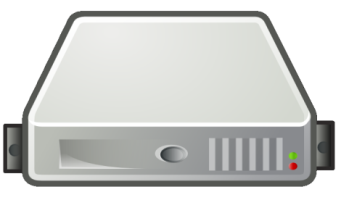 Partition 1
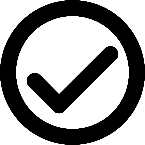 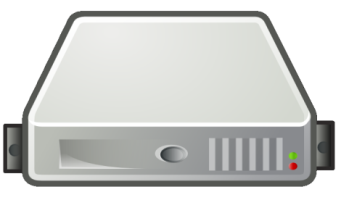 Partition 2
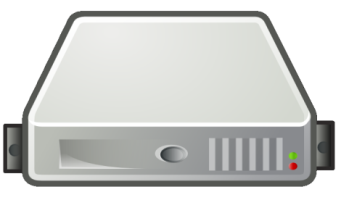 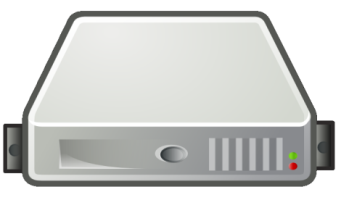 Partition 1
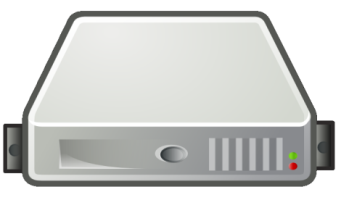 Partition 3
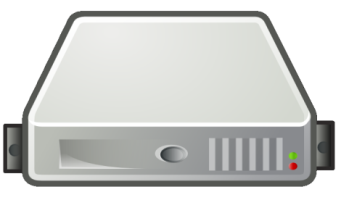 Partition 3
Partition 1
Write Guarantees
Asynchronous
No guarantee
Very low latency
Leader Commit
Persistent on leader
Medium latency (disk write + network ack)
Leader Commit + Quorum n
Persistent on leader + n machines
High latency (disk writes + network acks)
Kafka: Read Guarantees
Kafka tracks consumer offset
C1: 1-2
1
2
3
4
5
6
7
8
...
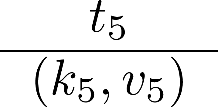 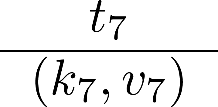 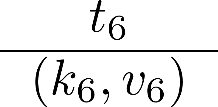 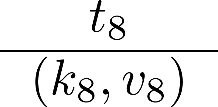 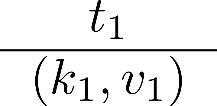 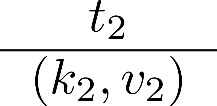 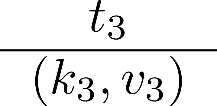 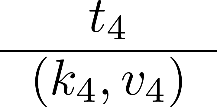 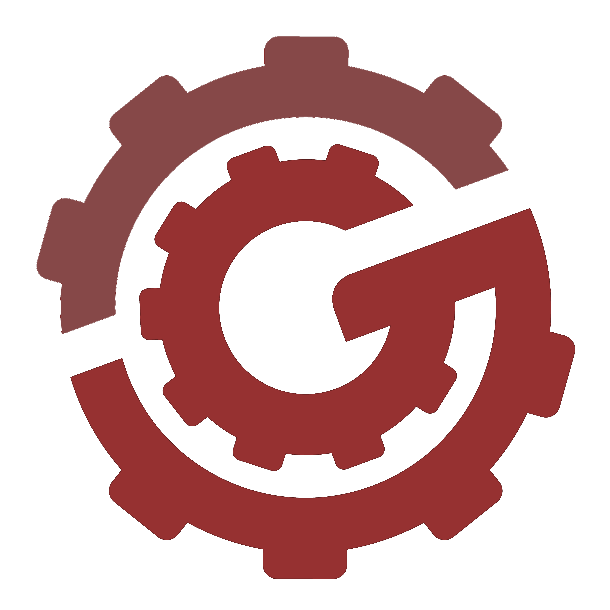 1
2
C1
Kafka tracks consumer offset
C1: 3-4
1
2
3
4
5
6
7
8
...
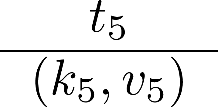 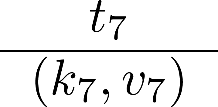 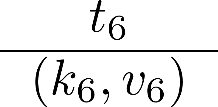 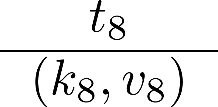 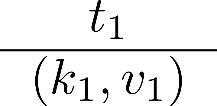 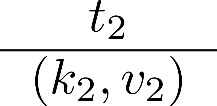 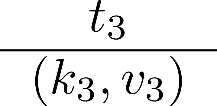 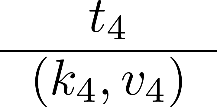 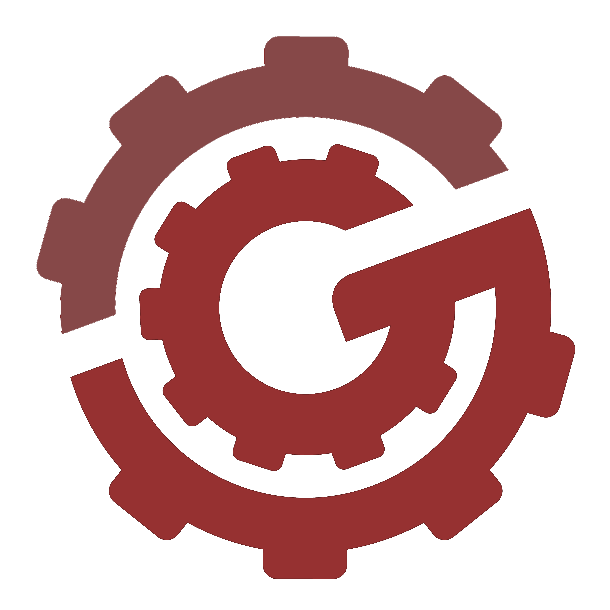 1
2
3
4
C1
Kafka tracks consumer offset
C1: 5-6
1
2
3
4
5
6
7
8
...
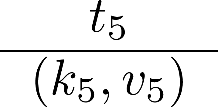 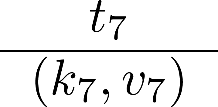 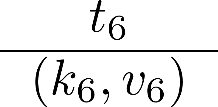 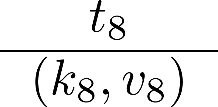 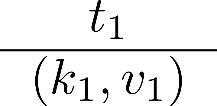 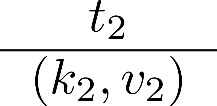 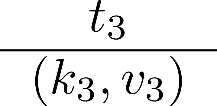 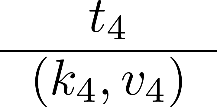 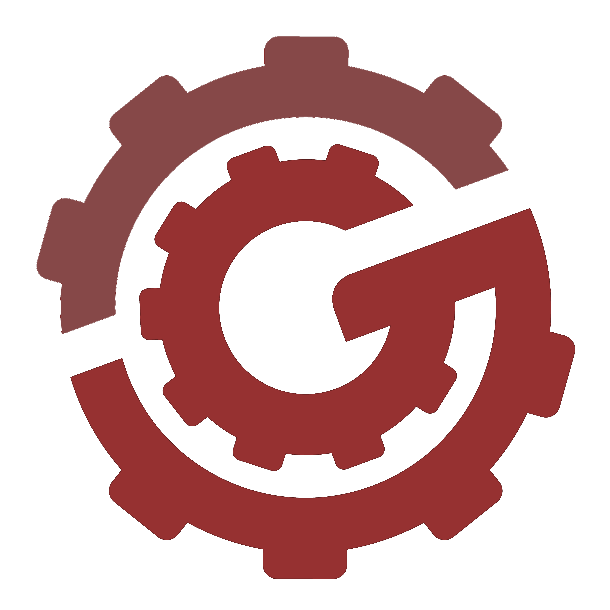 1
2
3
4
5
6
C1
Read Guarantees
At least once
Each value processed at least once
Consumer offset updated on consumer ACK
At most once
Effectively once
Exactly once
Read: At Least Once (Default)
②
C1: 1-2
1
2
3
4
5
6
7
8
...
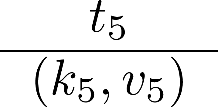 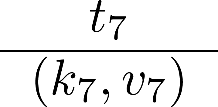 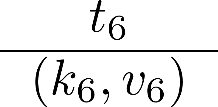 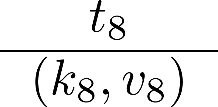 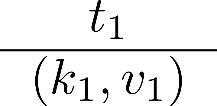 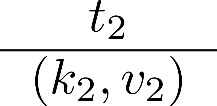 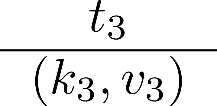 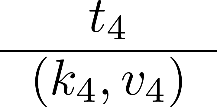 ①
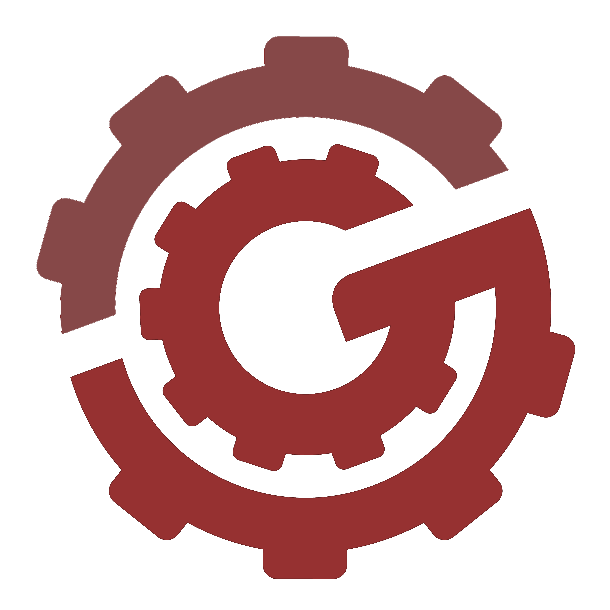 1
2
C1
Read: At Least Once (Default)
C1: 1-2
1
2
3
4
5
6
7
8
...
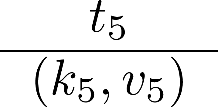 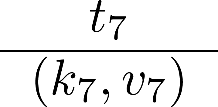 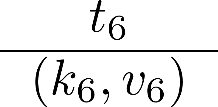 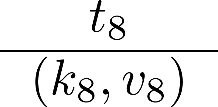 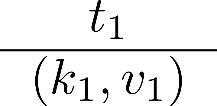 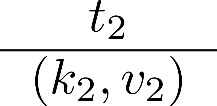 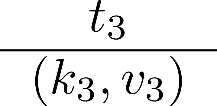 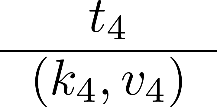 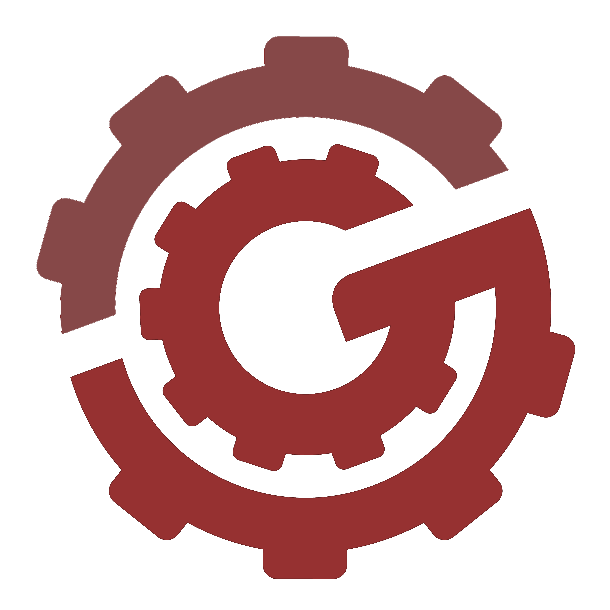 1
2
C1
Read: At Least Once (Default)
C1: 1-2
1
2
3
4
5
6
7
8
...
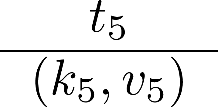 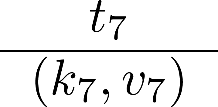 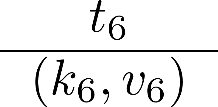 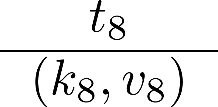 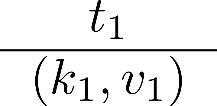 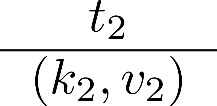 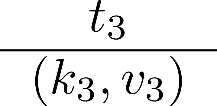 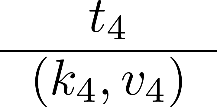 ①
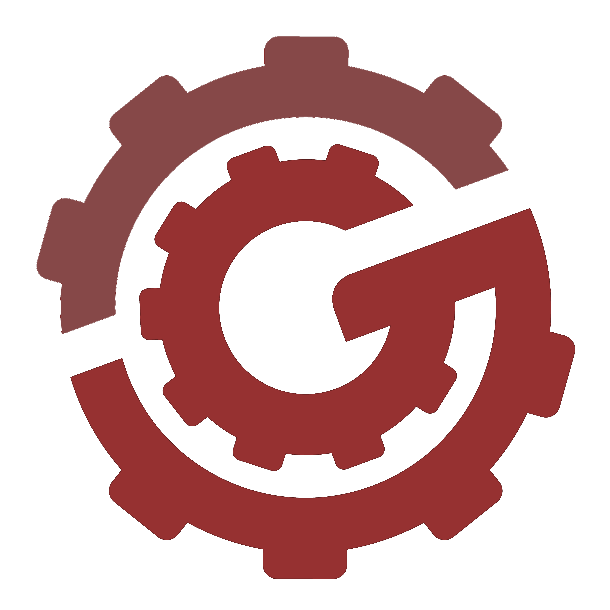 1
2
3
C1
Read: At Least Once (Default)
②
C1: 1-2
C1: 3-4
1
2
3
4
5
6
7
8
...
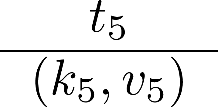 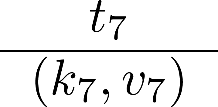 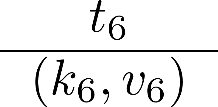 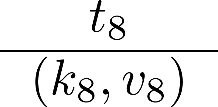 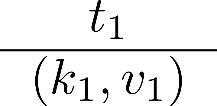 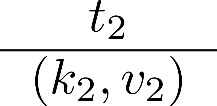 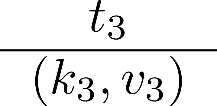 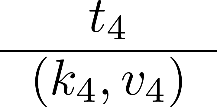 ①
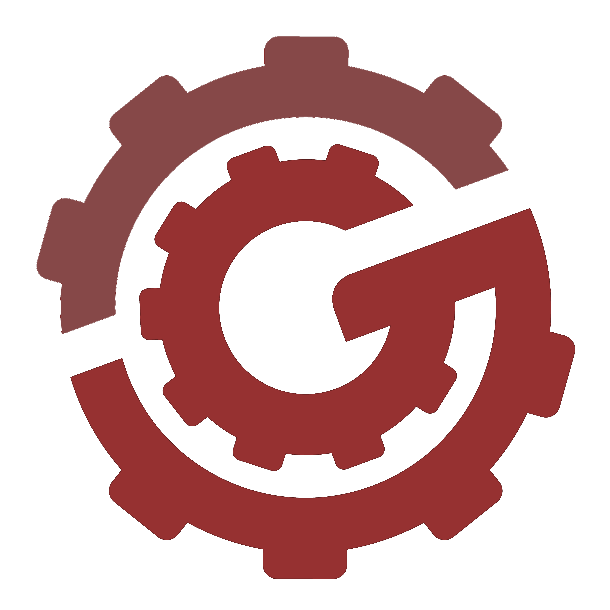 1
2
3
3
4
C1
Read: At Least Once (Default)
②
C1: 3-4
C1: 5-6
1
2
3
4
5
6
7
8
...
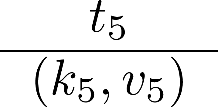 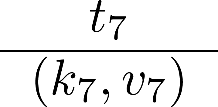 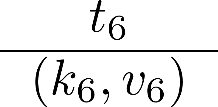 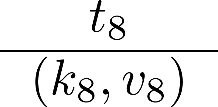 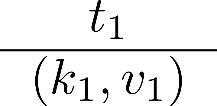 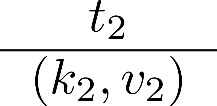 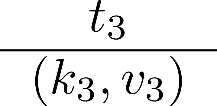 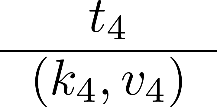 ①
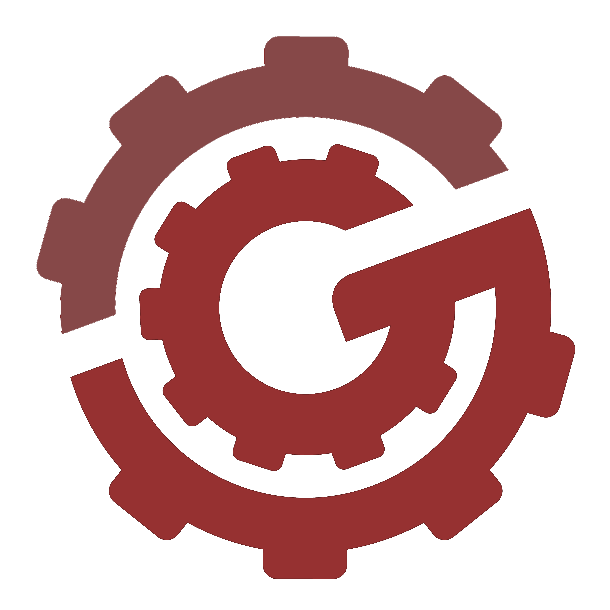 1
2
3
3
4
5
6
C1
Read Guarantees
At least once
At most once
Each value processed at most once
Consumer offset updated immediately
Effectively once
Exactly once
Read: At Most Once
①
C1: 1-2
1
2
3
4
5
6
7
8
...
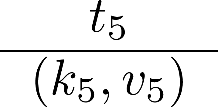 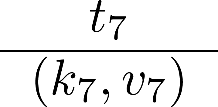 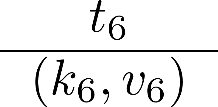 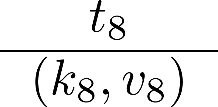 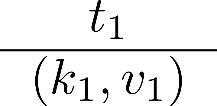 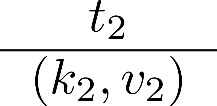 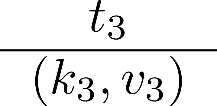 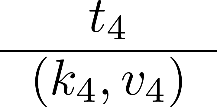 ②
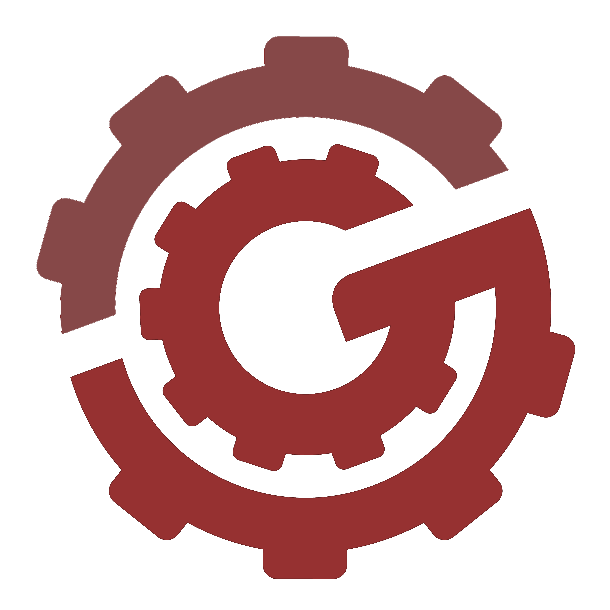 1
2
C1
Read: At Most Once
①
C1: 3-4
1
2
3
4
5
6
7
8
...
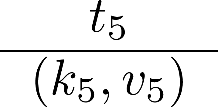 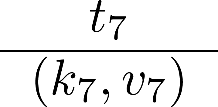 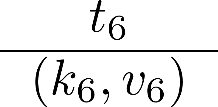 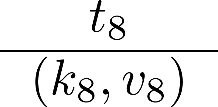 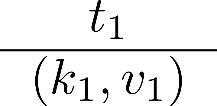 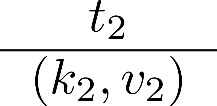 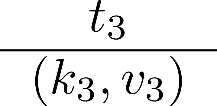 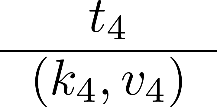 ②
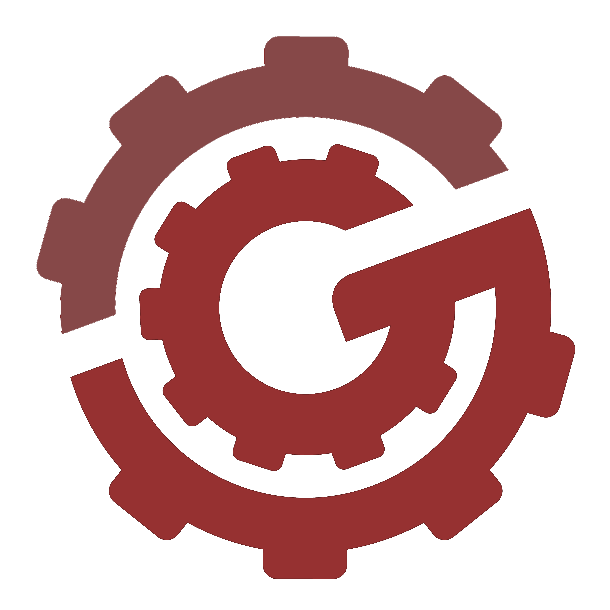 1
2
3
C1
Read: At Most Once
①
C1: 5-6
1
2
3
4
5
6
7
8
...
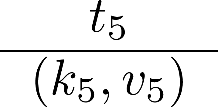 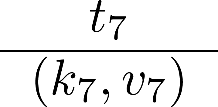 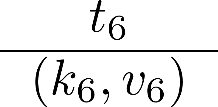 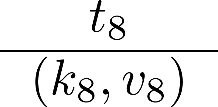 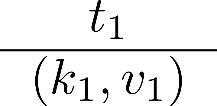 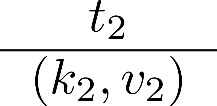 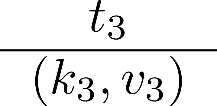 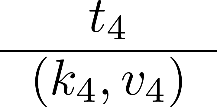 ②
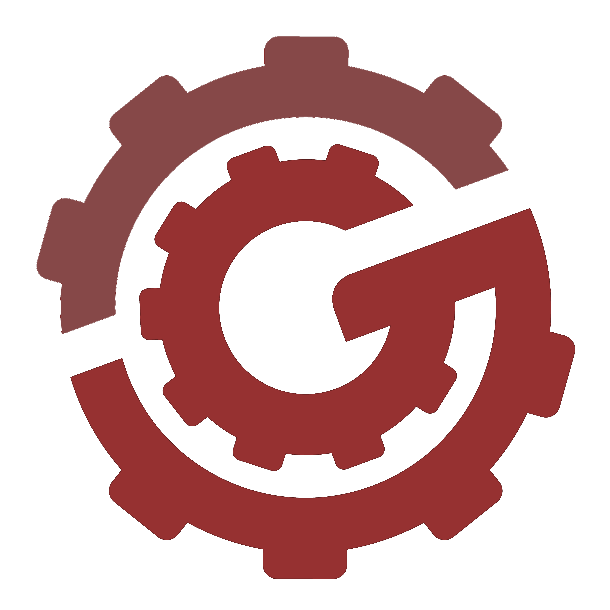 1
2
3
5
6
C1
Read Guarantees
At least once
At most once
Effectively once
At least once but ...
Consumer takes care of duplicates
Exactly once
Read: Effectively Once
②
C1: 1-2
1
2
3
4
5
6
7
8
...
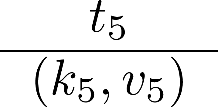 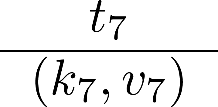 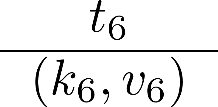 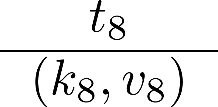 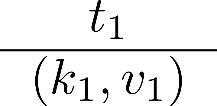 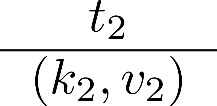 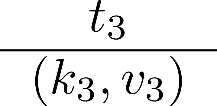 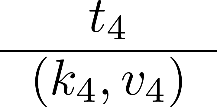 ①
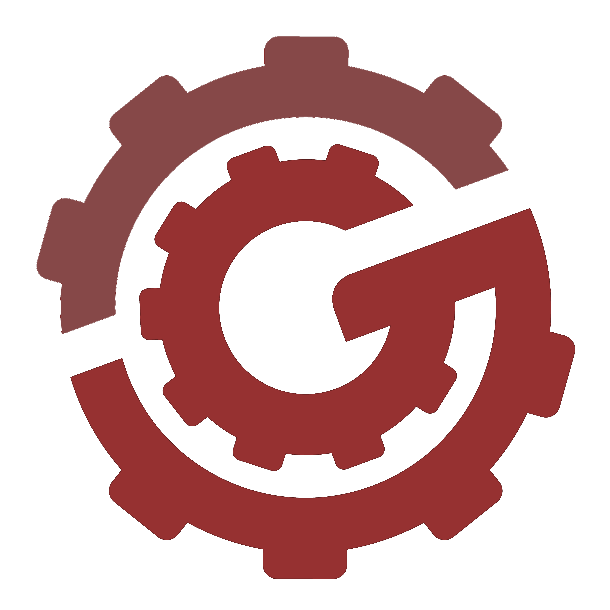 1
2
Distinct
C1
Read: Effectively Once
C1: 1-2
1
2
3
4
5
6
7
8
...
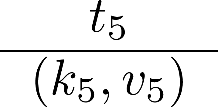 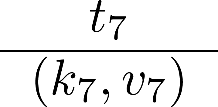 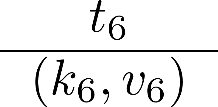 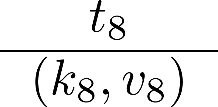 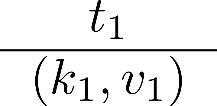 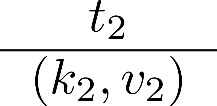 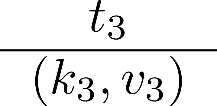 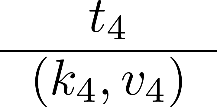 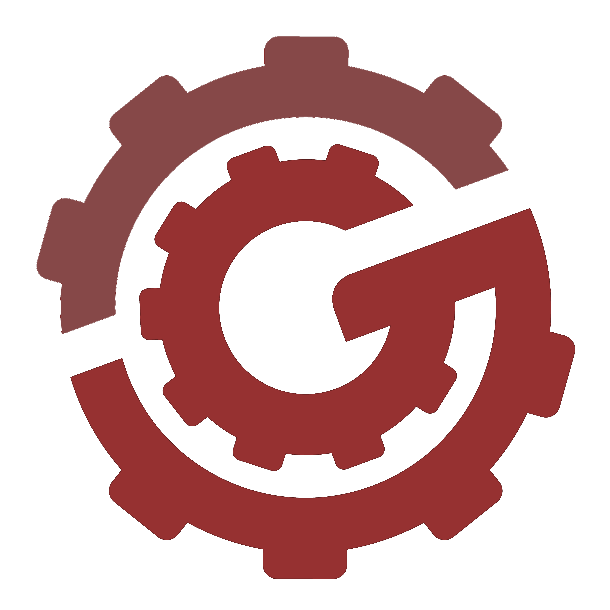 1
2
C1
Read: Effectively Once
C1: 1-2
1
2
3
4
5
6
7
8
...
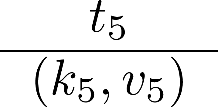 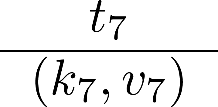 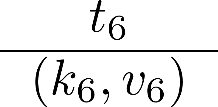 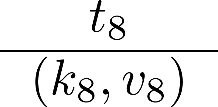 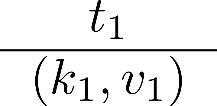 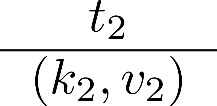 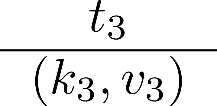 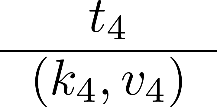 ①
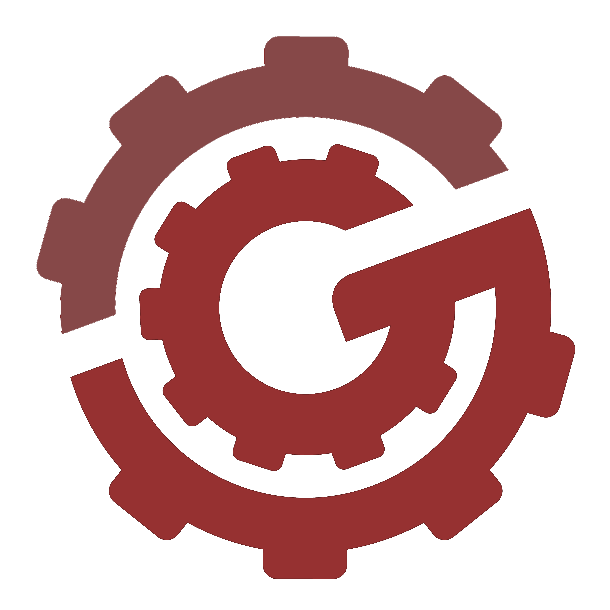 1
2
3
Distinct
C1
Read: Effectively Once
②
C1: 1-2
C1: 3-4
1
2
3
4
5
6
7
8
...
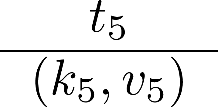 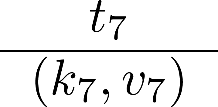 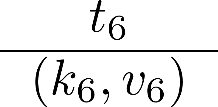 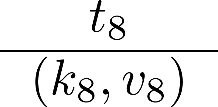 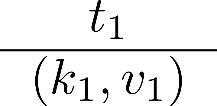 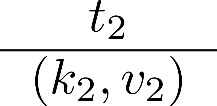 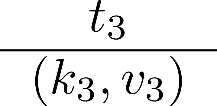 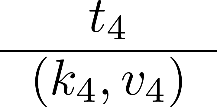 ①
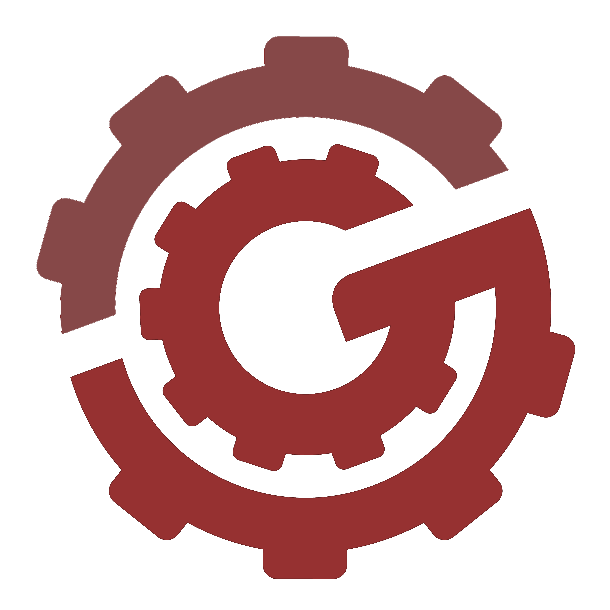 1
2
3
3
4
Distinct
C1
Read: Effectively Once
②
C1: 3-4
C1: 5-6
1
2
3
4
5
6
7
8
...
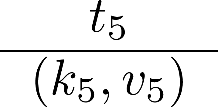 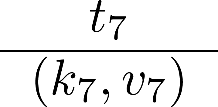 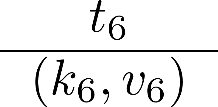 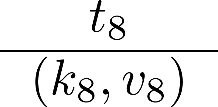 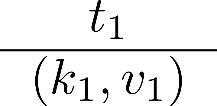 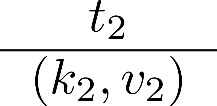 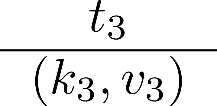 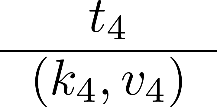 ①
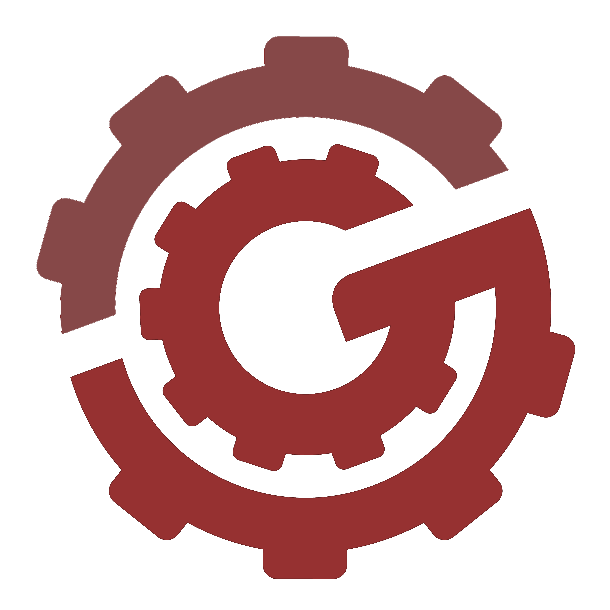 1
2
3
4
5
6
Distinct
C1
Read Guarantees
At least once
At most once
Effectively once
Exactly once 
Consumer tracks their own offset
Data and offset updated as a single transaction
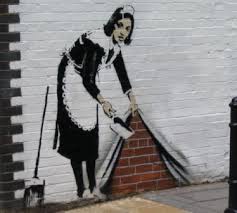 Kafka: Streams and Connectors
Kafka Overview
Producers
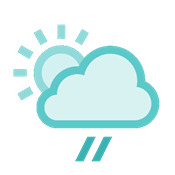 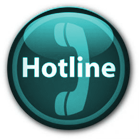 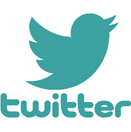 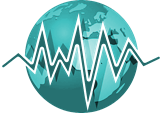 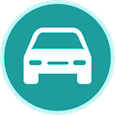 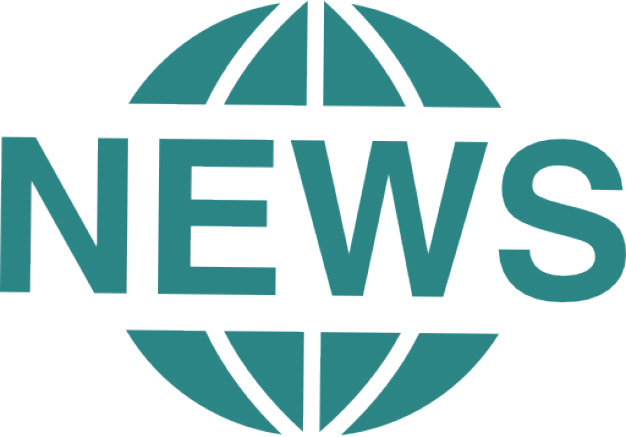 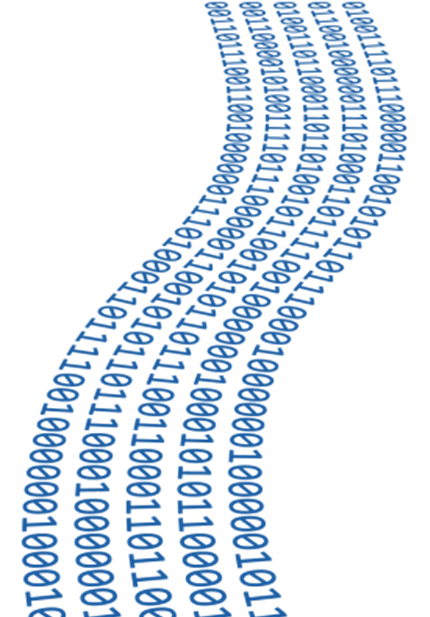 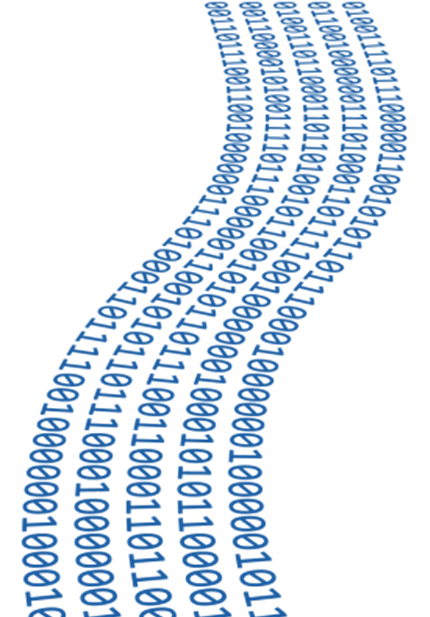 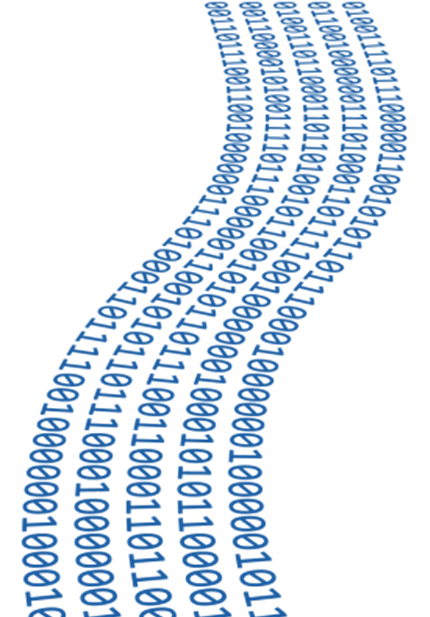 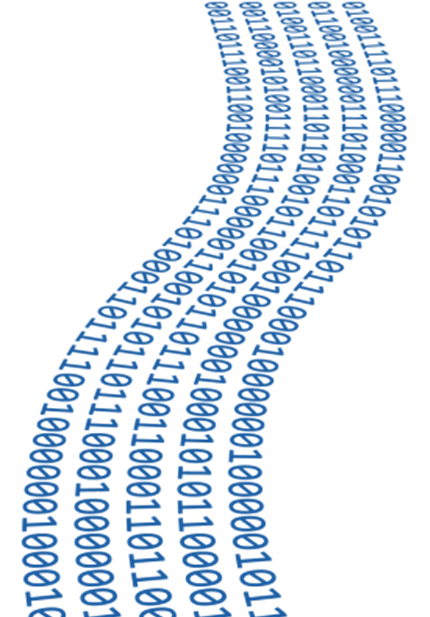 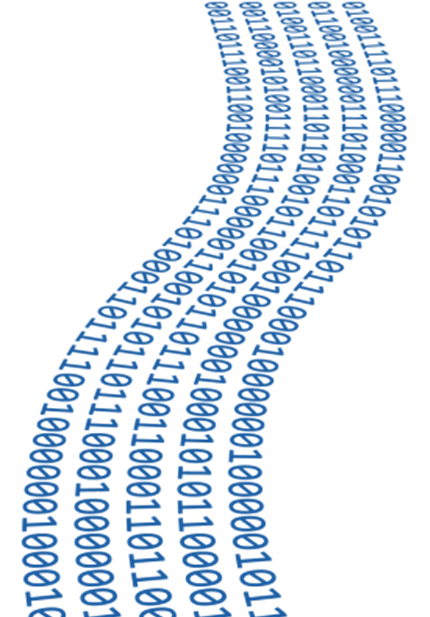 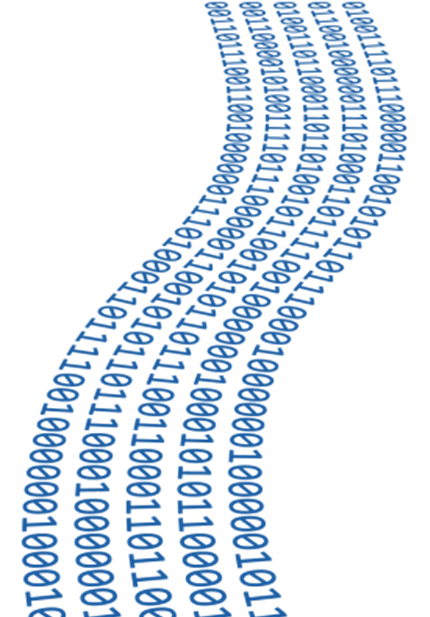 ectors
Conn
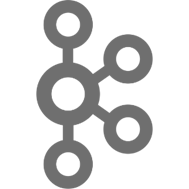 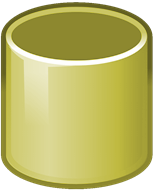 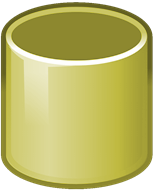 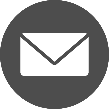 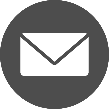 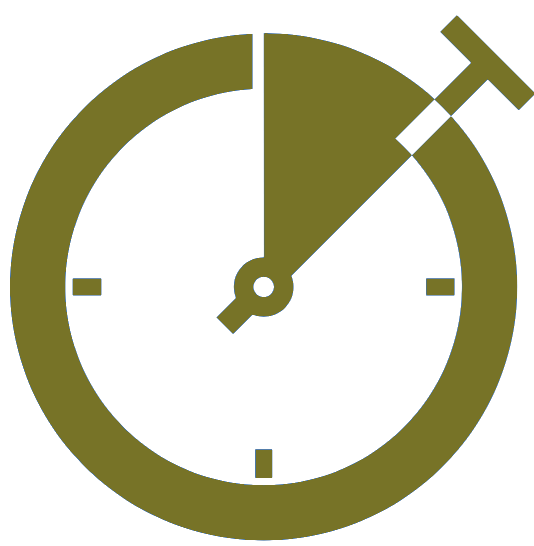 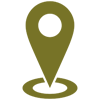 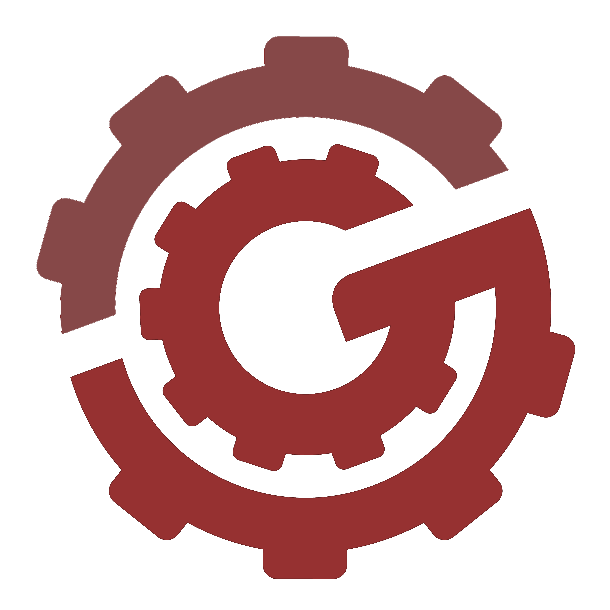 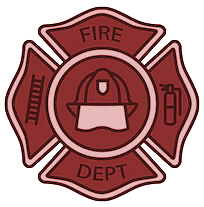 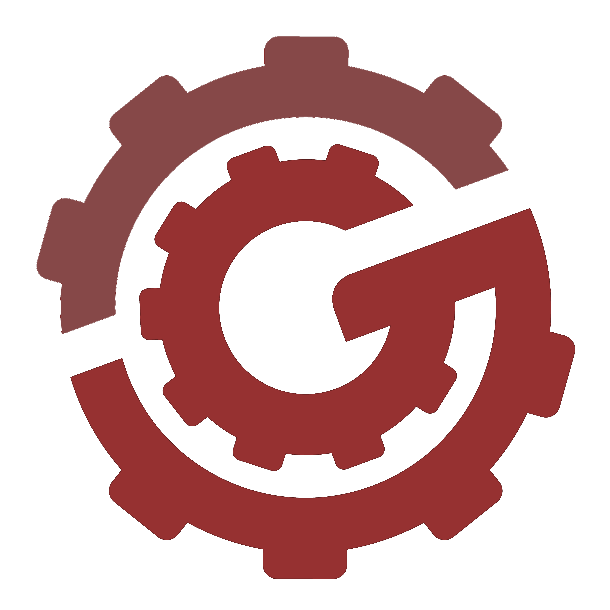 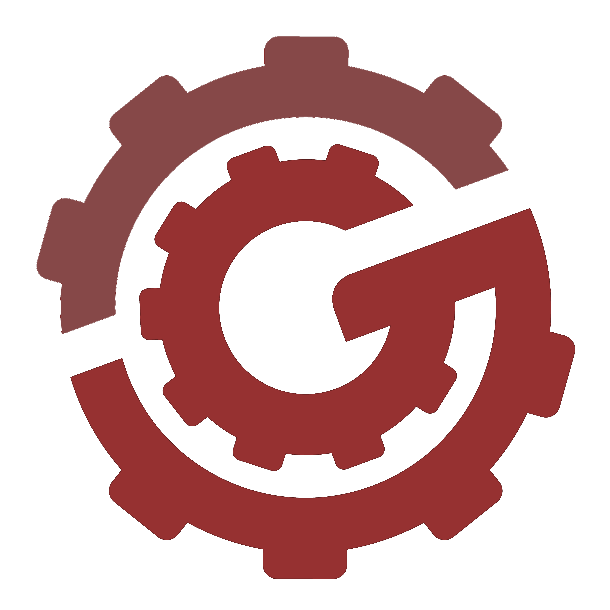 Consumers
Stream
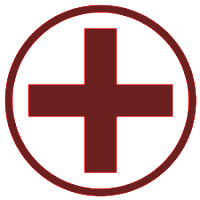 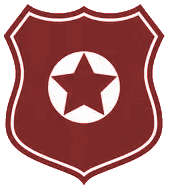 Kafka Overview
Producer API:
Append records to topics (push)
Consumer API:
Read records from topics (pull)
Connector API:
Read/write to external components 
For example, a database or other streaming platforms
Stream API:
Read records from input topics
Append records to output topics
Optimisations and Other Features
Kafka Optimisations
Log Compaction
Repeated sequential values are suppressed

Direct Disk-to-Network
When data don't need to be loaded into JVM

Consumer / Producer Quotas
Set limits to avoid saturating the system

...
Kafka Streams API
Aggregation (e.g., count messages)

Joins (e.g., "unify" two streams)

Windowing (define retention period)

Continuous Querying (KSQL)
Available Frameworks
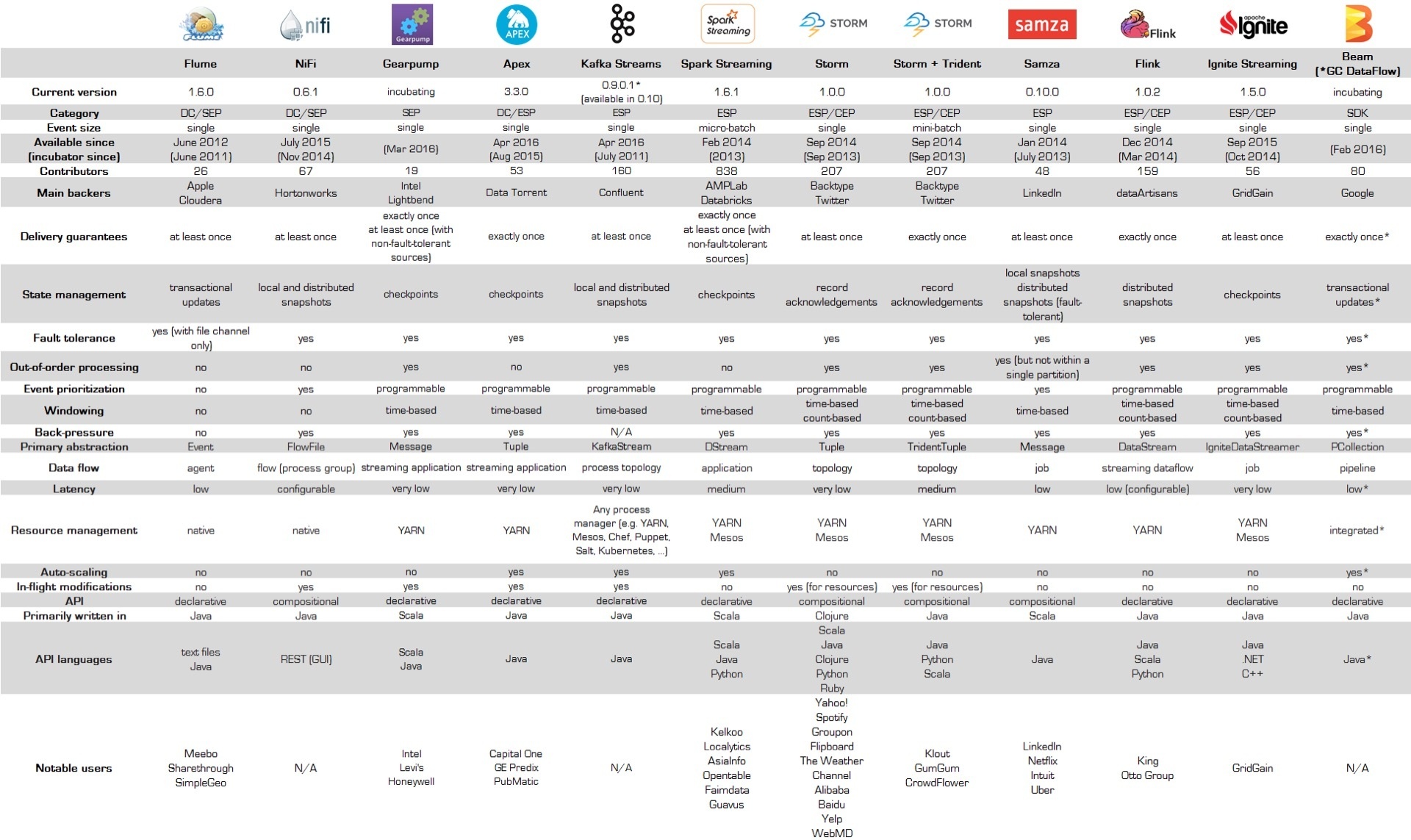 https://databaseline.bitbucket.io/an-overview-of-apache-streaming-technologies/
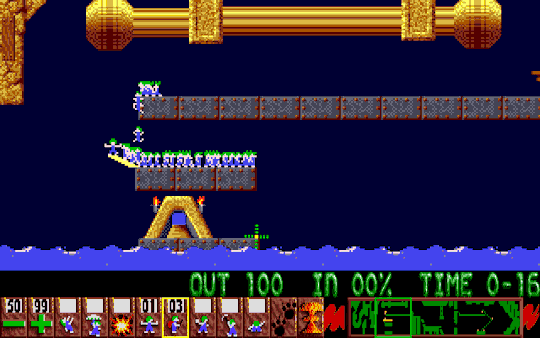 Questions?